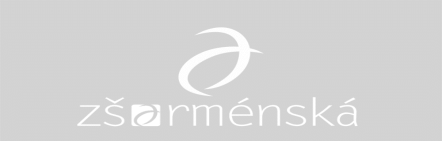 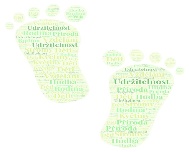 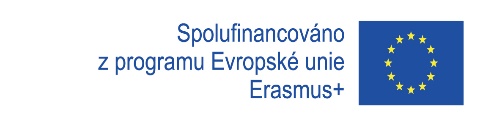 KA1 „Profesní rozvoj 21″ project “ Professional development 2021″
K1-2020-1-CZ01-KA101-077434

Zpracoval: Mgr. Petr Holánek, Mgr. David Filipi, Mgr. Radka Těšíková
Autoři fotografií: Mgr. David Filipi, Mgr. Radka Těšíková
Překlad: Mgr. Jan Melichárek
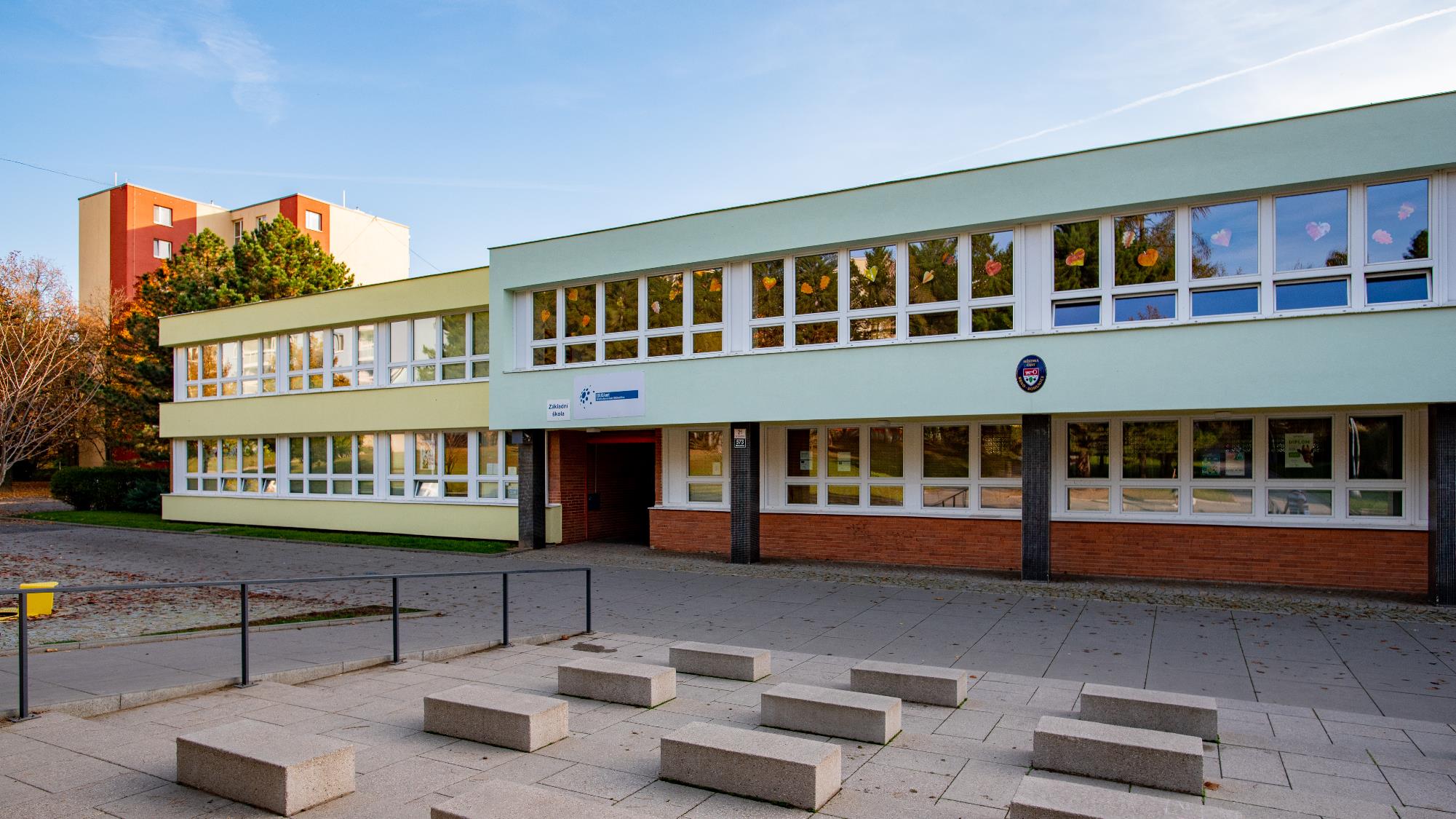 Elementary School Brno, Arménská 21, introduces itself
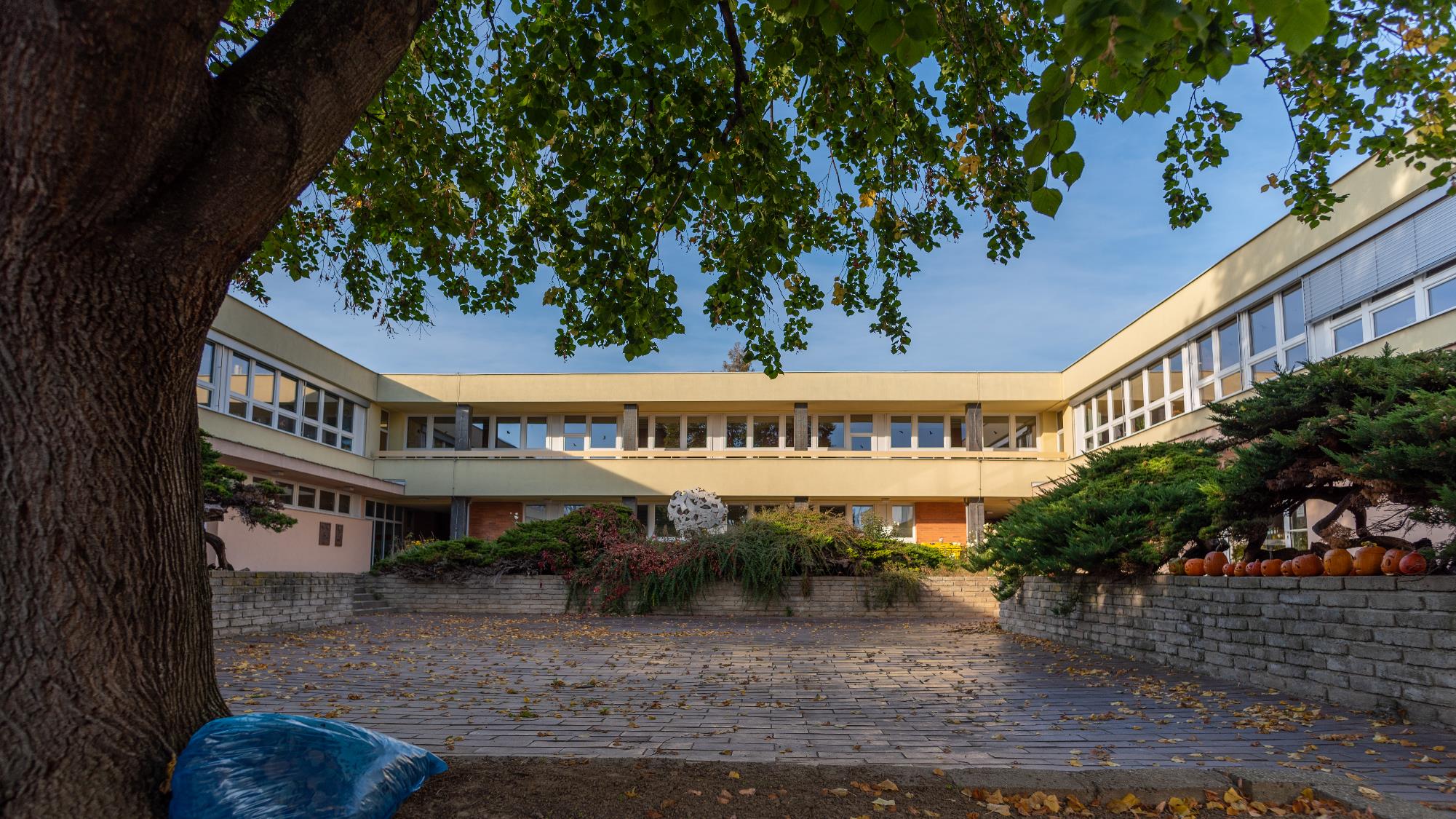 Elementary School Brno, Arménská 21
The goal of our school is to offer a good quality education to our pupils in safe environment which does not exclude openedness to all at the same time.
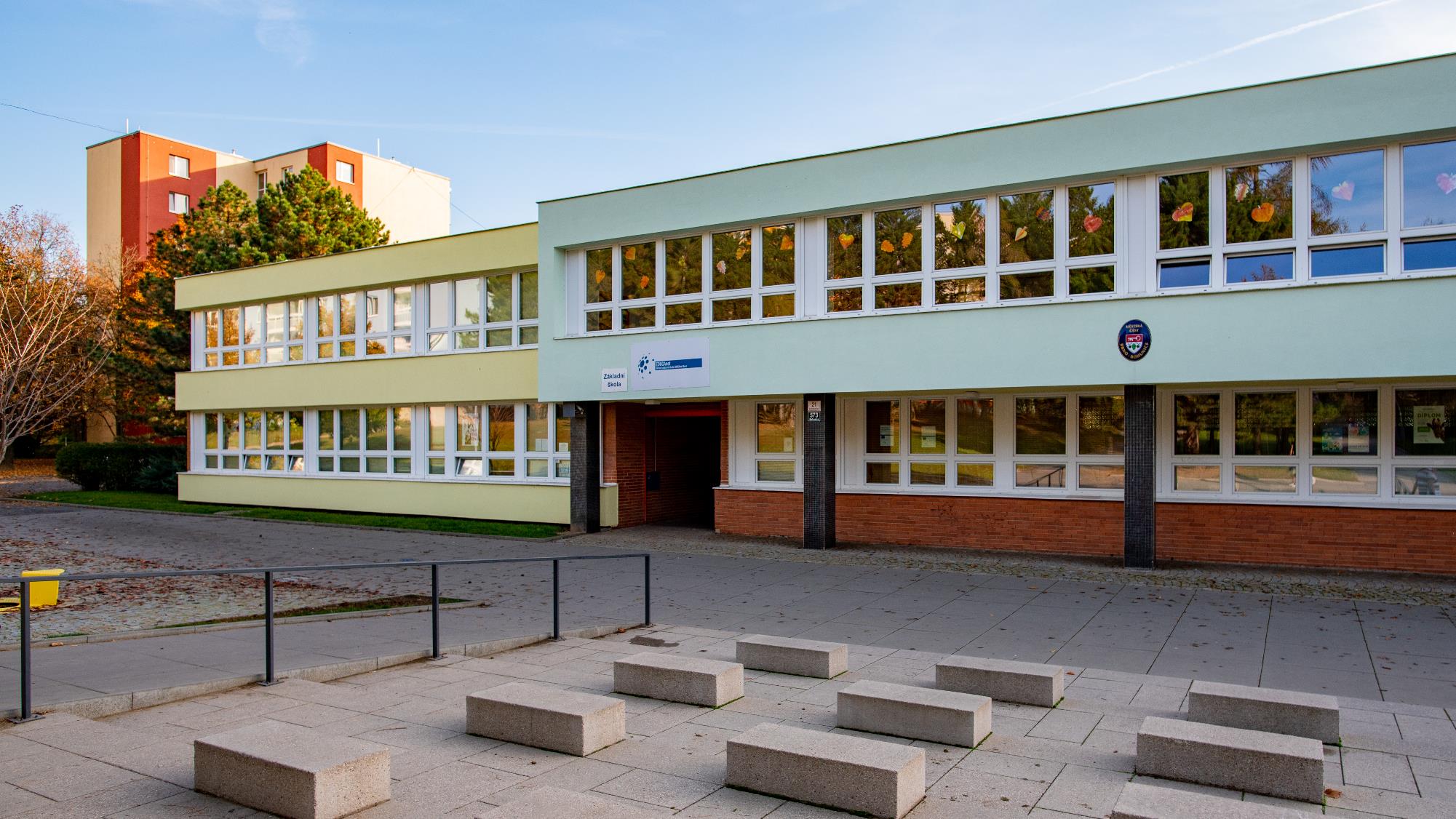 There are three pillars in our school educational process:
A quality school – it knows where to focus and follows it succesfully (inspired by recommendations of Czech School Inspectorate )
A safe school – a child is safe here and feels safe (a cooperation with Safe School Association)
An open school – is healthy and motivating (we are a member of Brno‘s Open School Network)
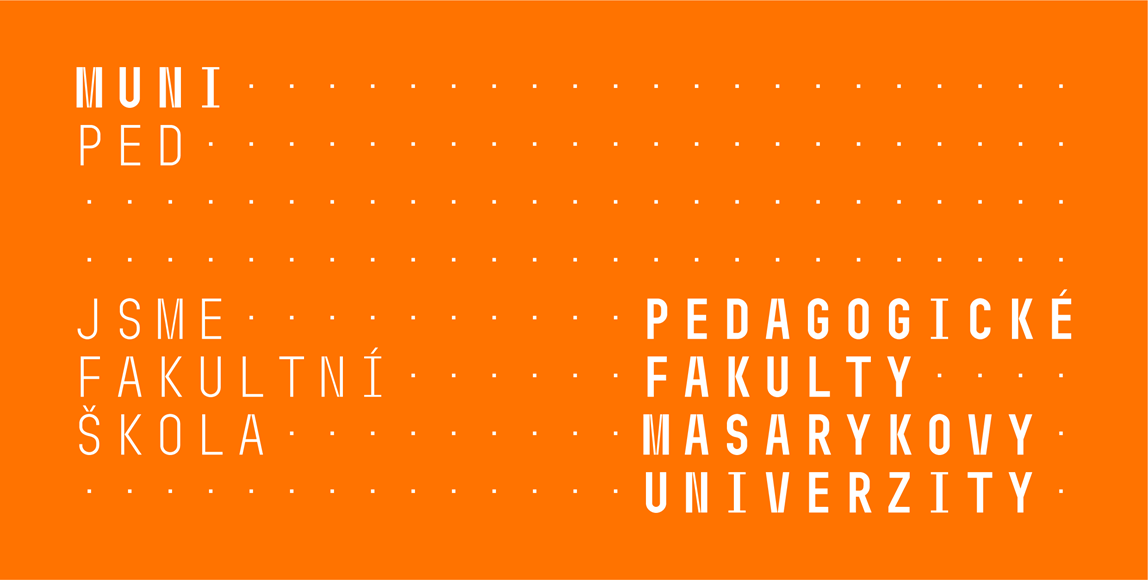 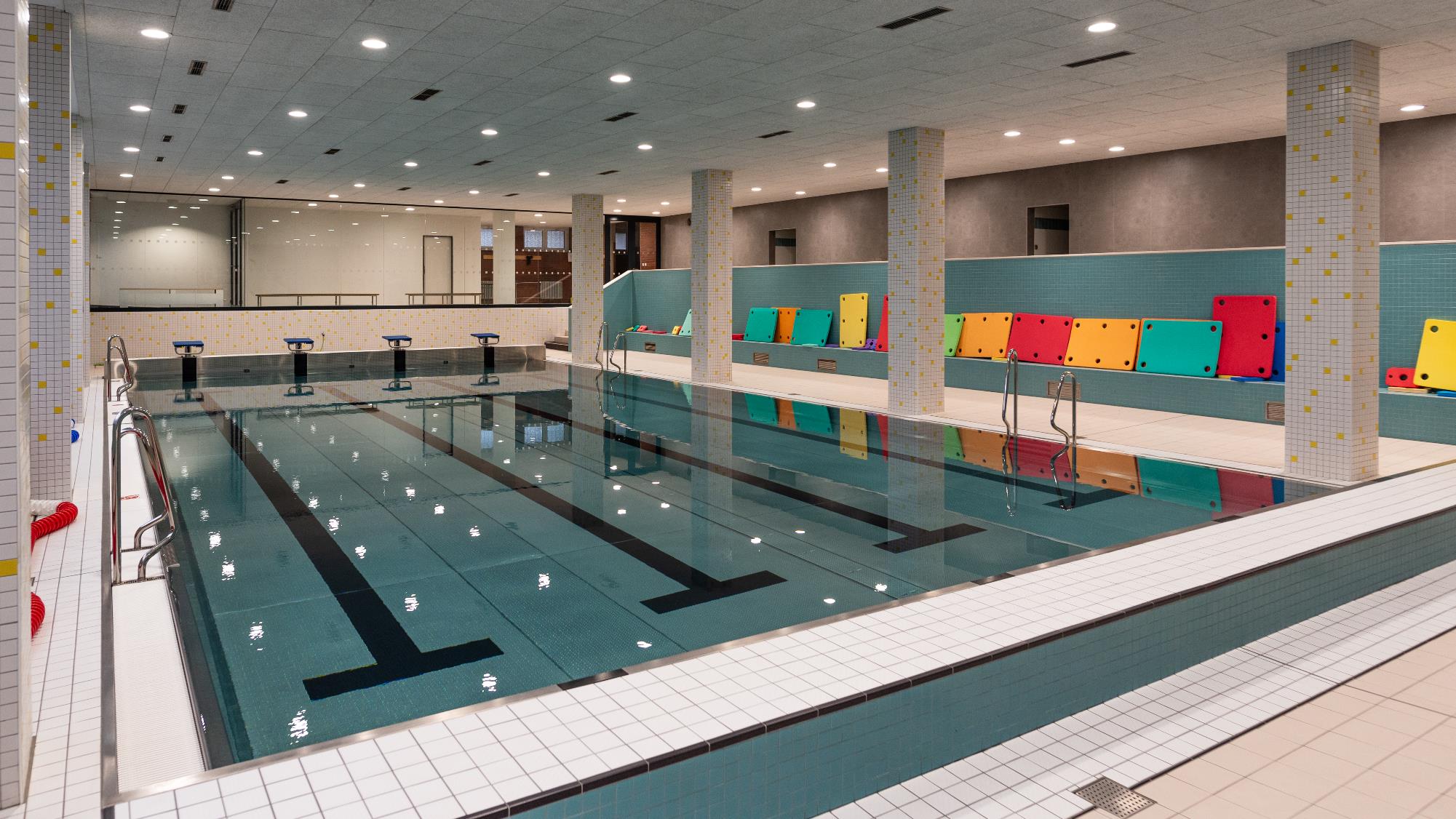 Our primary school is a faculty school of Faculty of Education at Masaryk University. It focuses on sport, especially on swimming in cooperation with Kometa Brno Club.
Our pupils get excellent results in nationwide sport competitions every year thanks to our good quality sports background (renewed swimming pool, school playground with athletic circle and a big school gym.
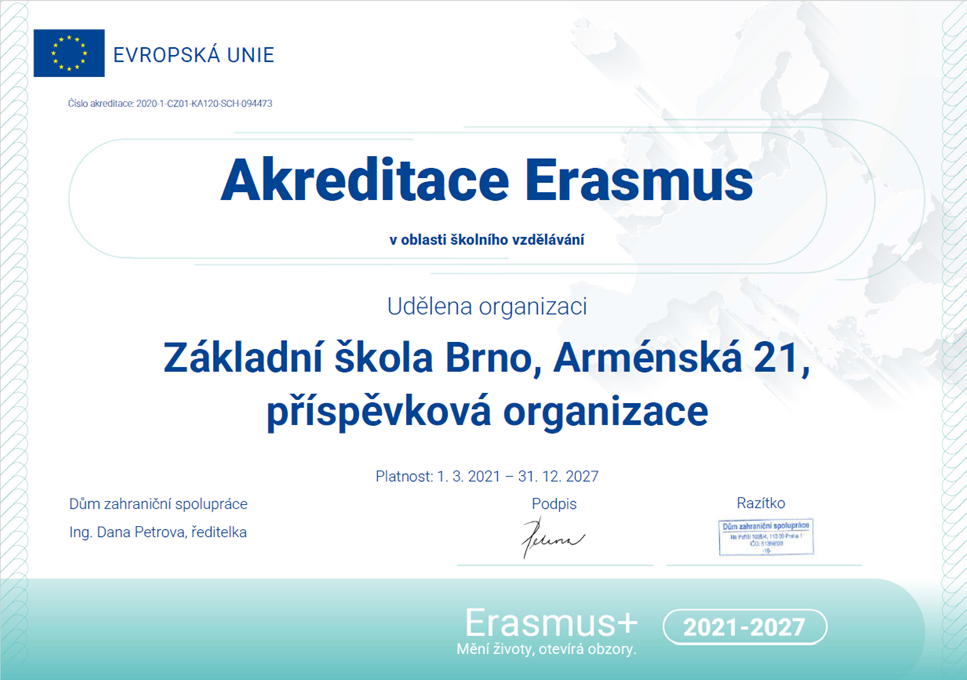 Old:
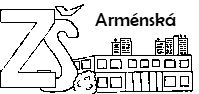 A SCHOOL LOGO
New:
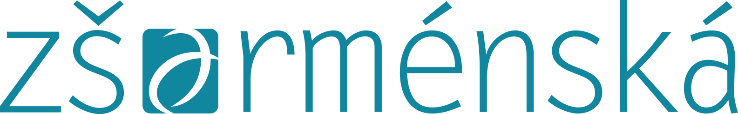 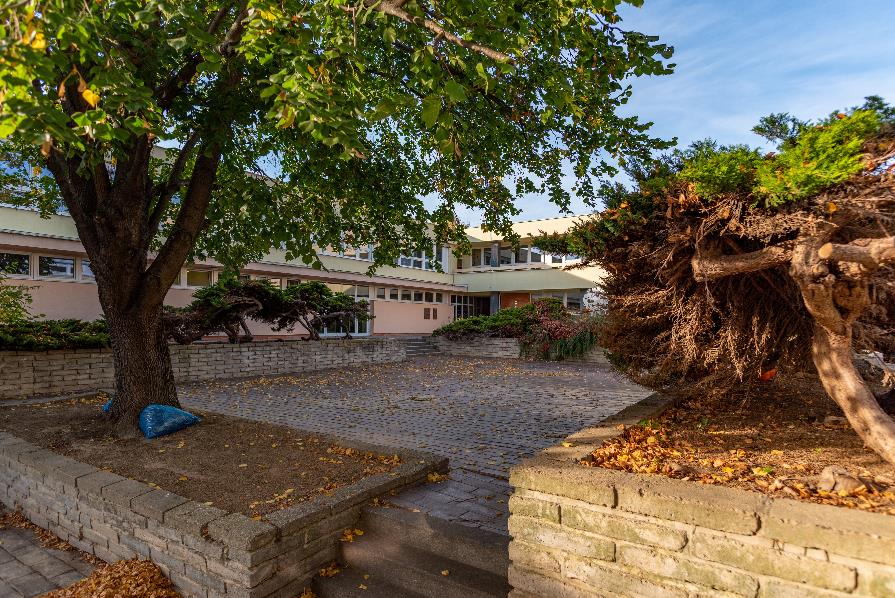 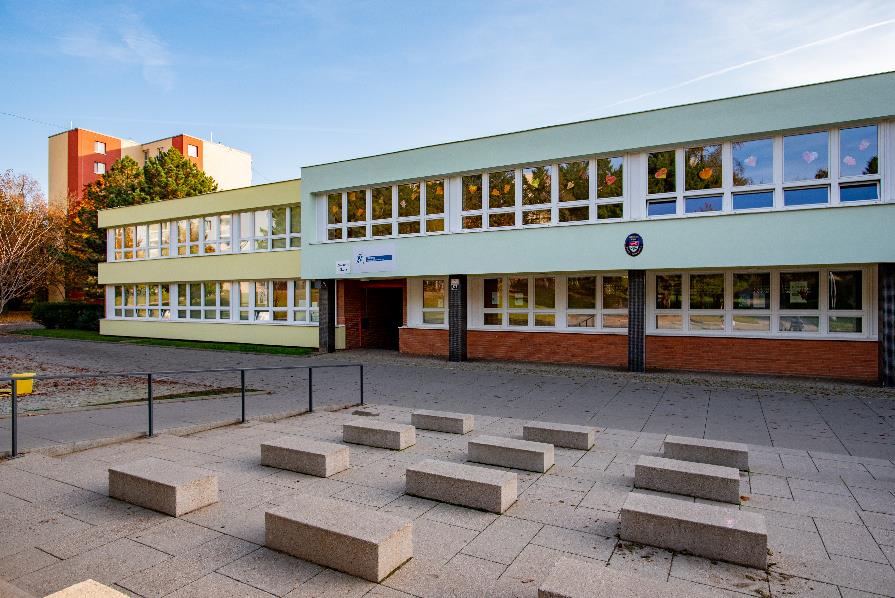 A school building
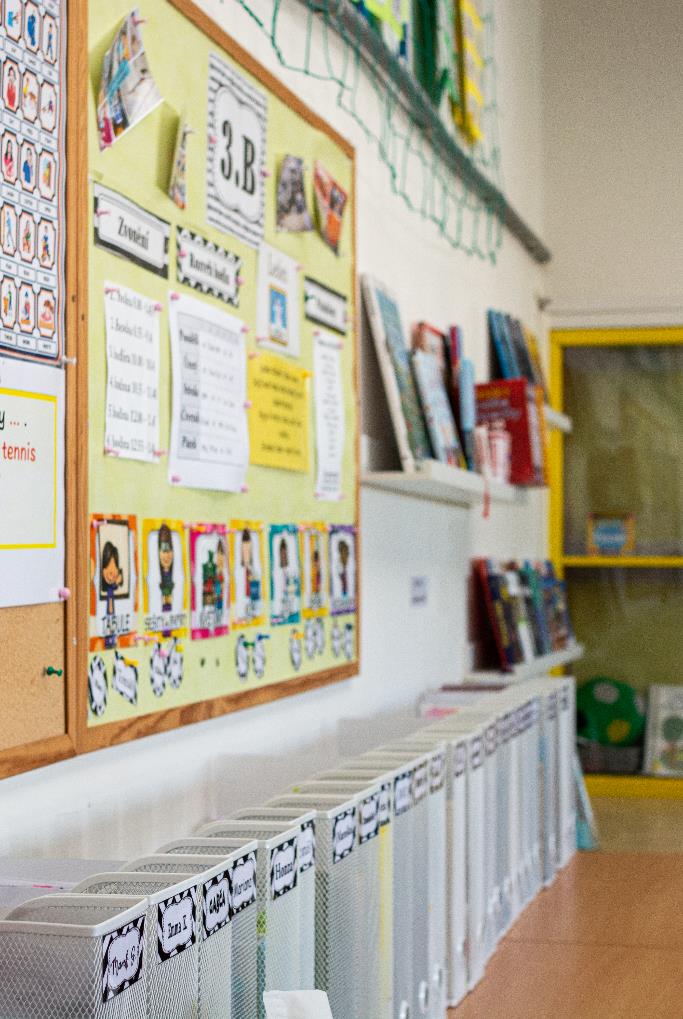 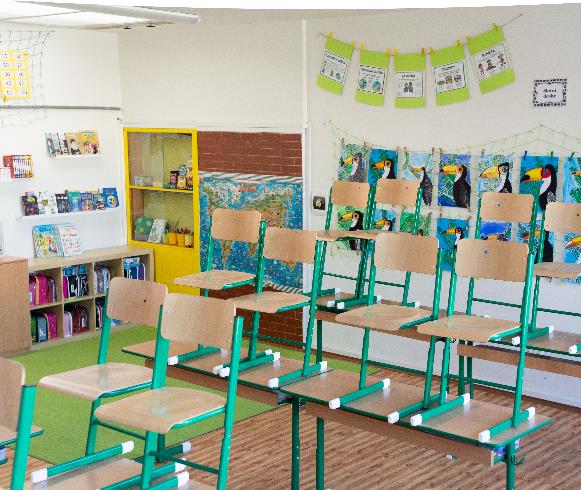 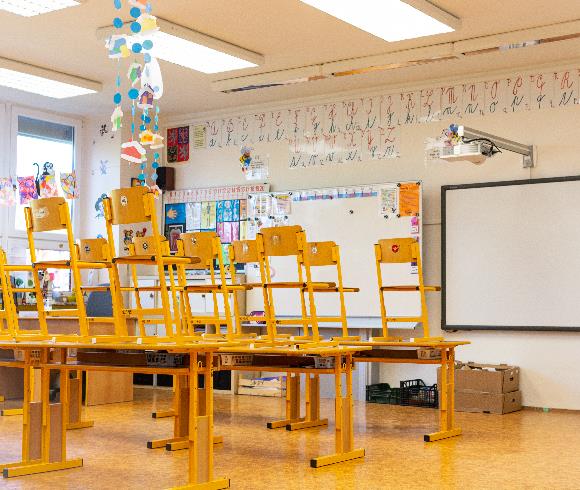 Lower primary school
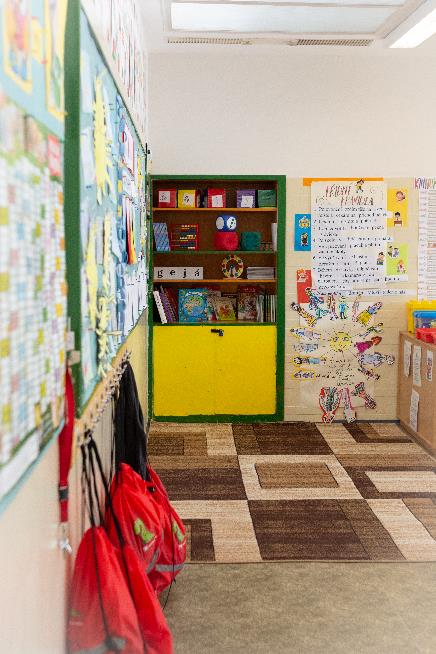 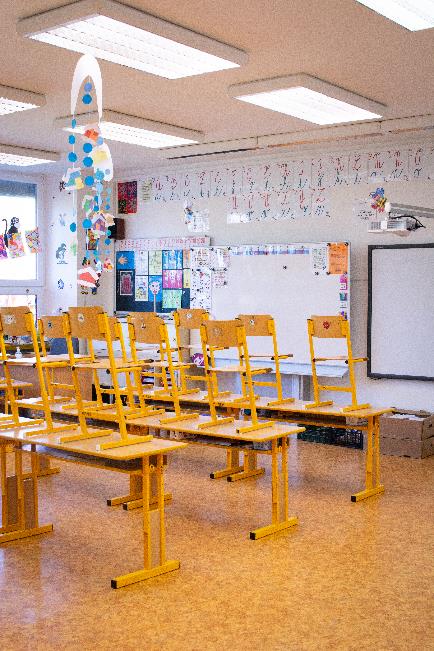 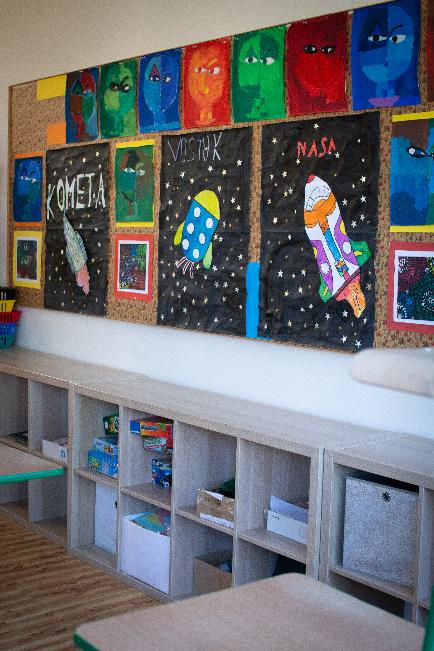 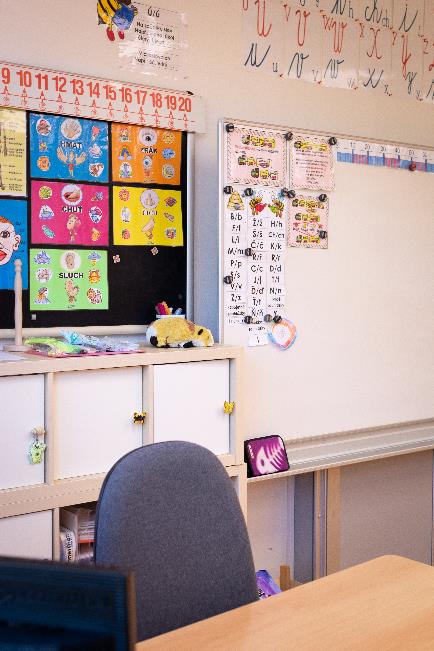 Lower primary school
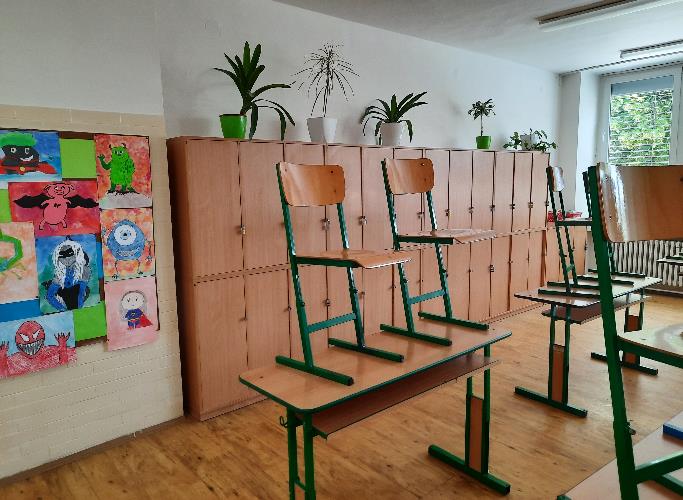 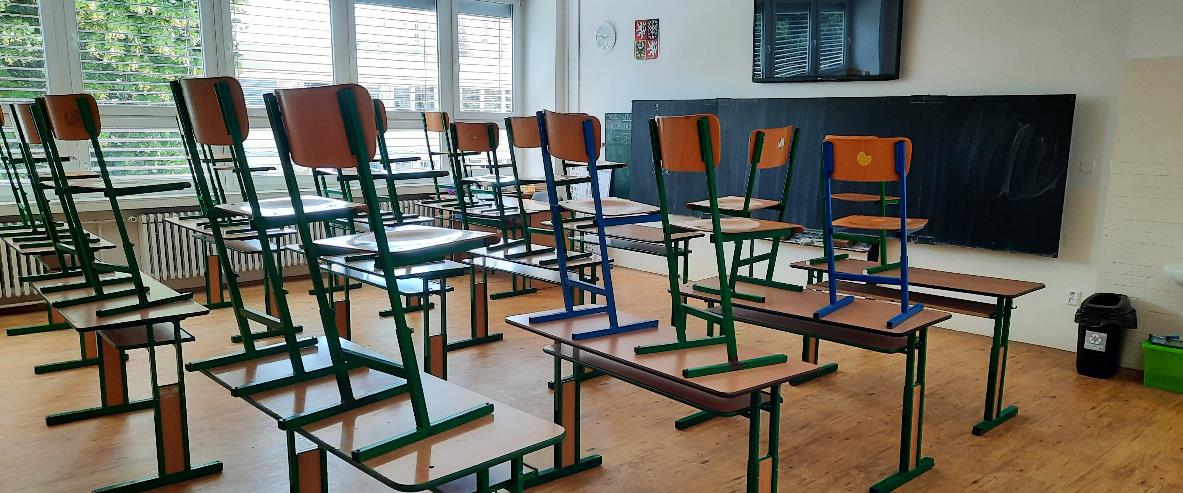 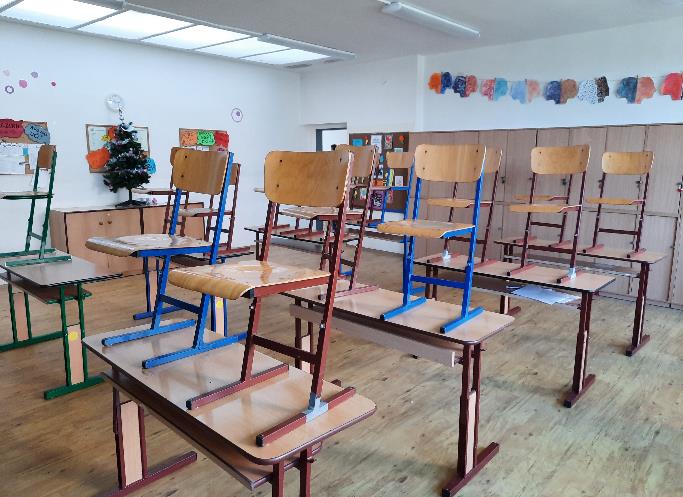 Upper primary school
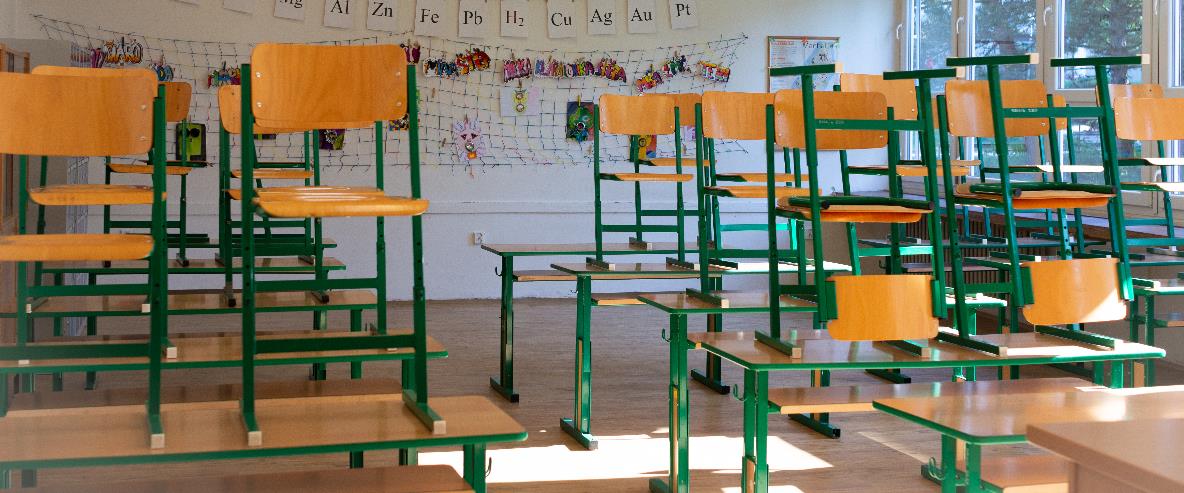 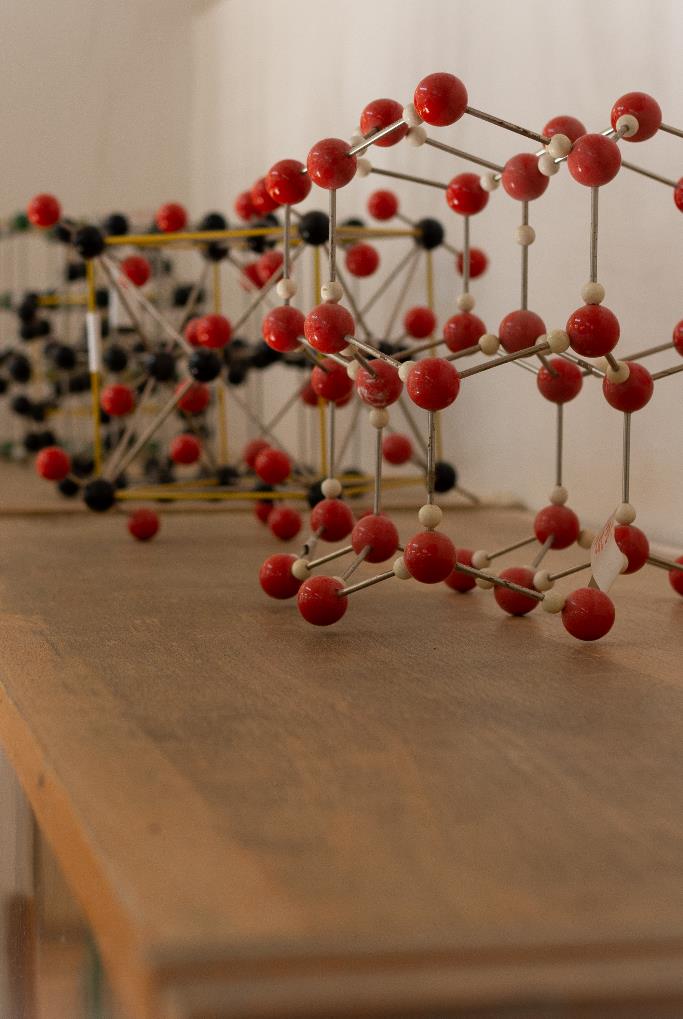 A classroom of Physics
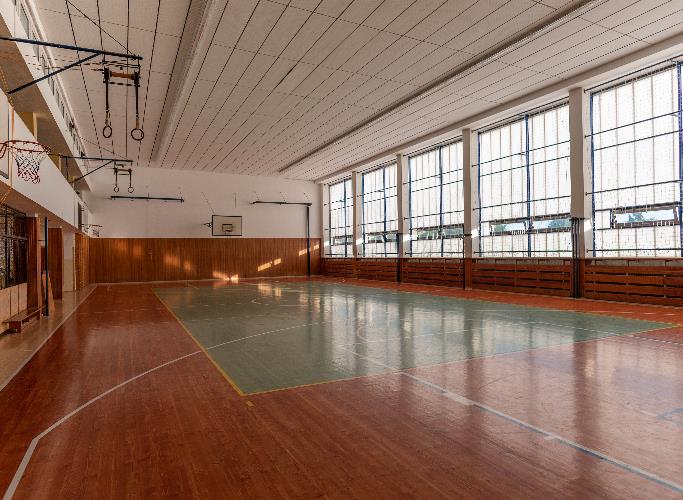 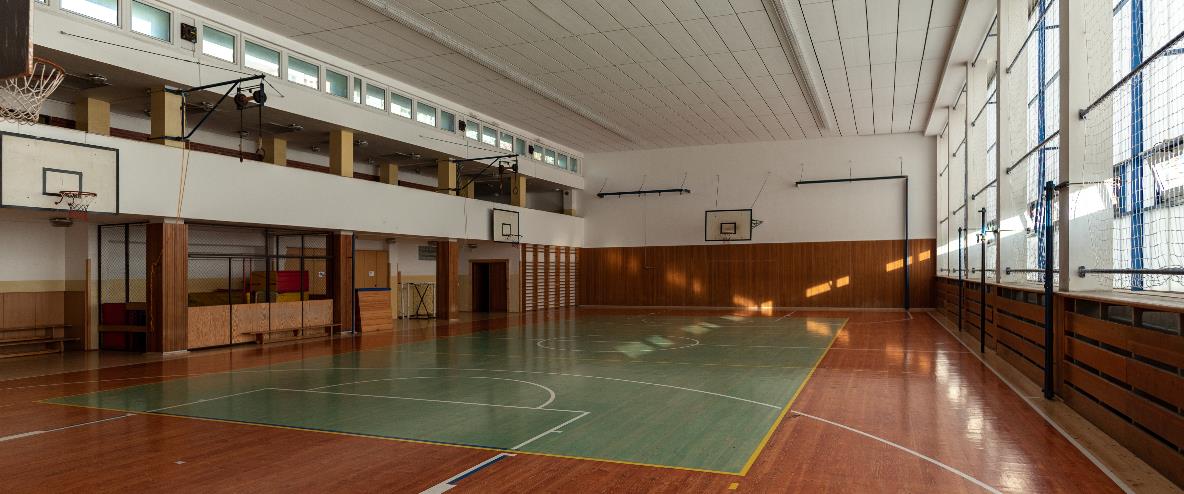 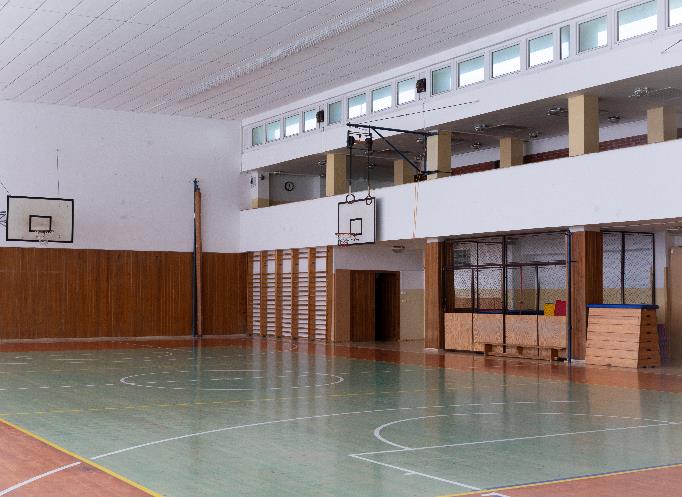 A gym
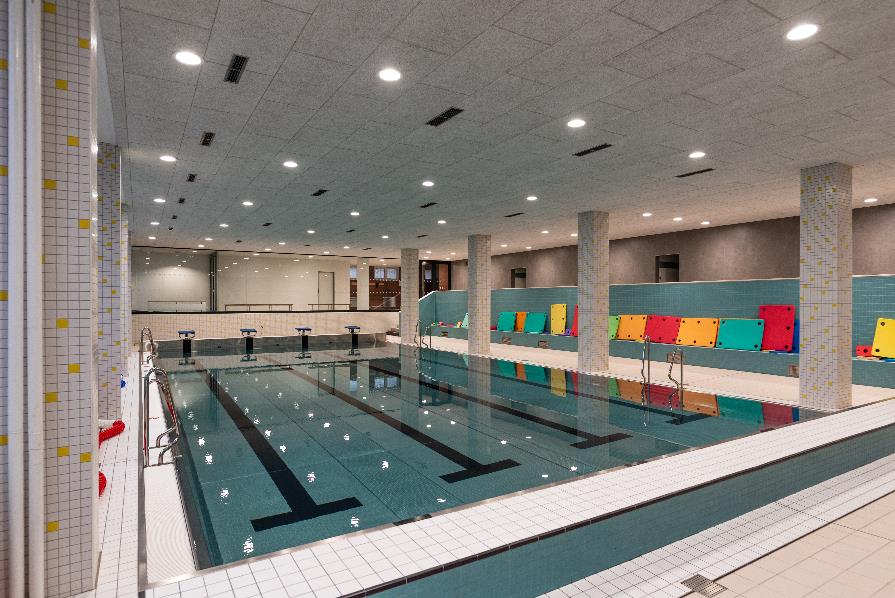 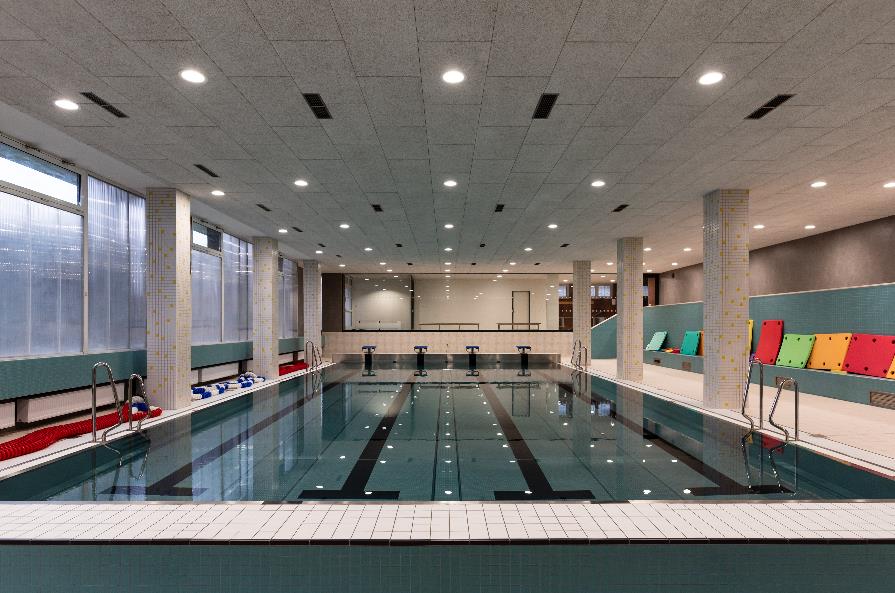 A swimming pool
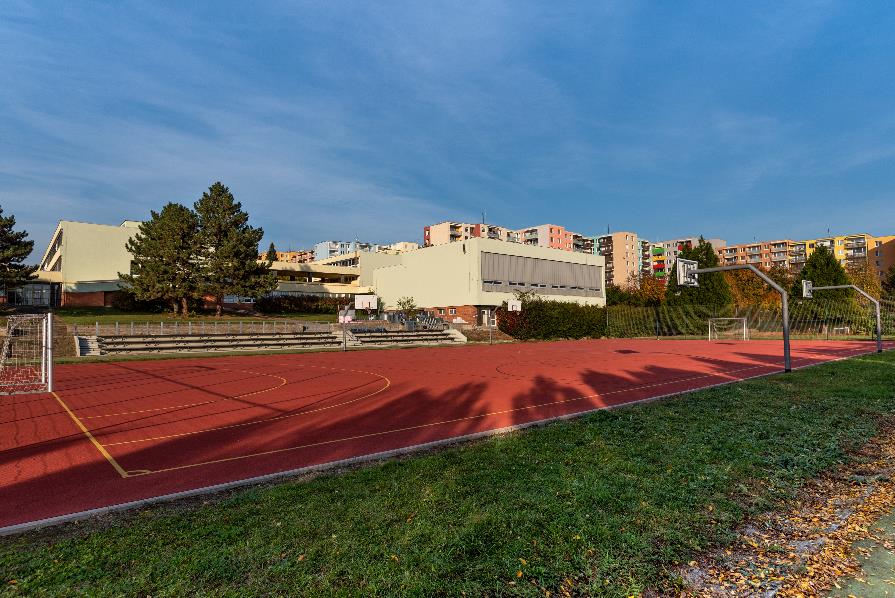 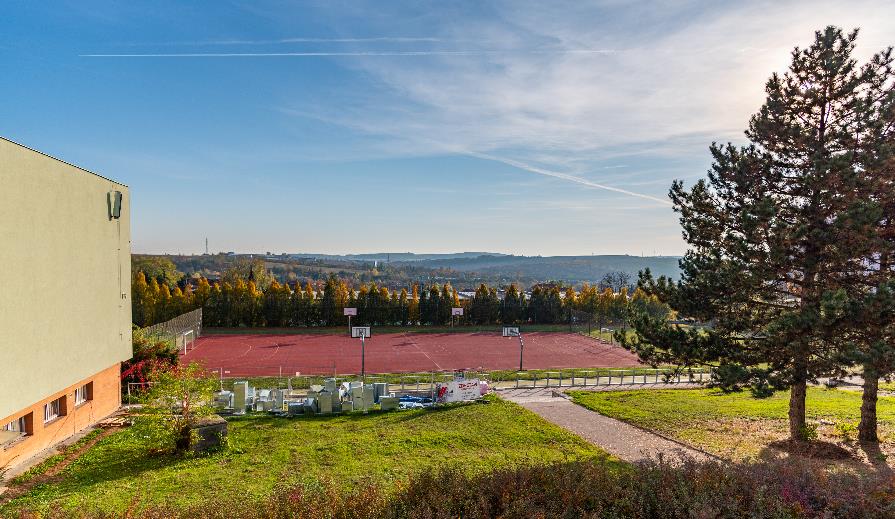 A playground
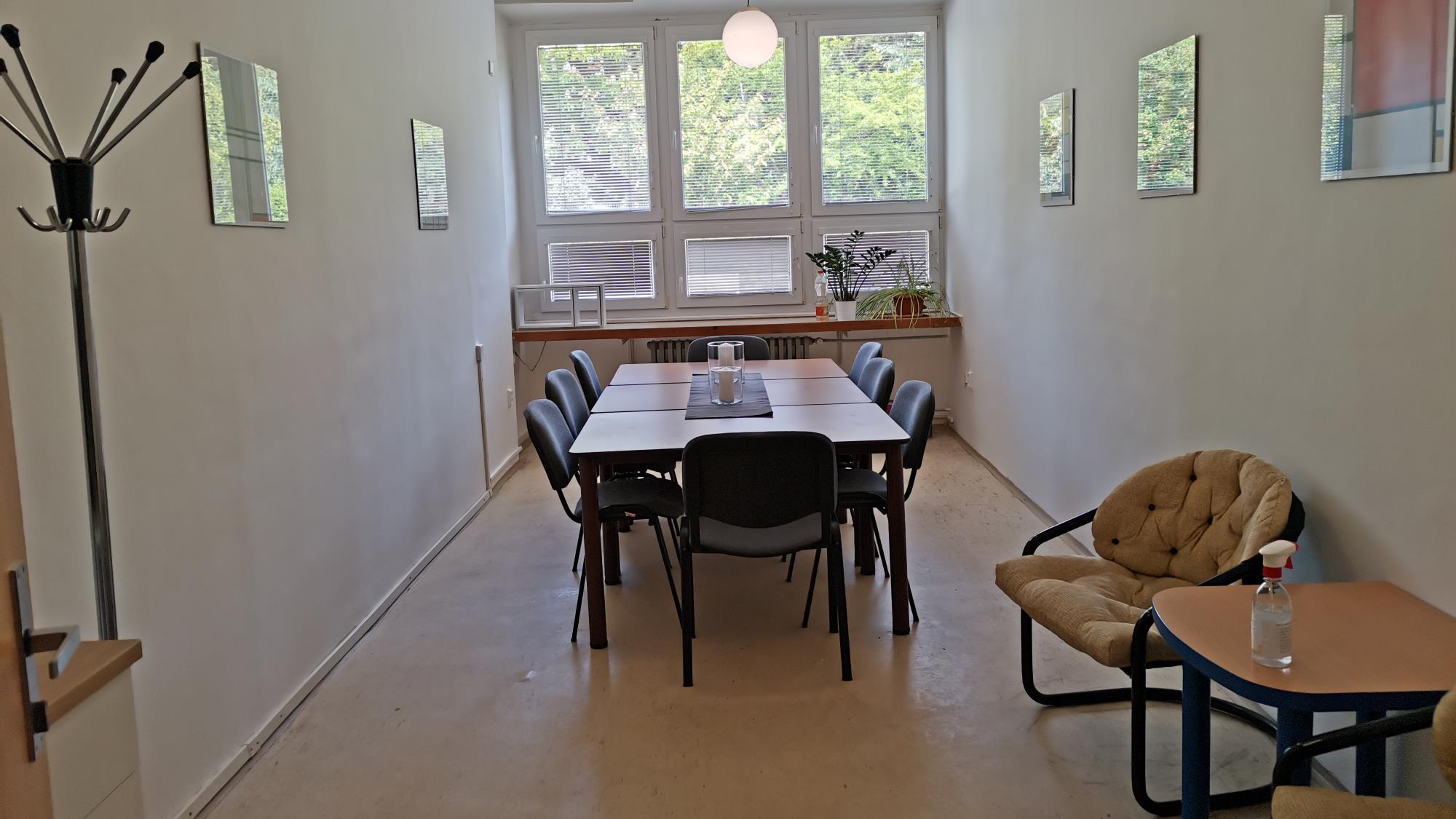 Meeting room
Swimming pool
2021
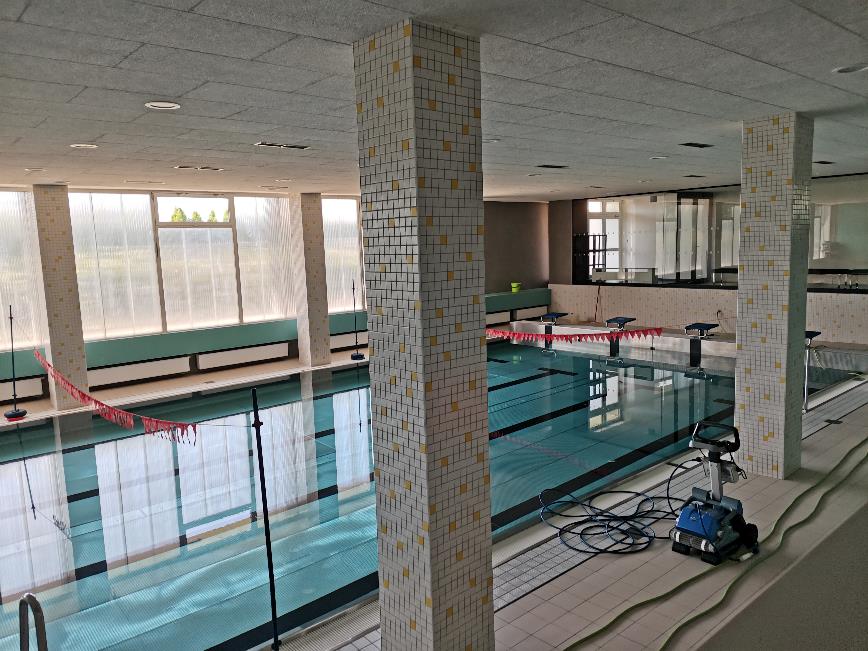 2018
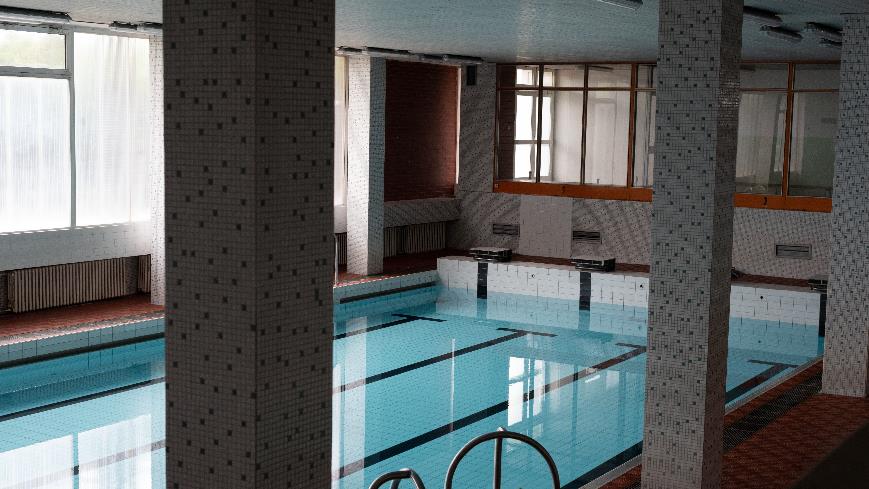 Swimming pool
2021
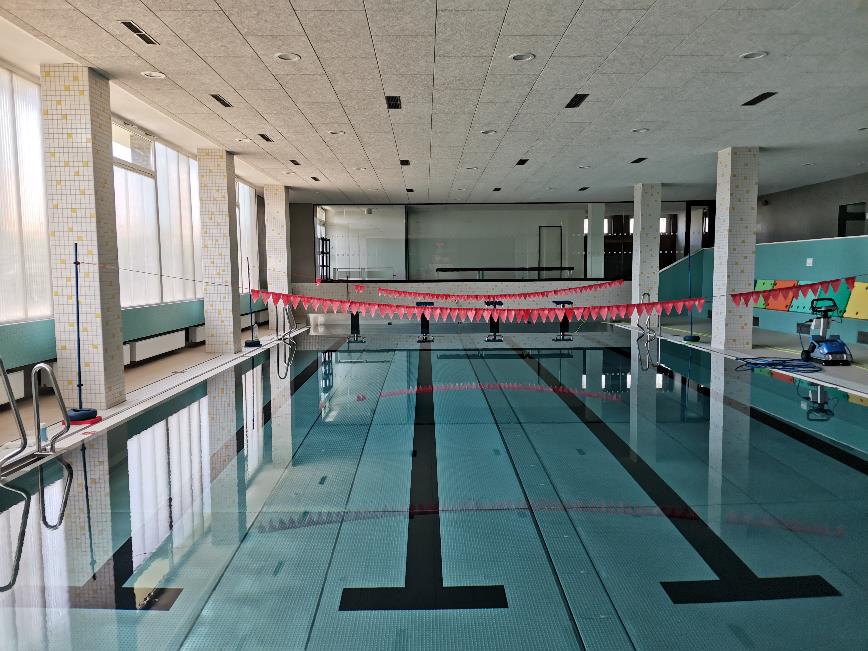 2018
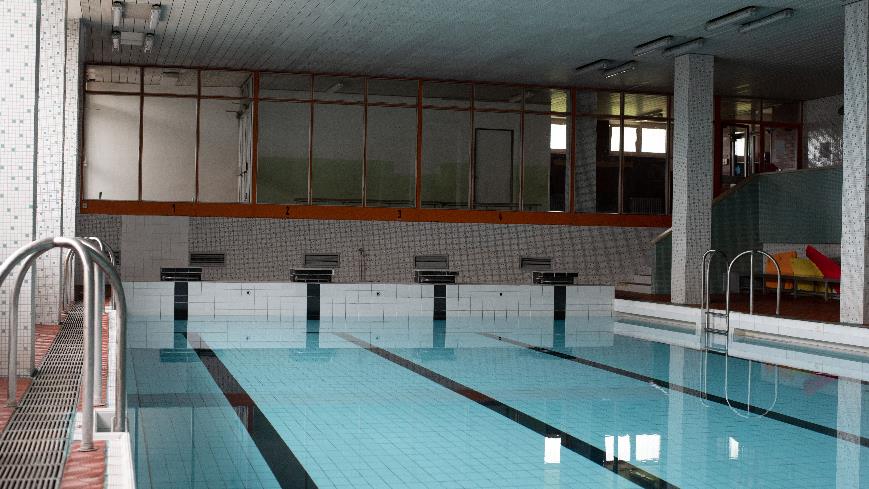 Swimming pool
2021
2018
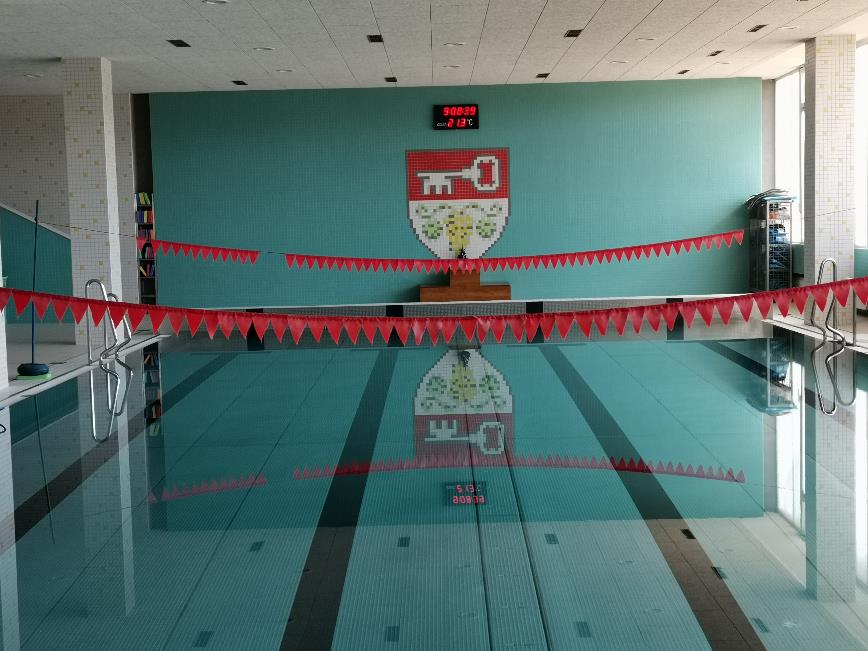 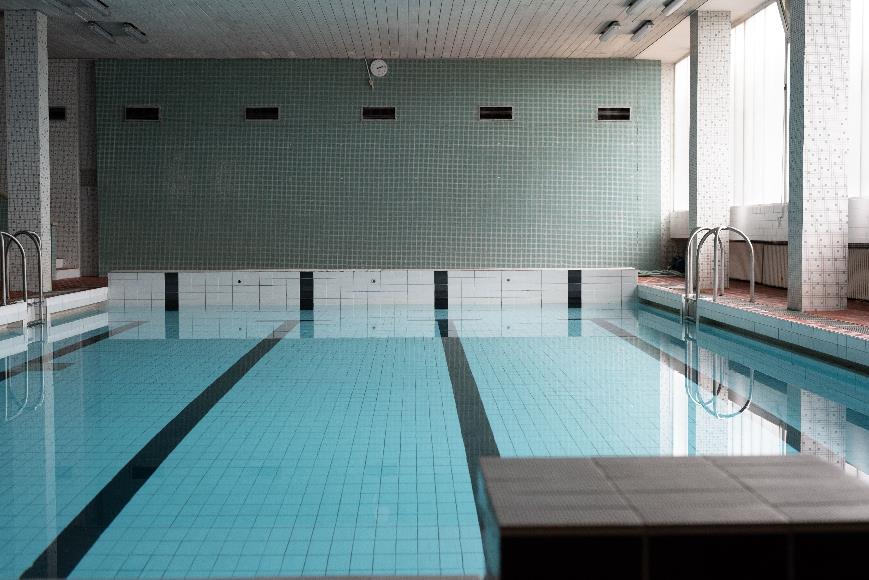 Swimming pool
2021
2018
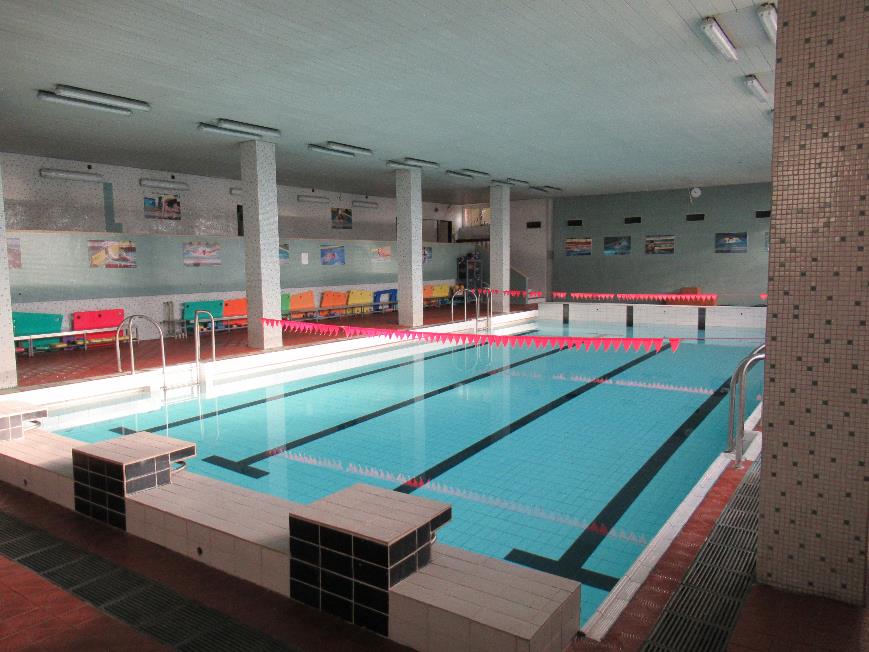 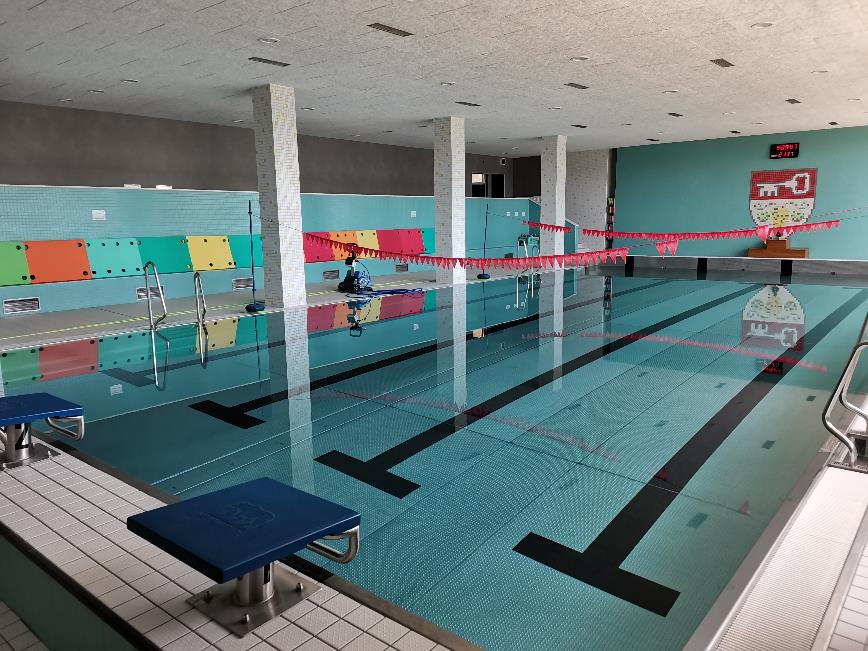 2021
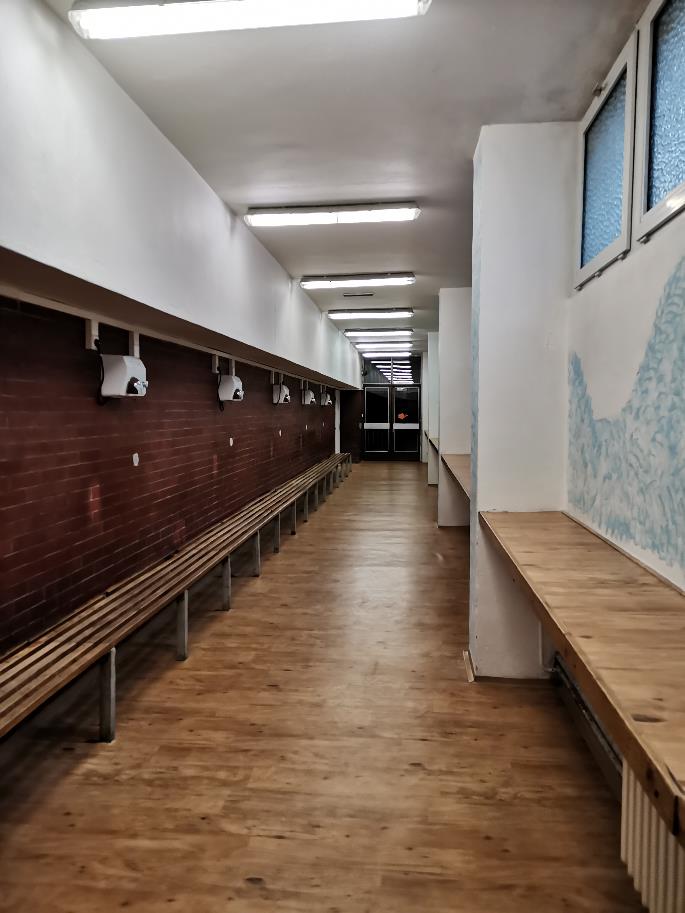 2018
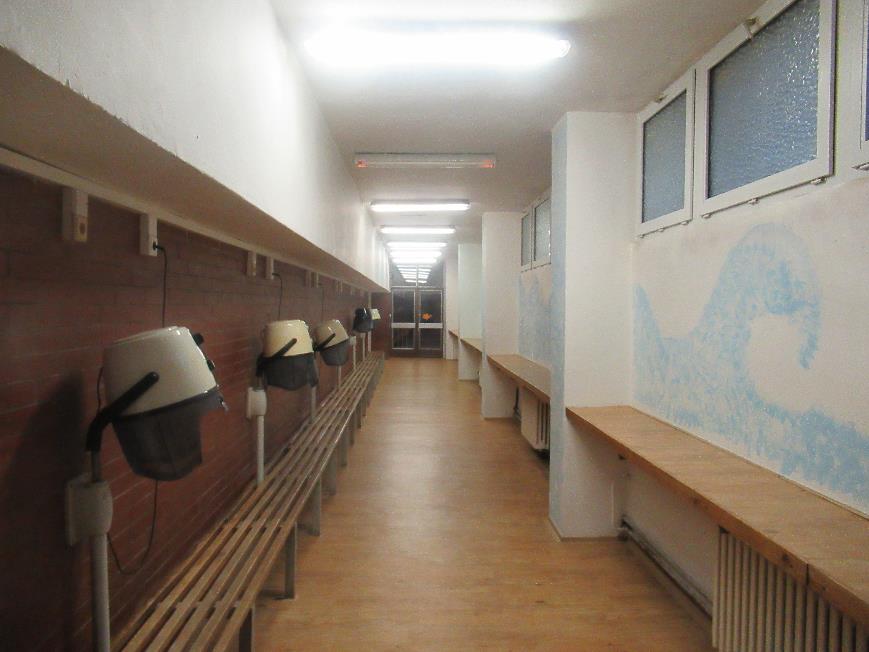 2021
2018
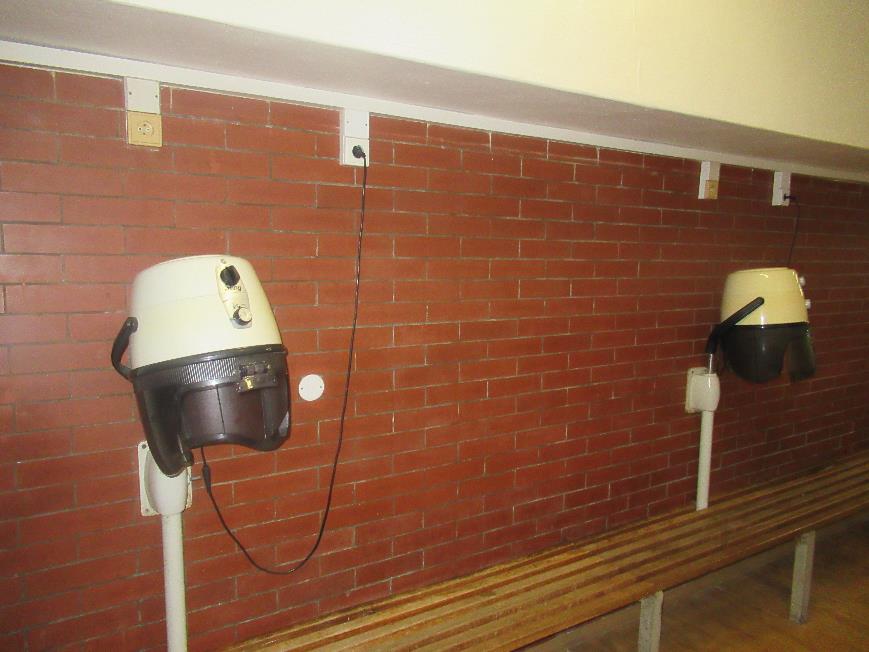 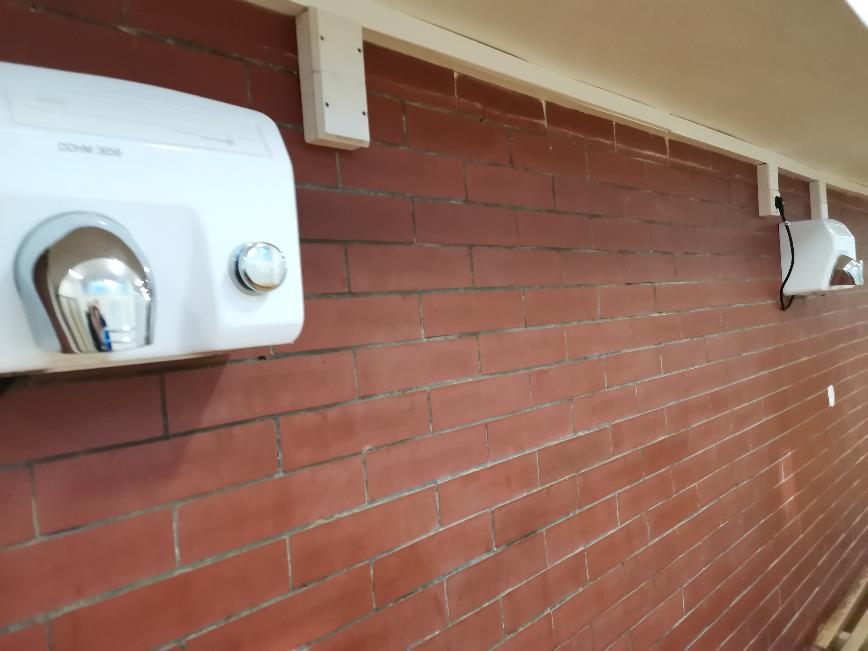 2021
2018
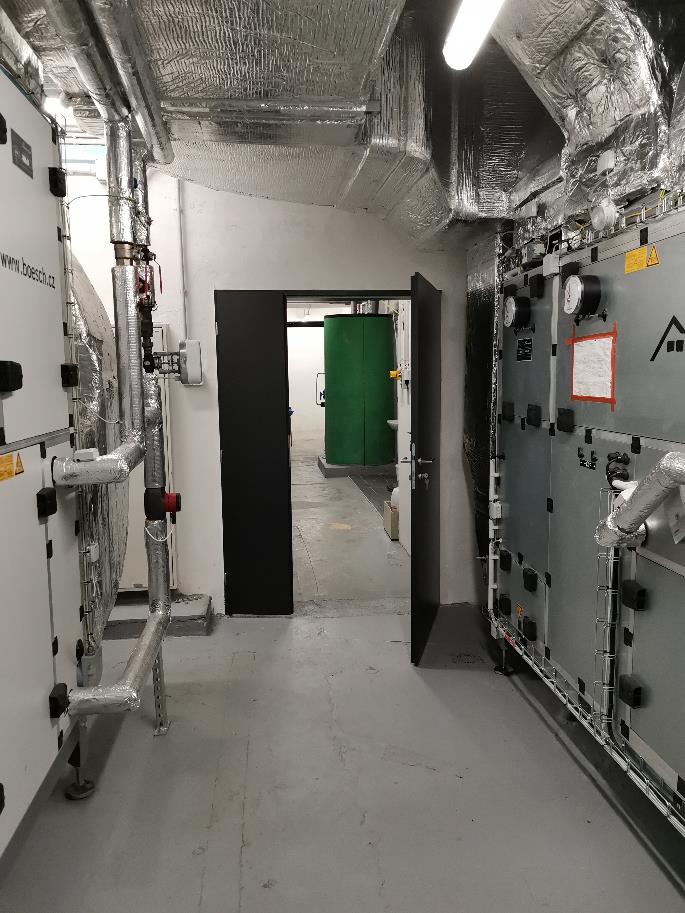 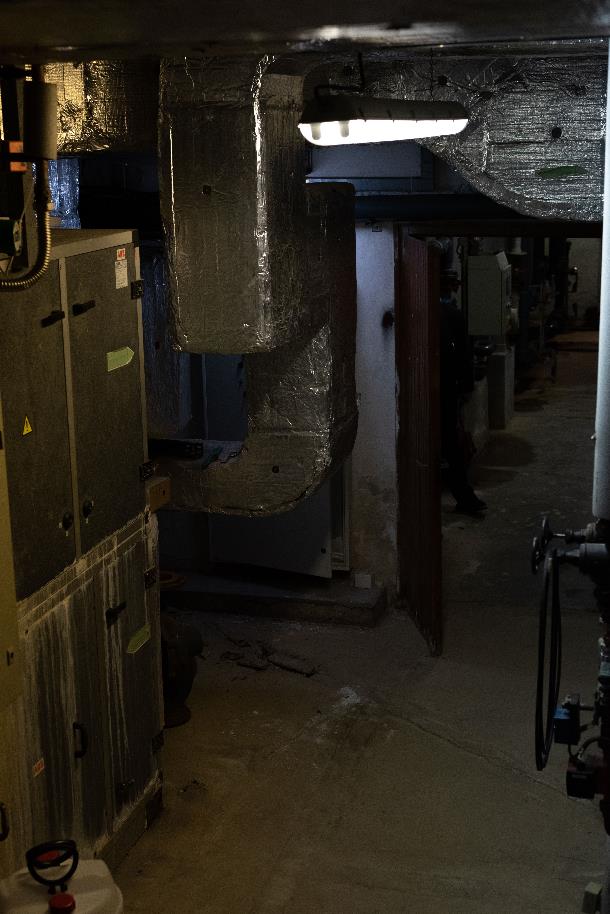 2021
2018
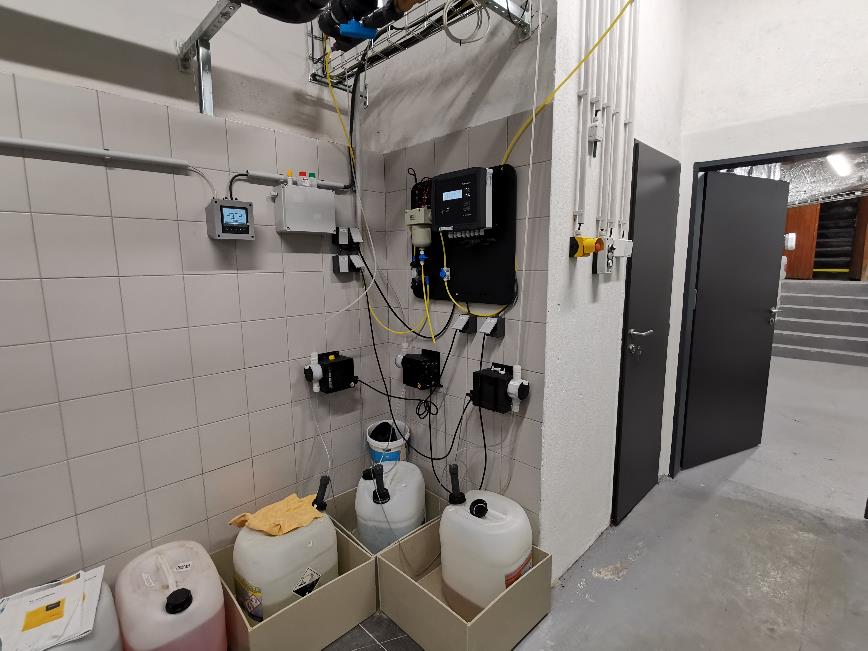 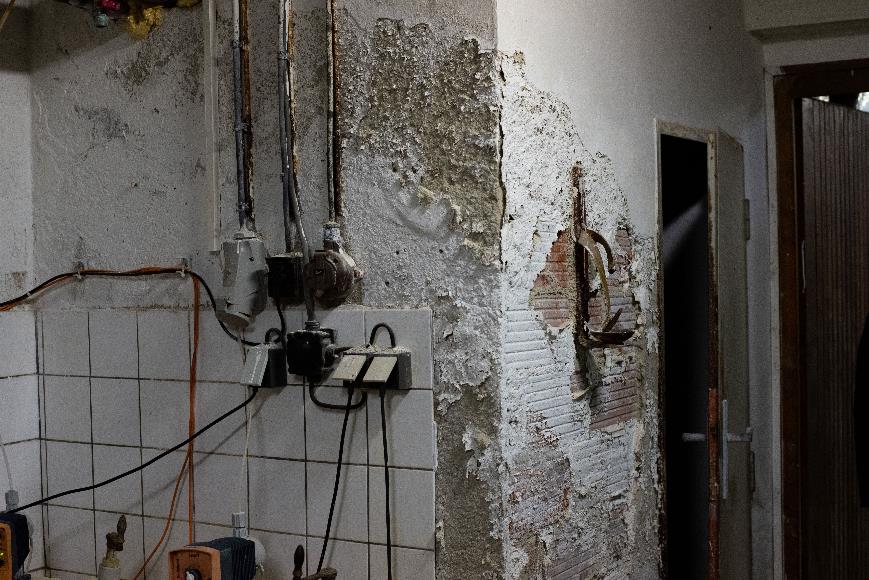 2021
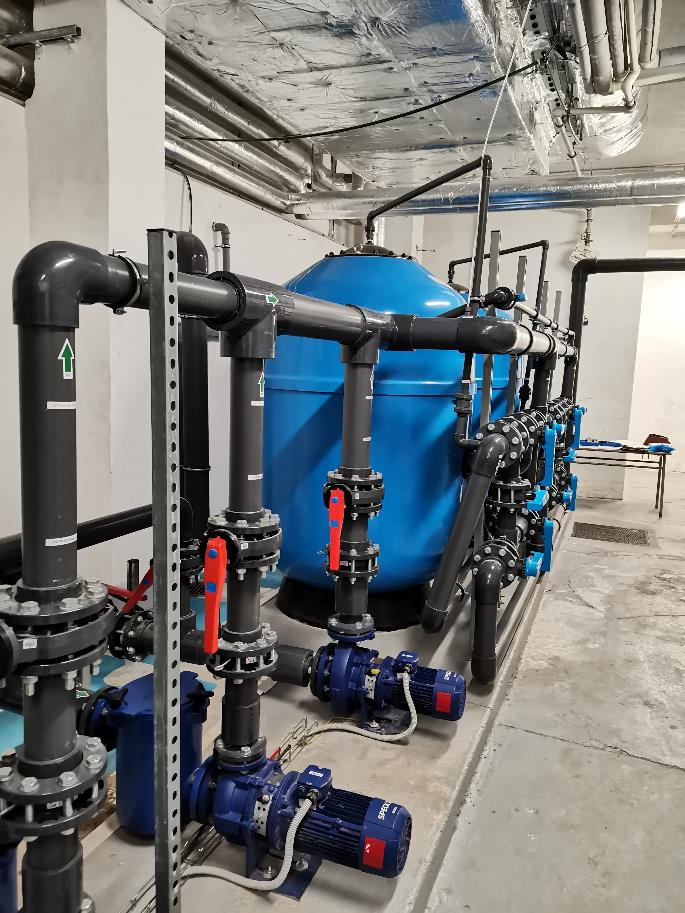 2018
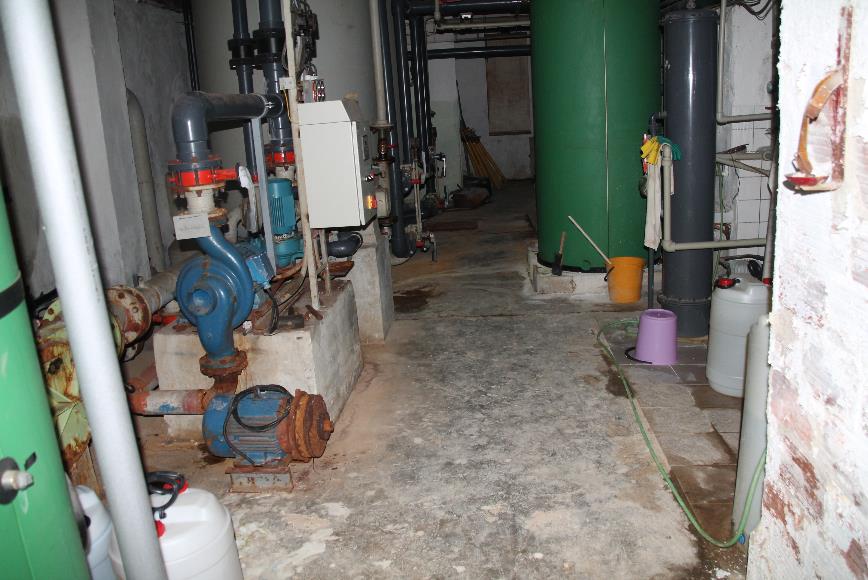 Atrium
2021
2018
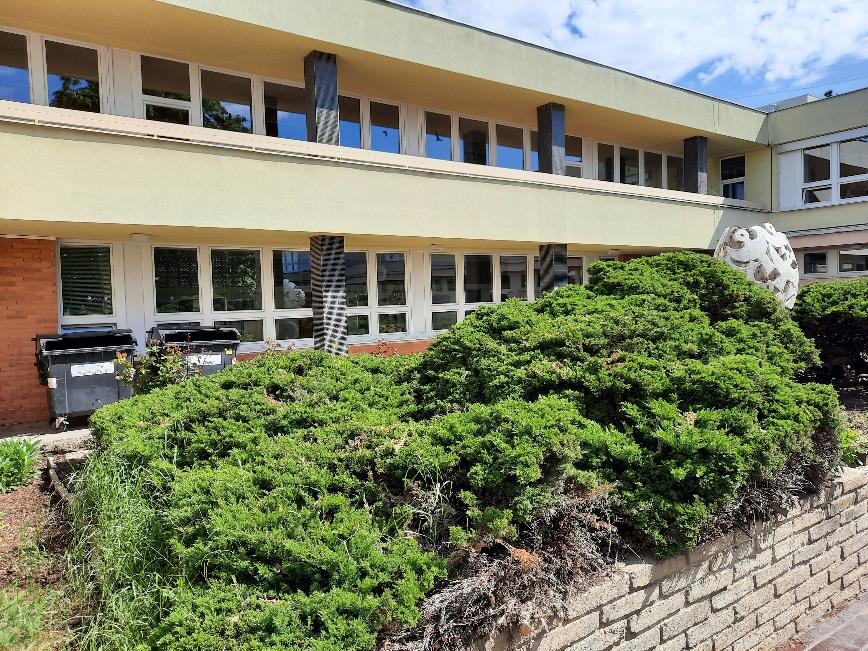 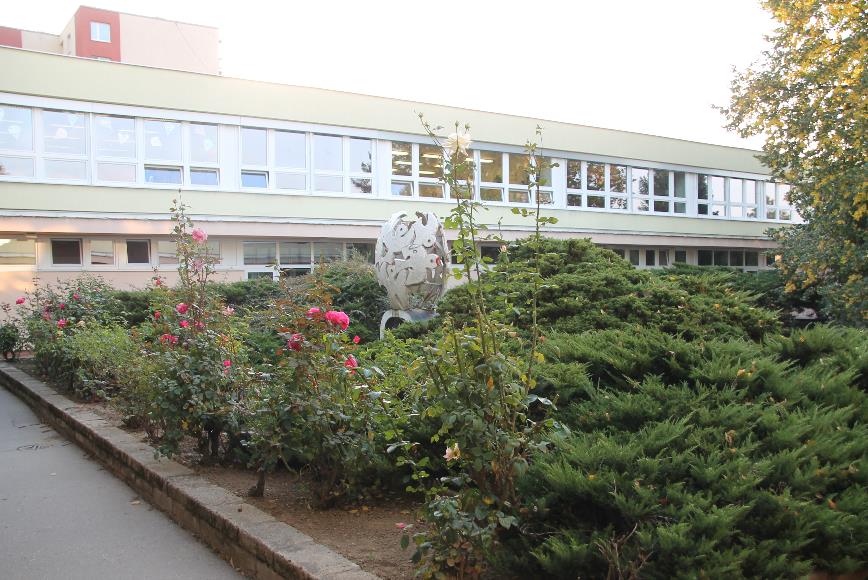 Atrium
2021
2018
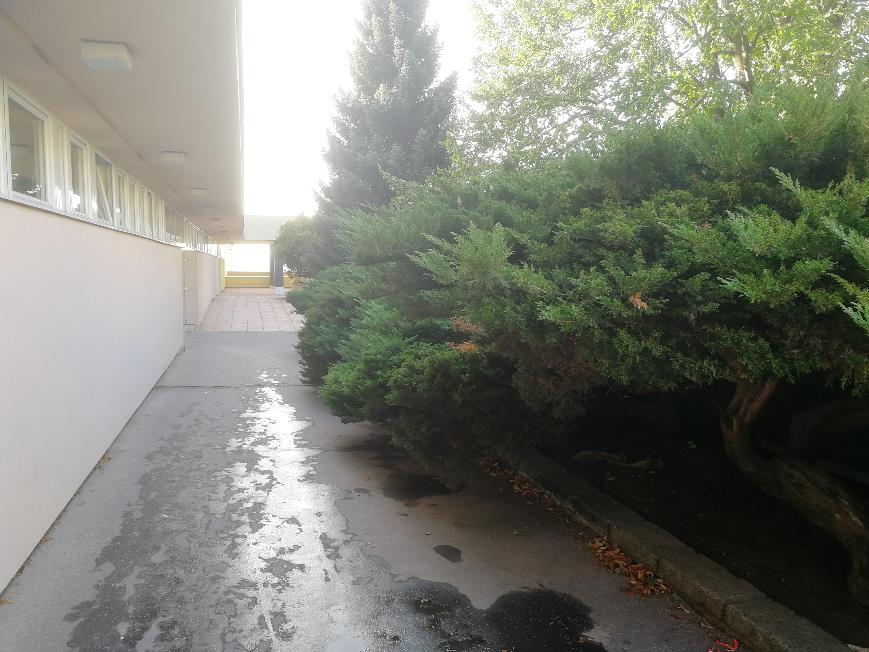 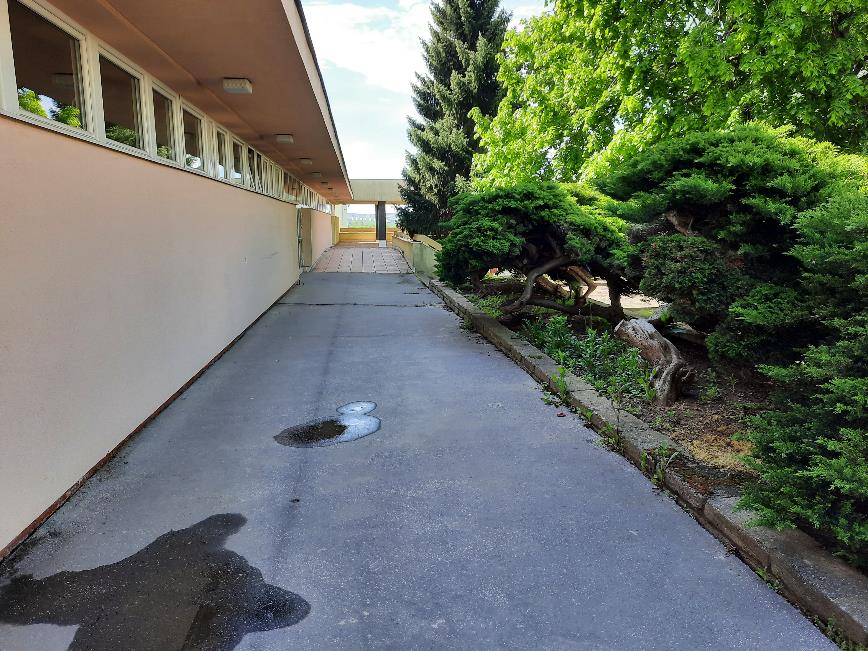 Atrium
2021
2018
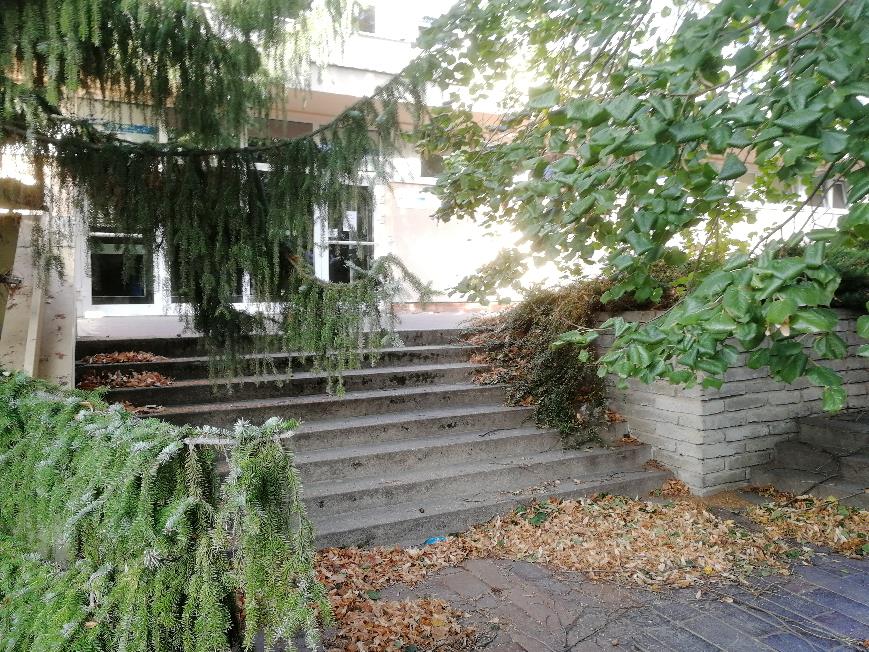 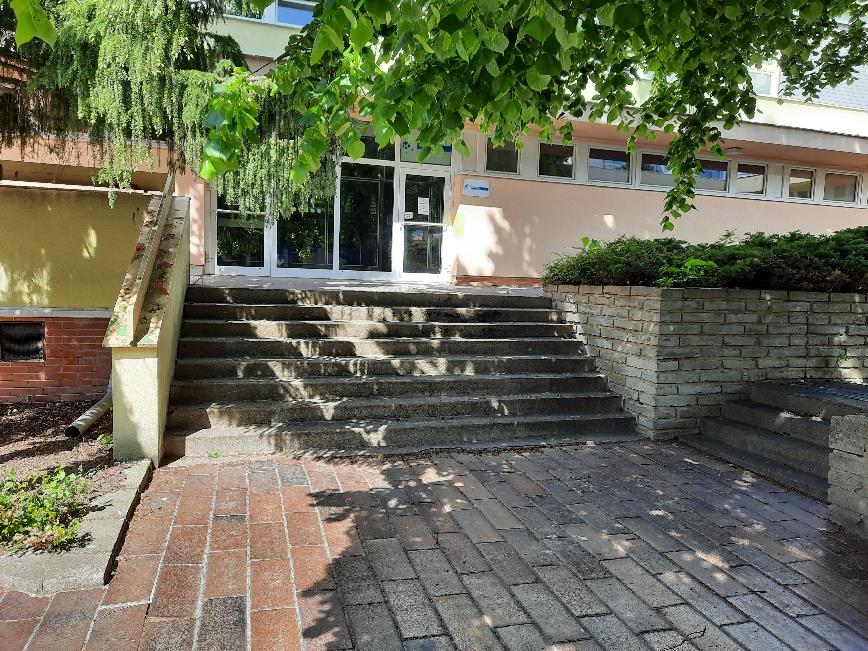 Atrium
2021
2018
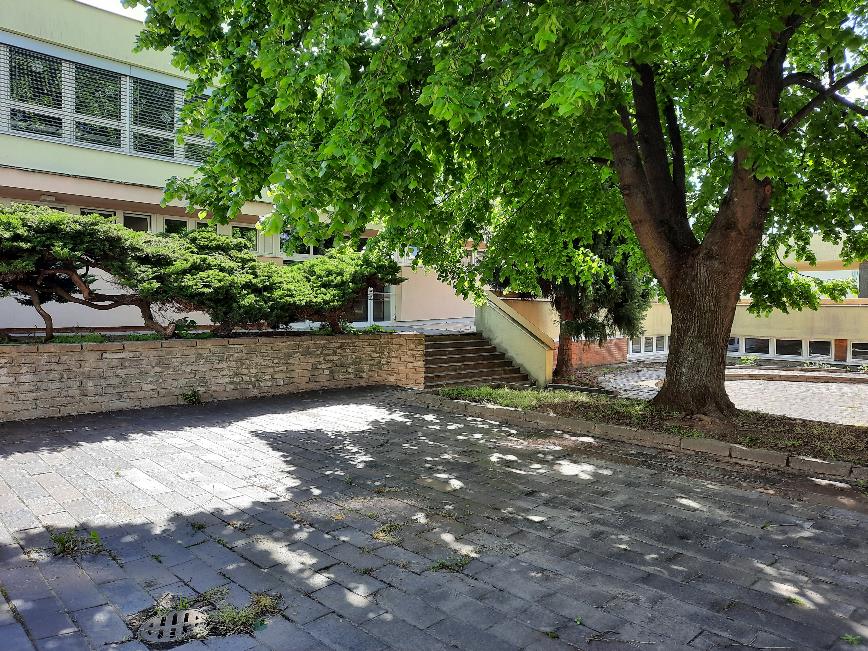 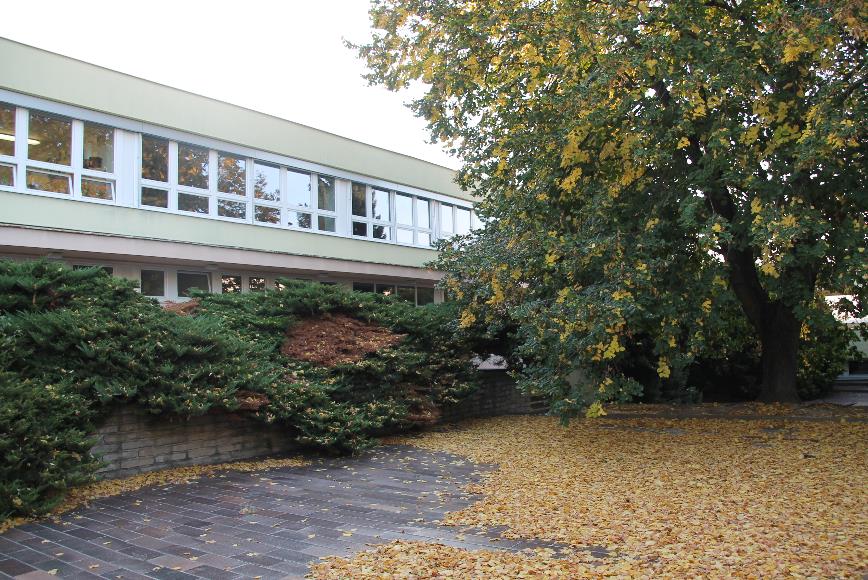 2018
2021
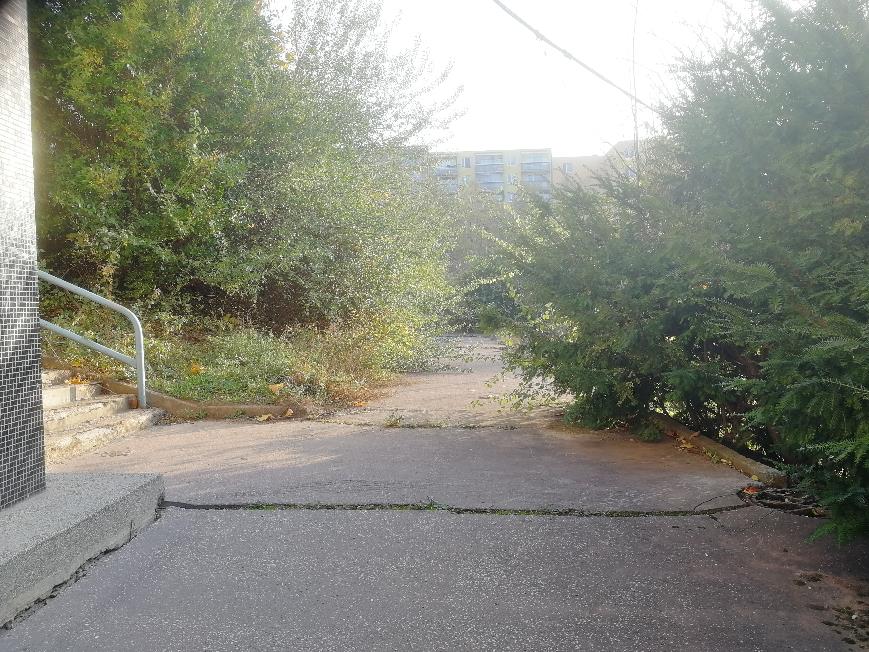 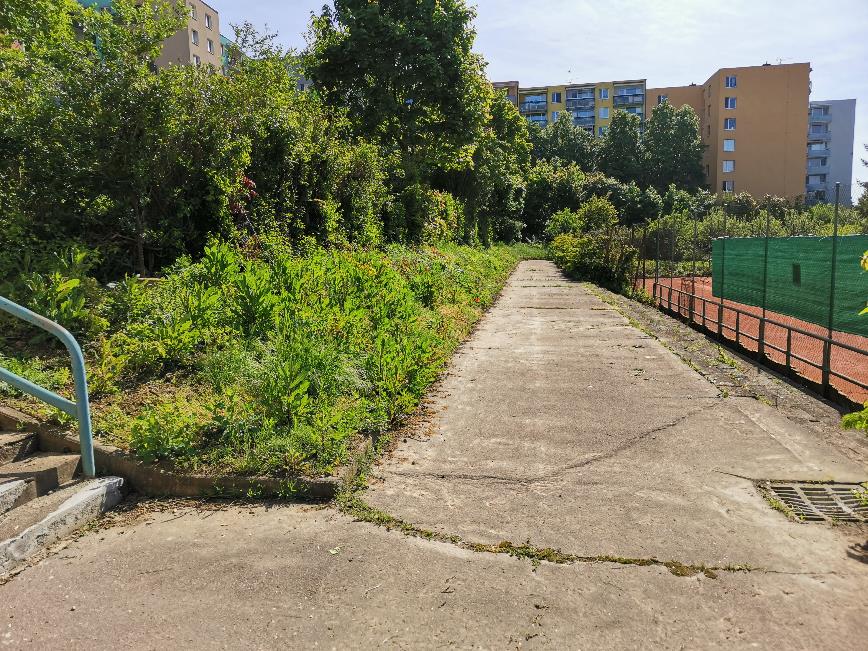 2021
2018
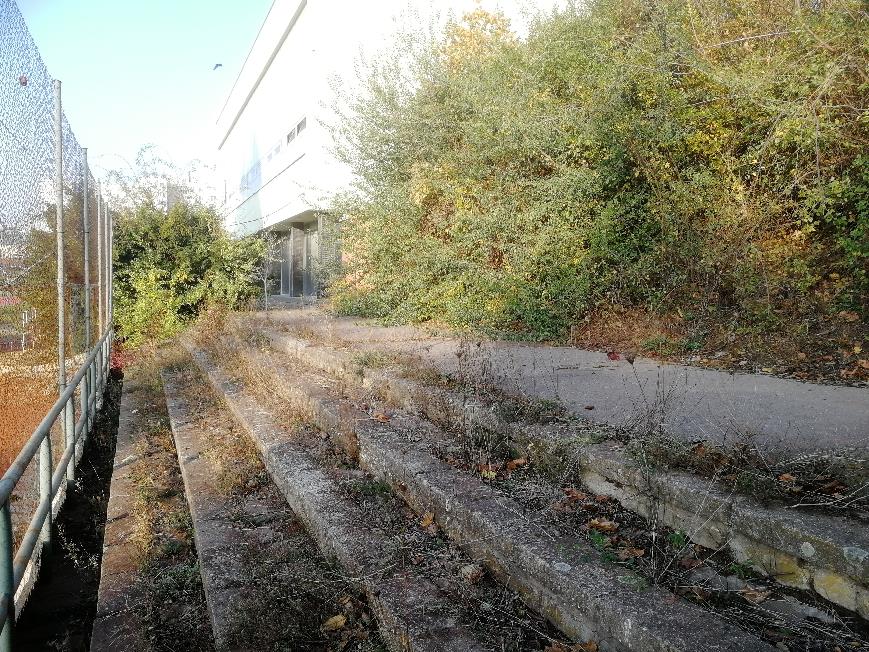 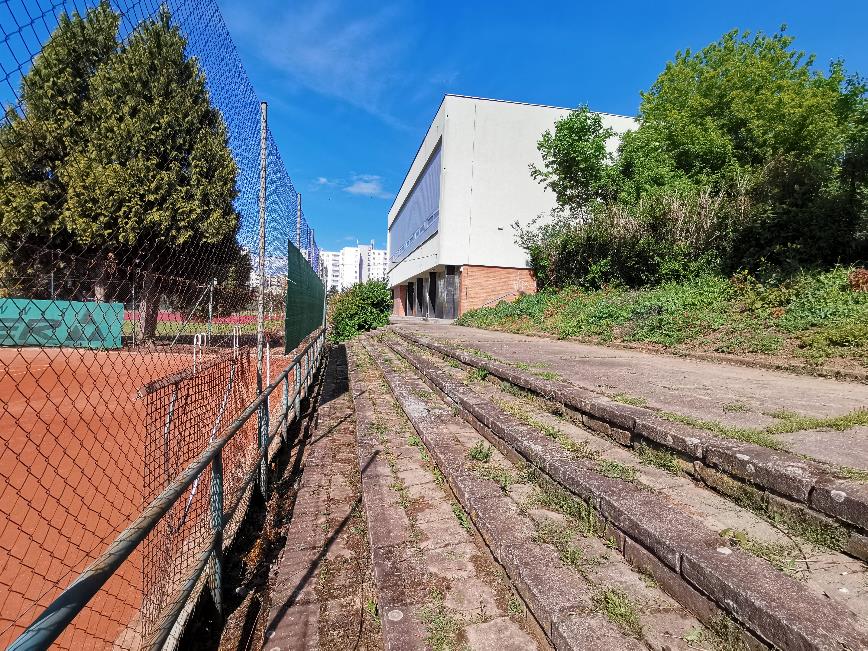 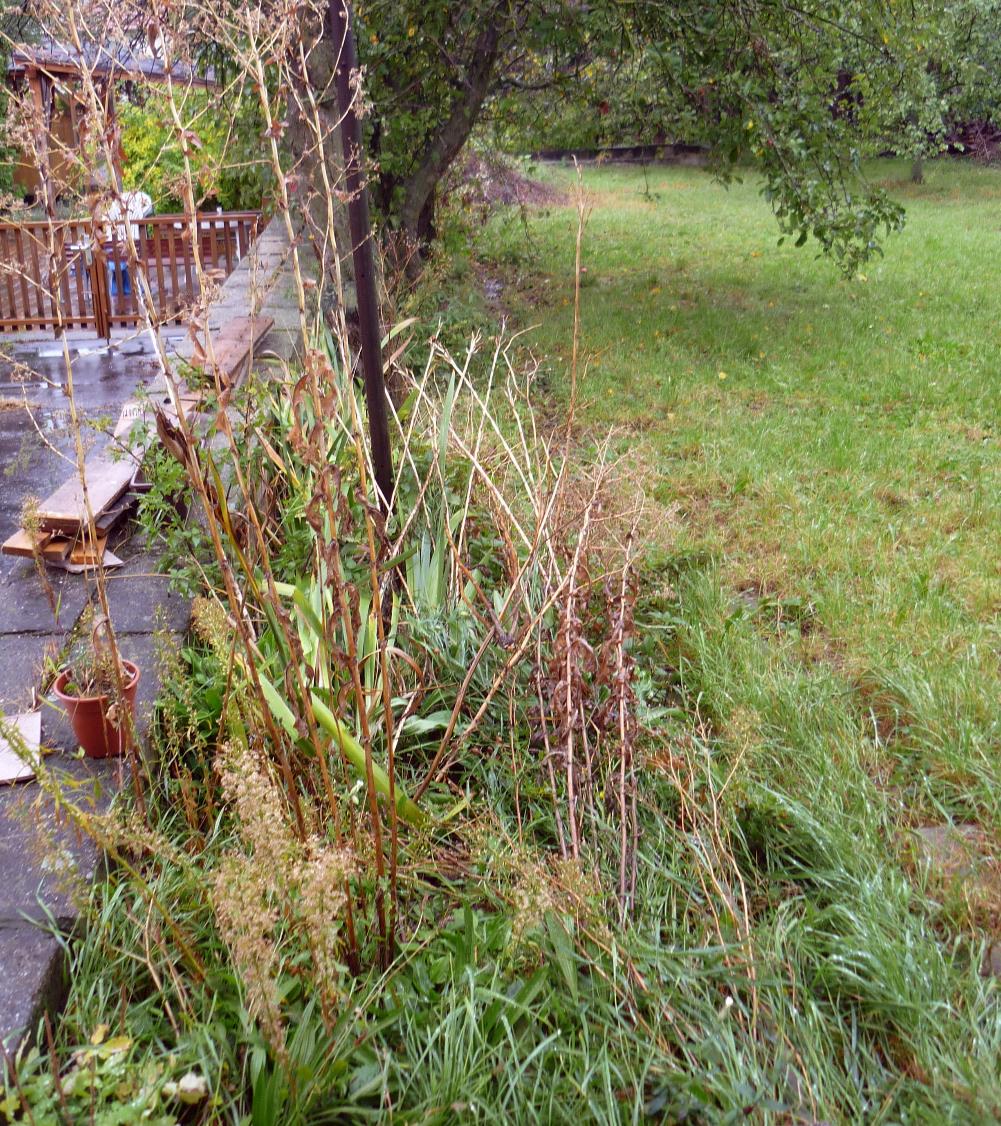 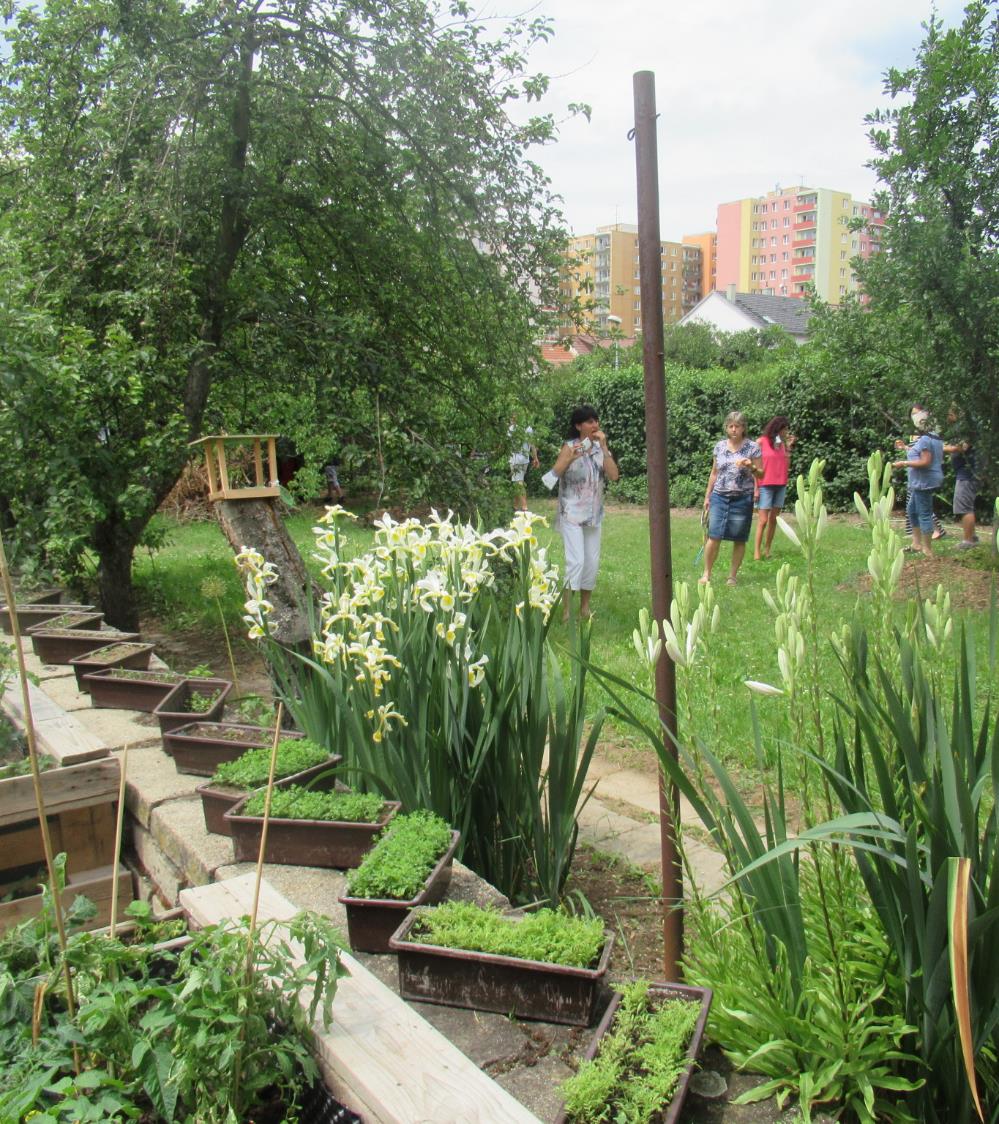 AN EATING GARDEN
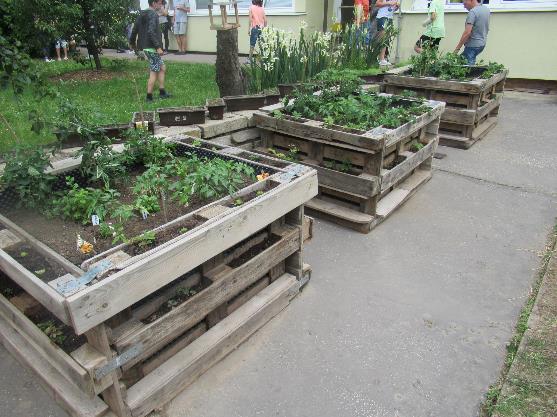 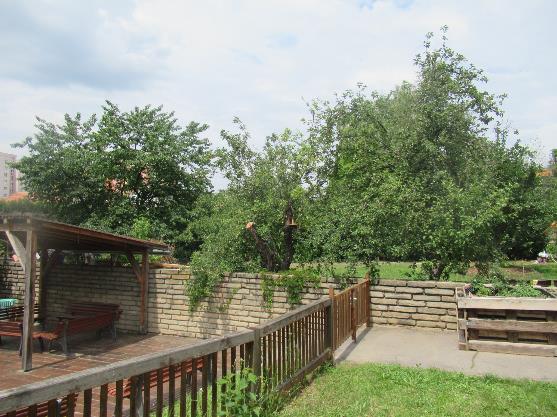 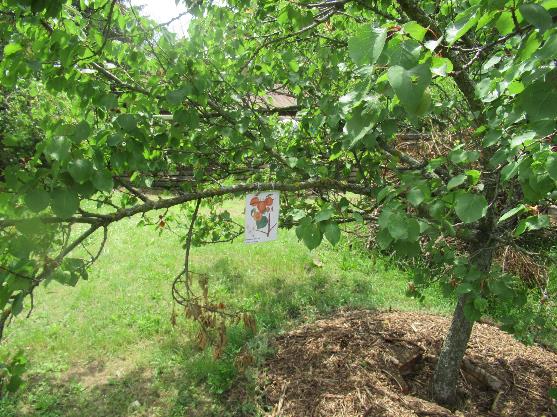 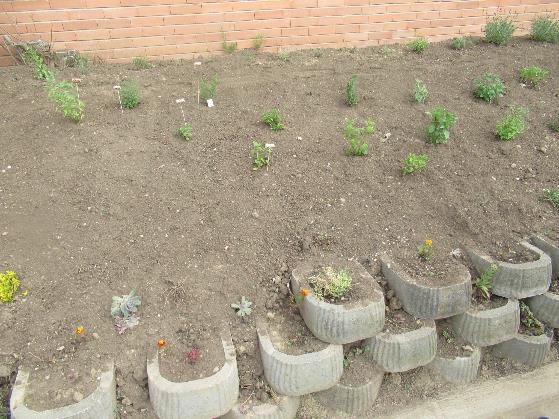 2021
2018
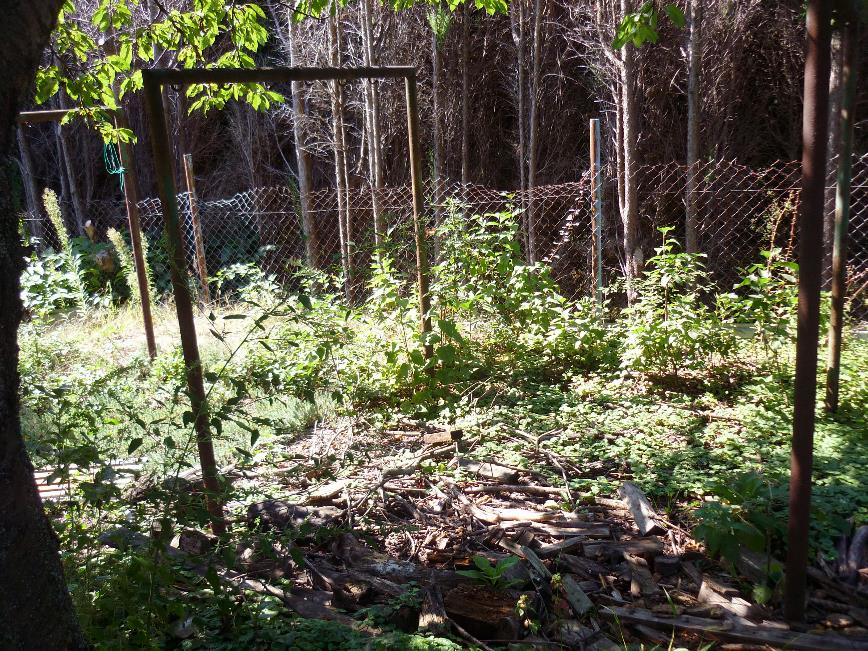 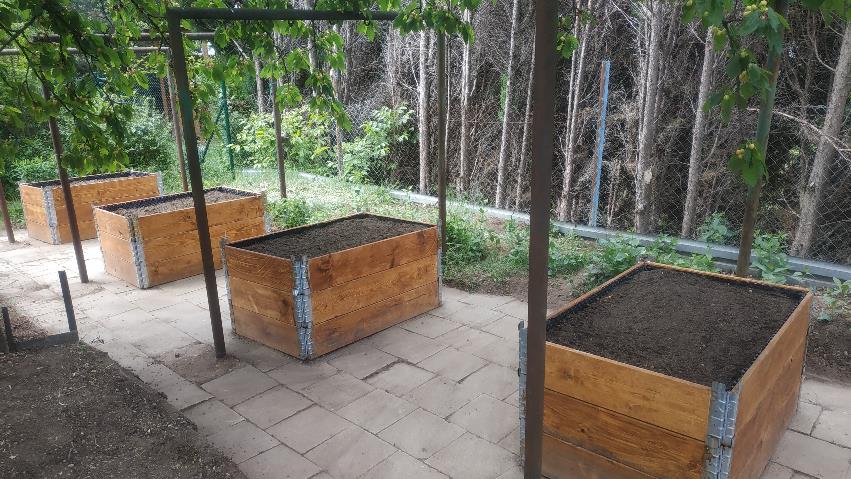 2021
2018
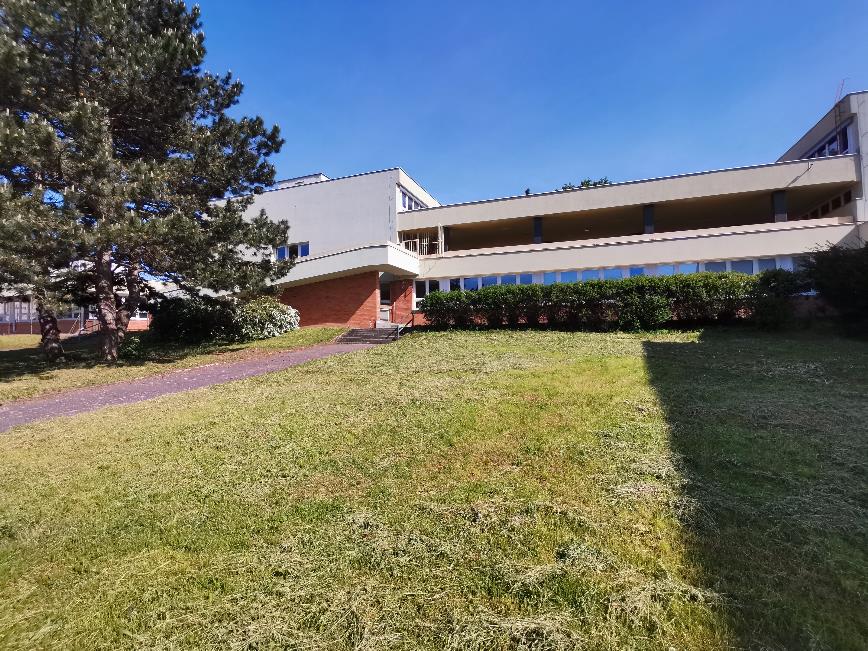 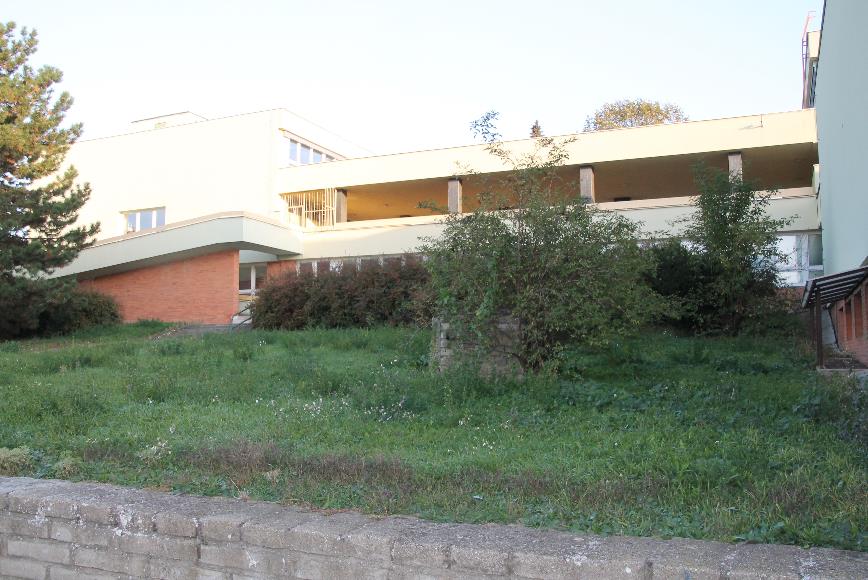 2021
2018
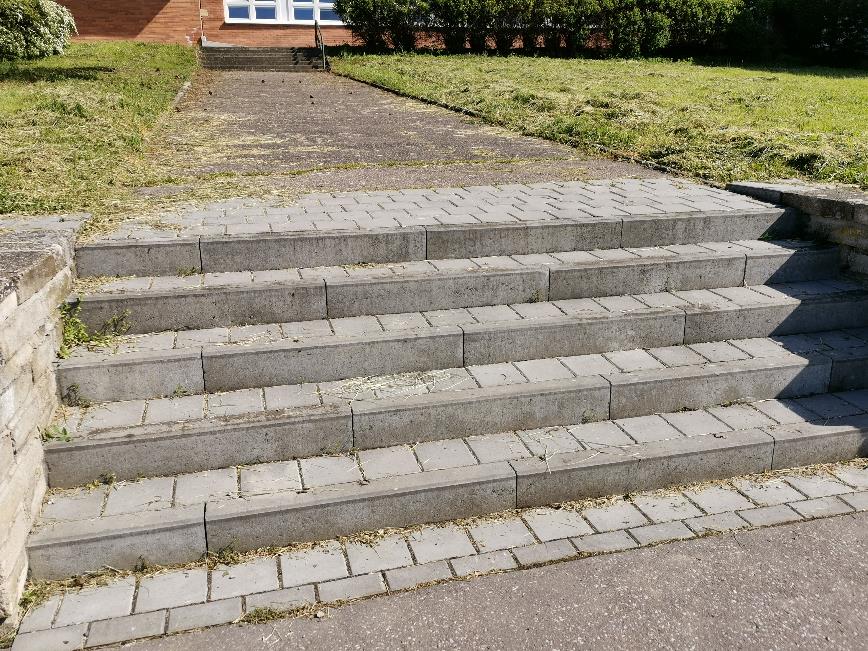 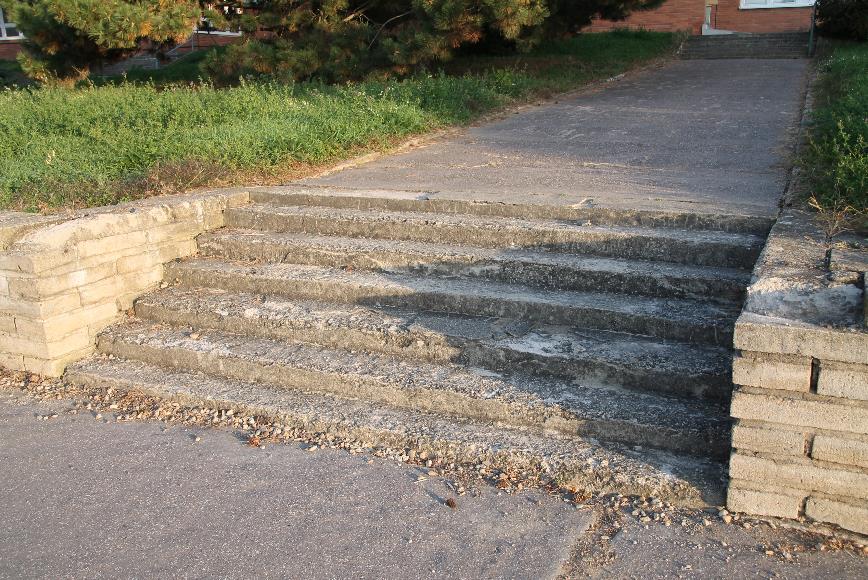 2021
2018
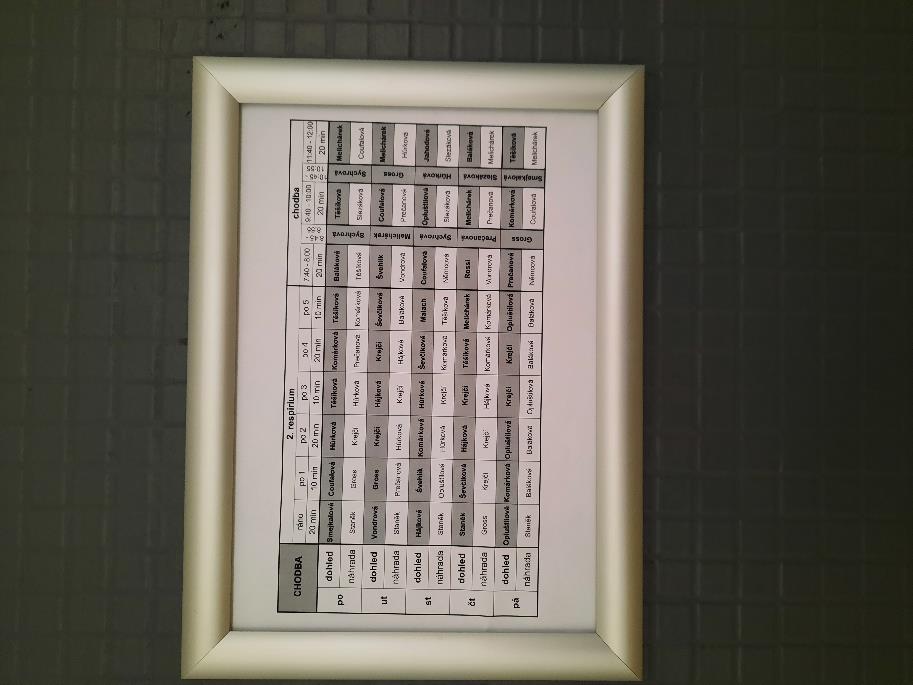 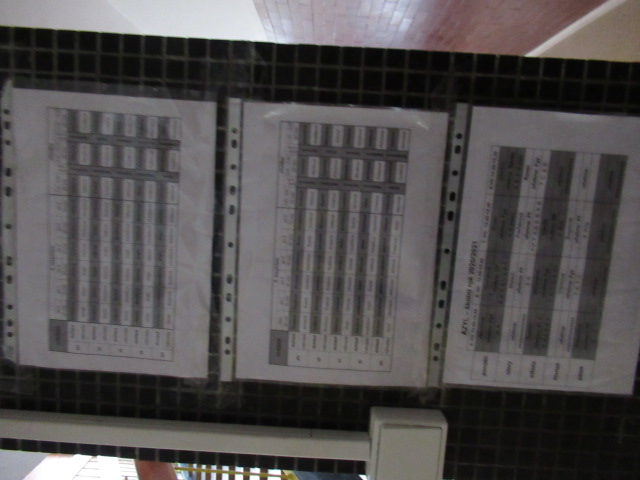 2021
2018
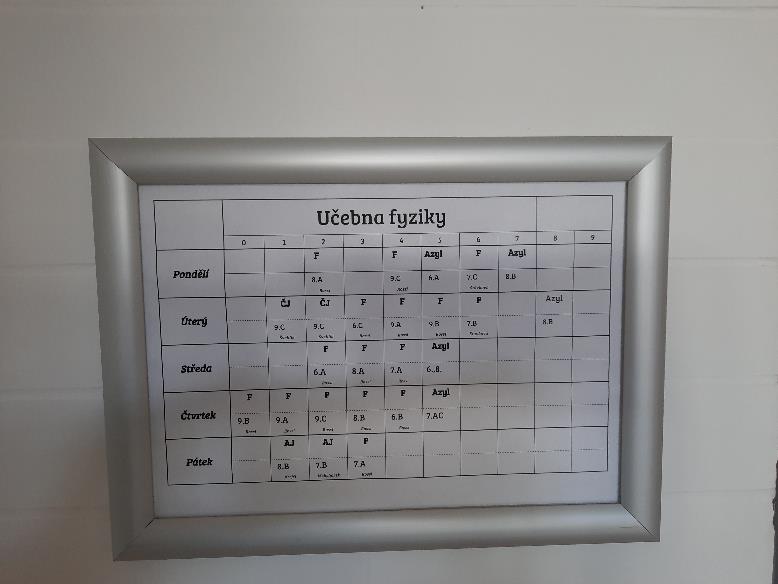 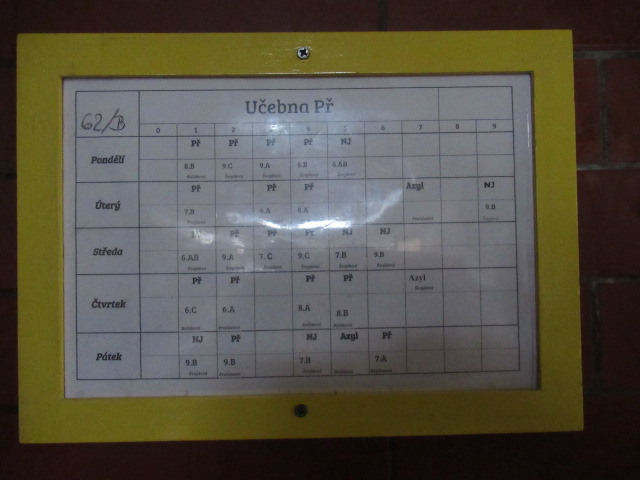 Teacher‘s room
2021
2018
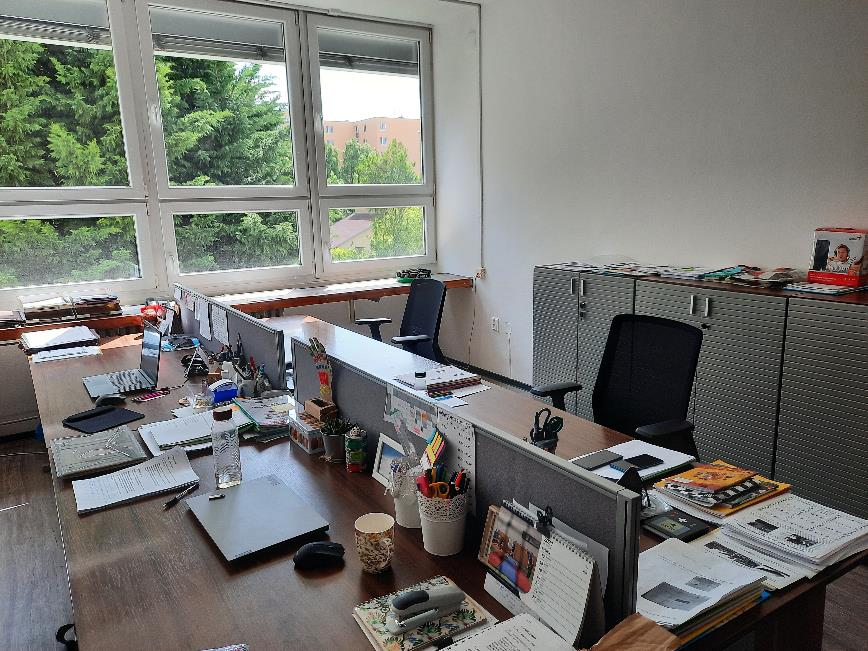 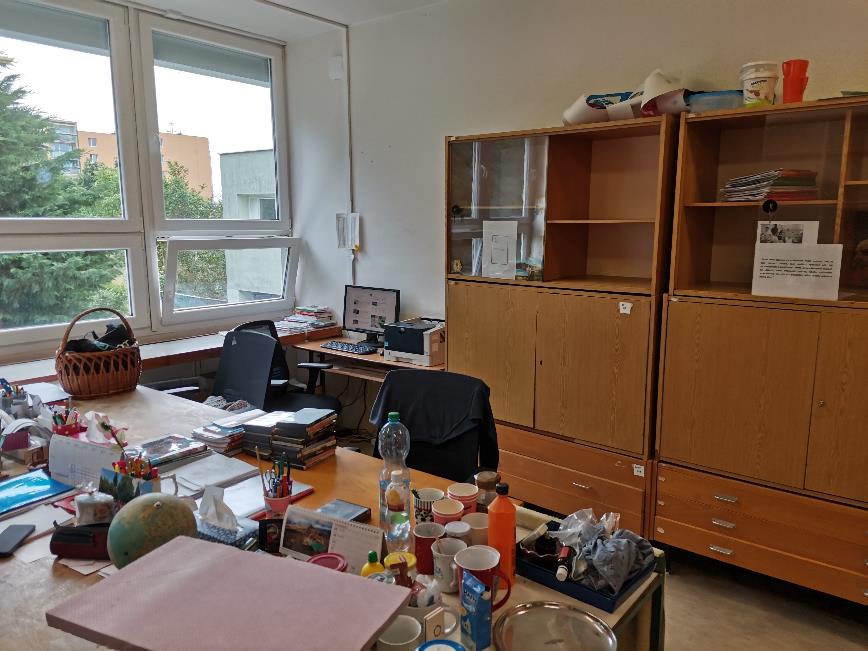 2021
2018
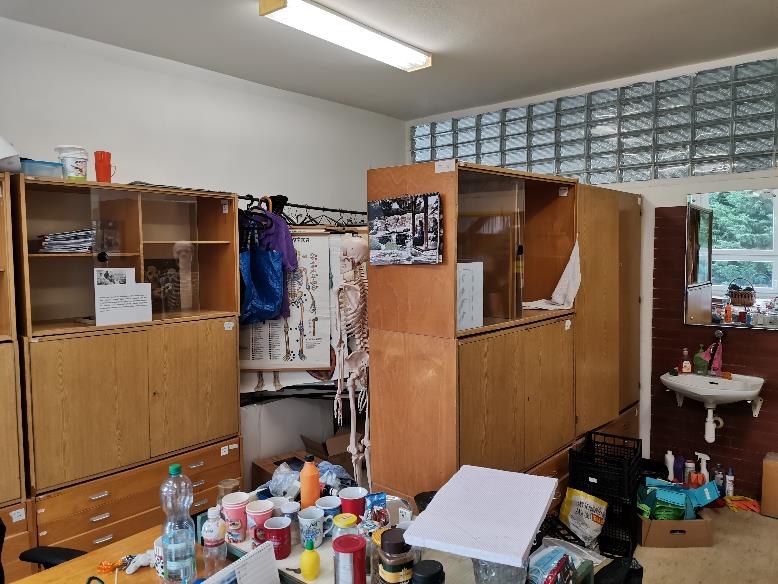 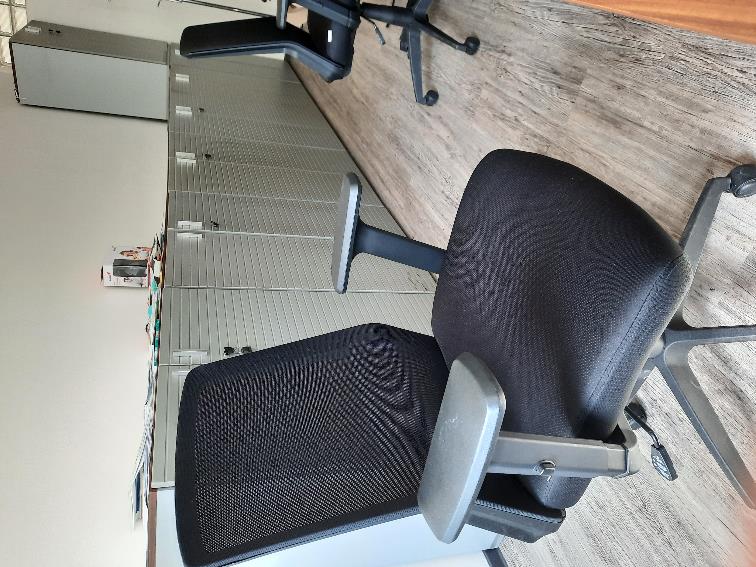 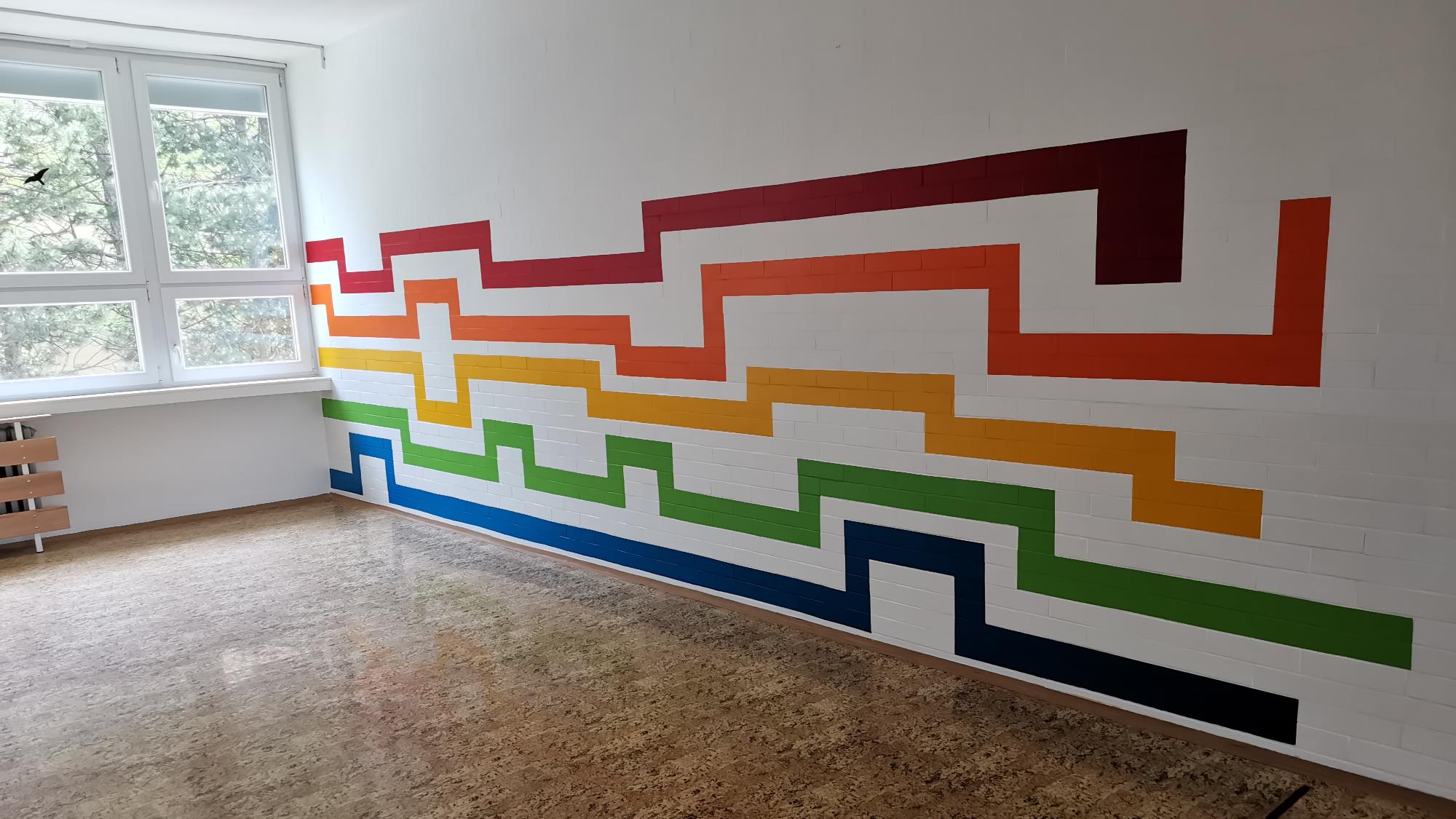 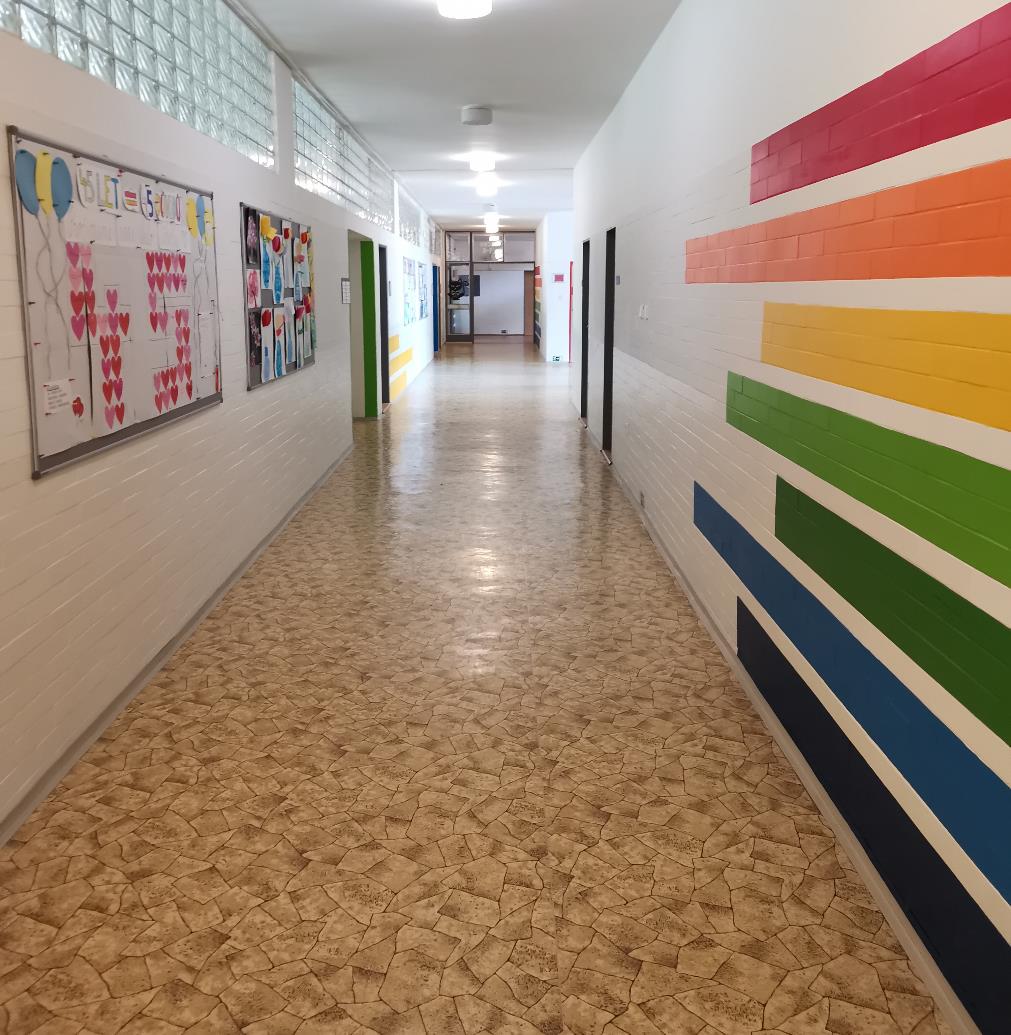 Paintings halls and respiriums
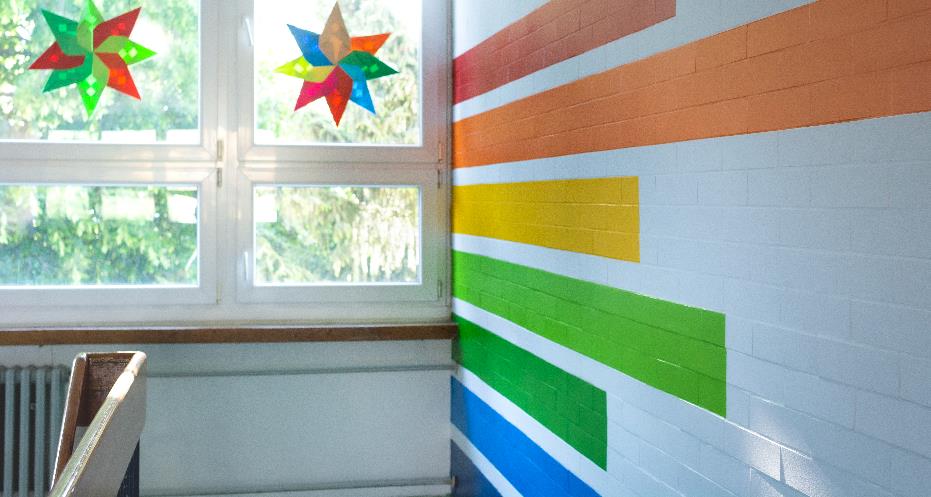 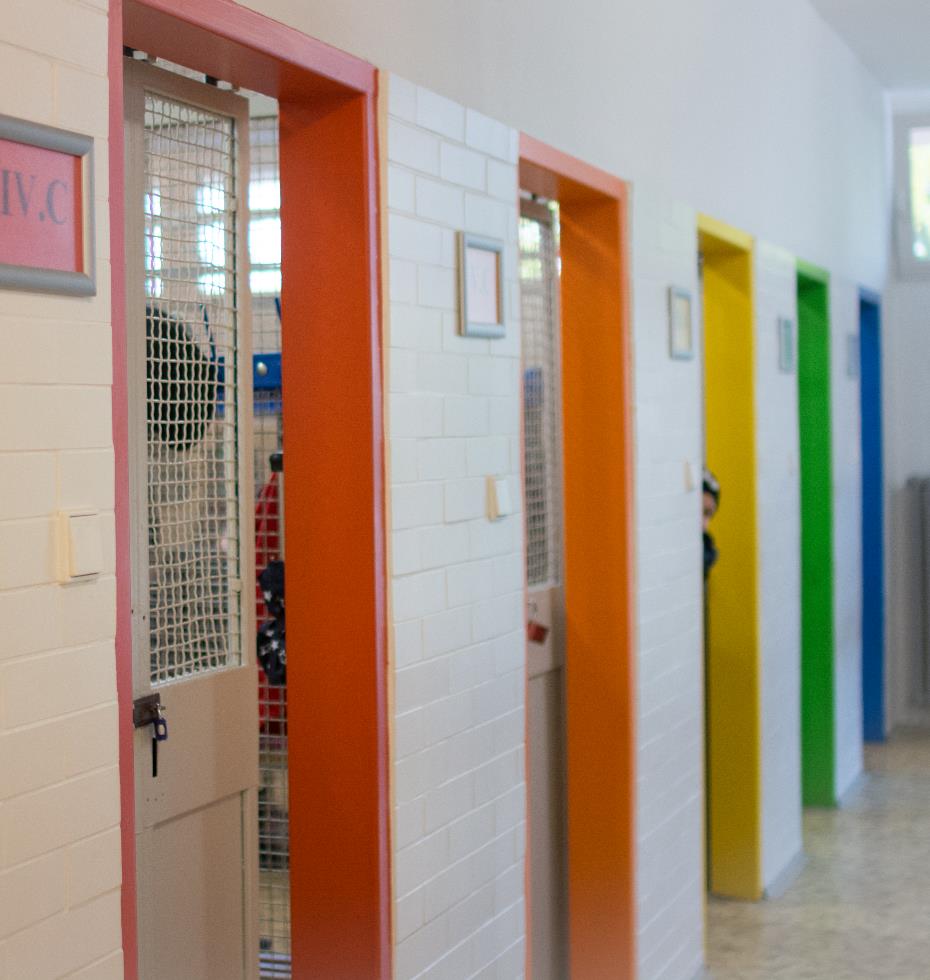 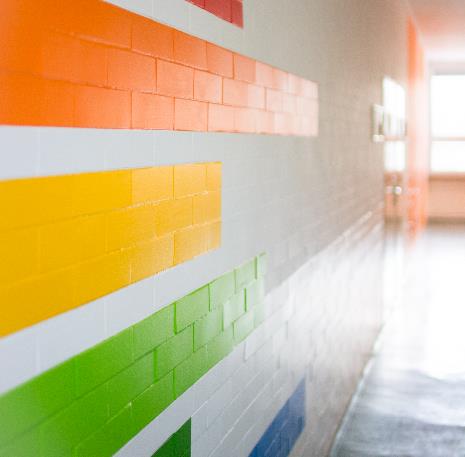 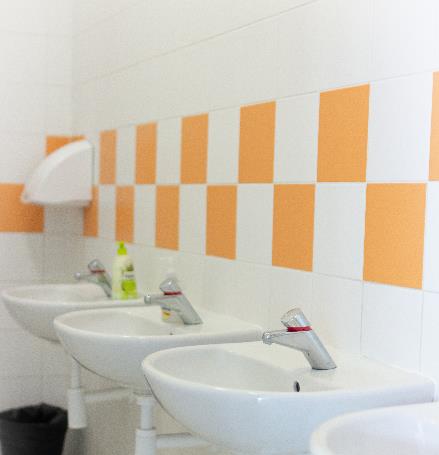 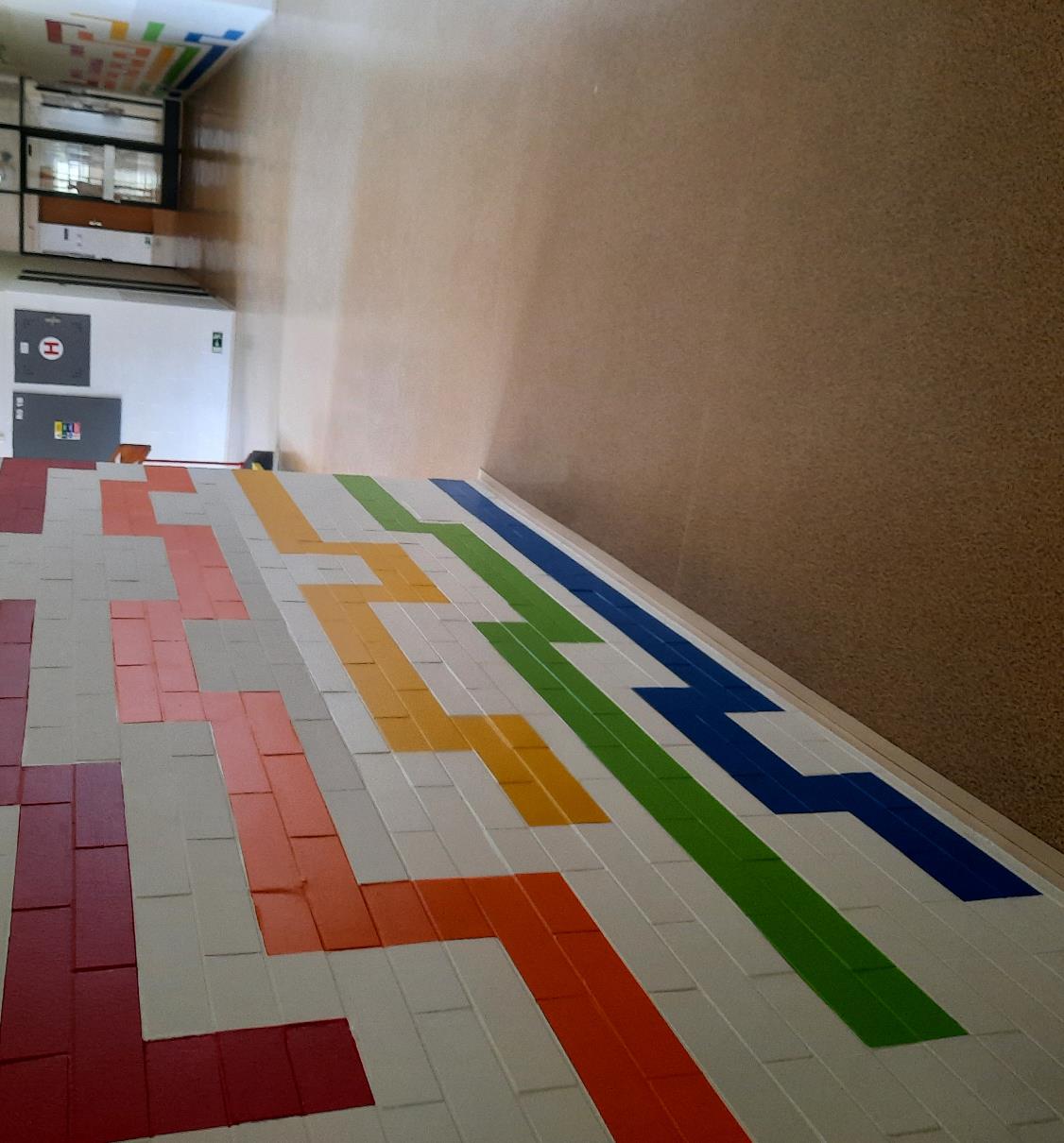 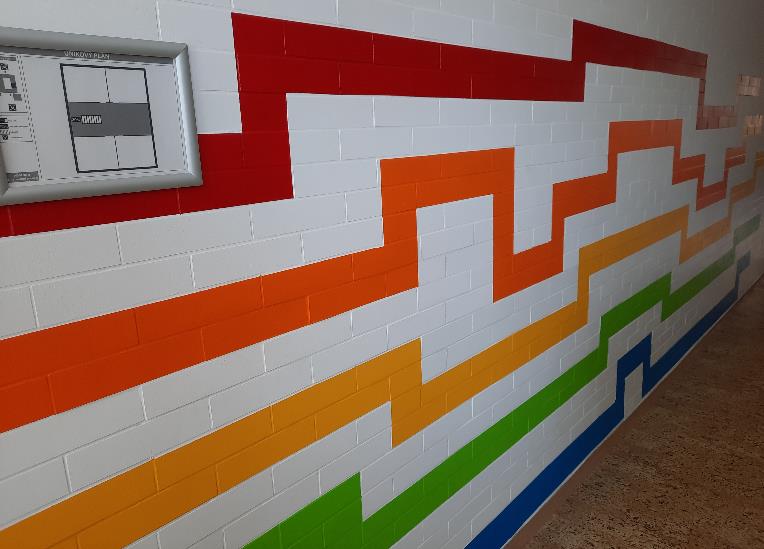 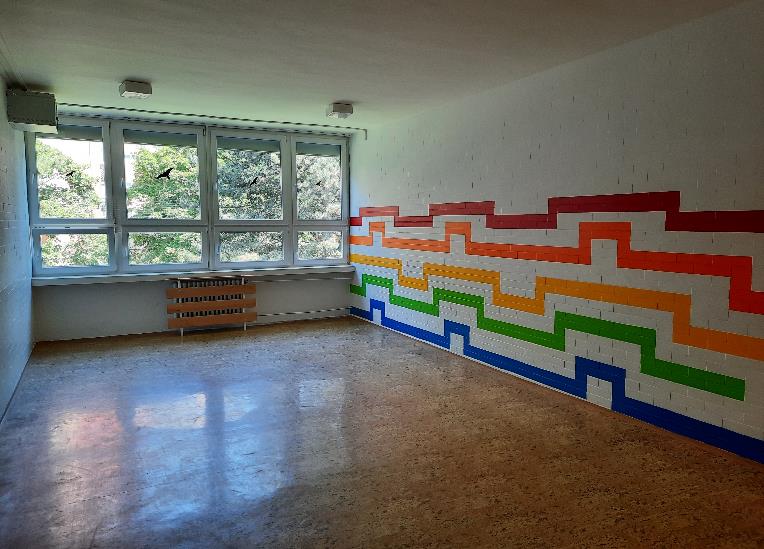 Our School Club
2021
2018
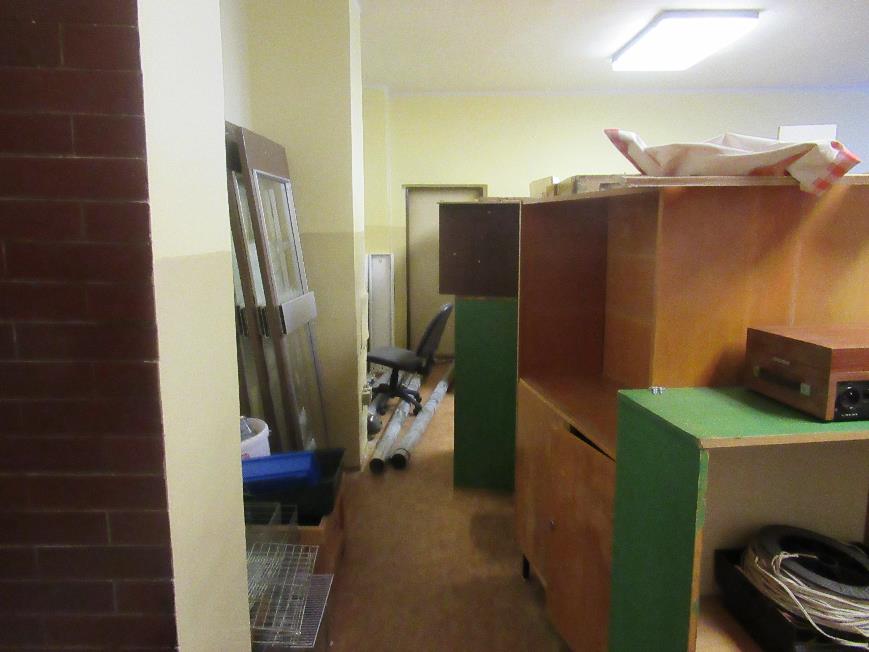 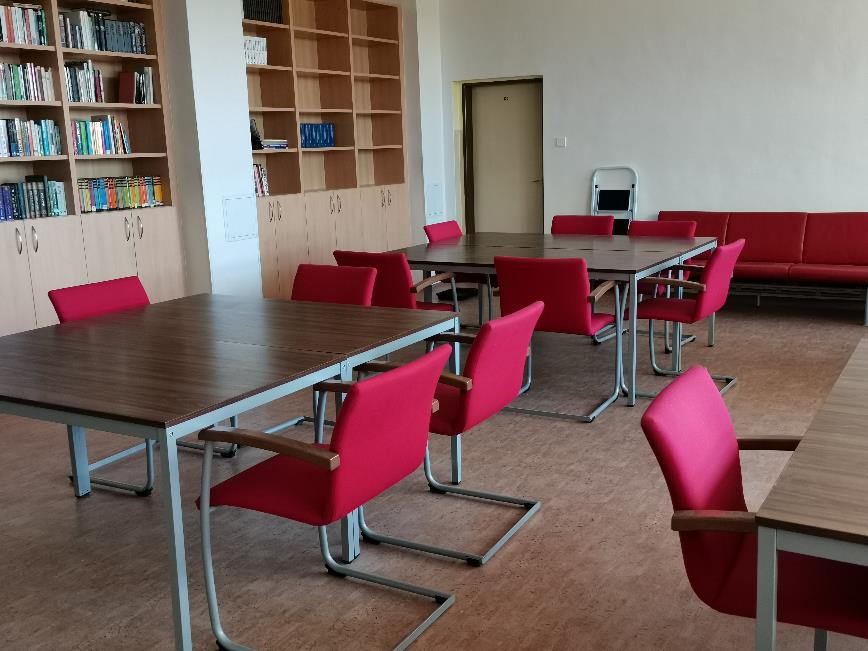 Our School Club
2021
2018
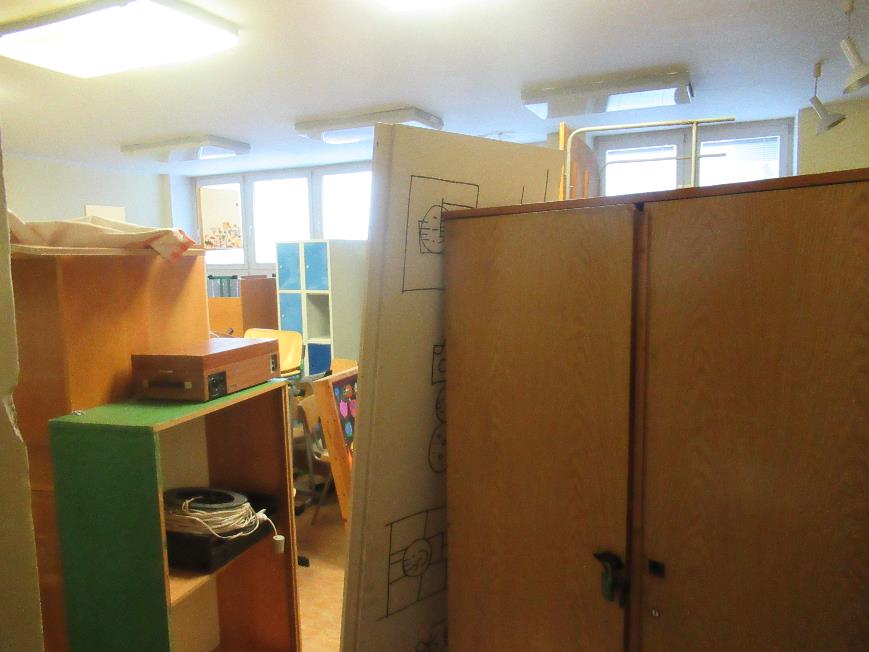 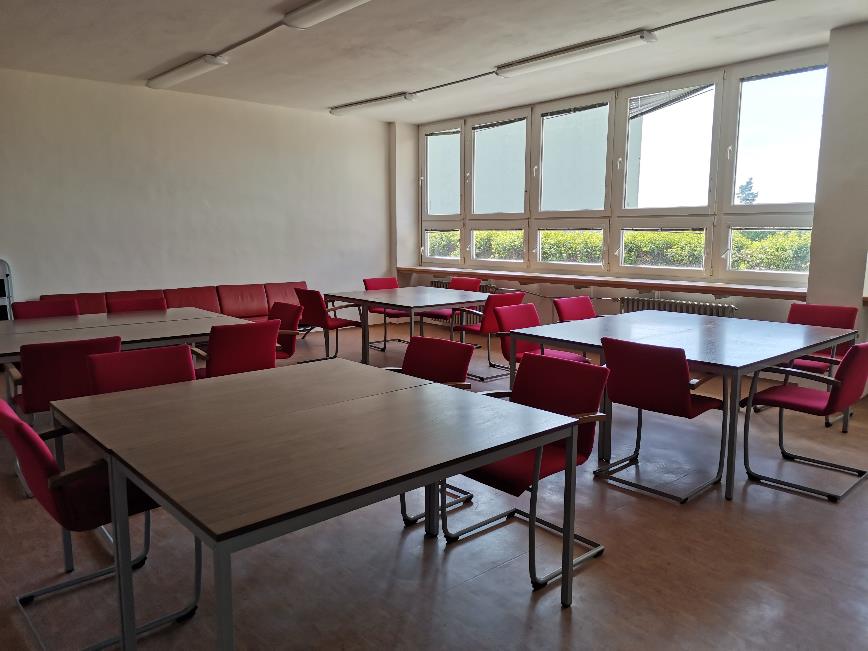 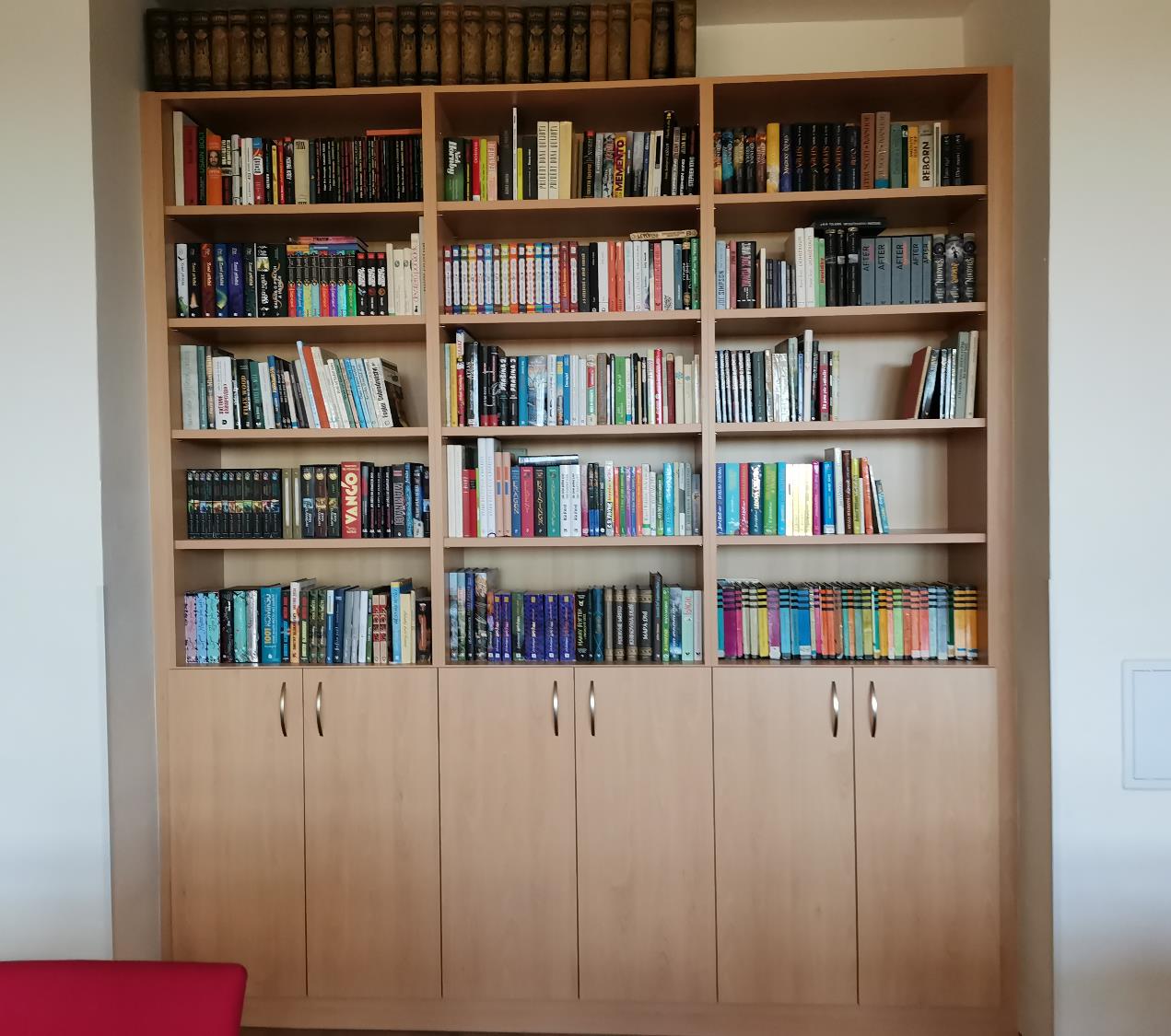 A School Club library
2021
2018
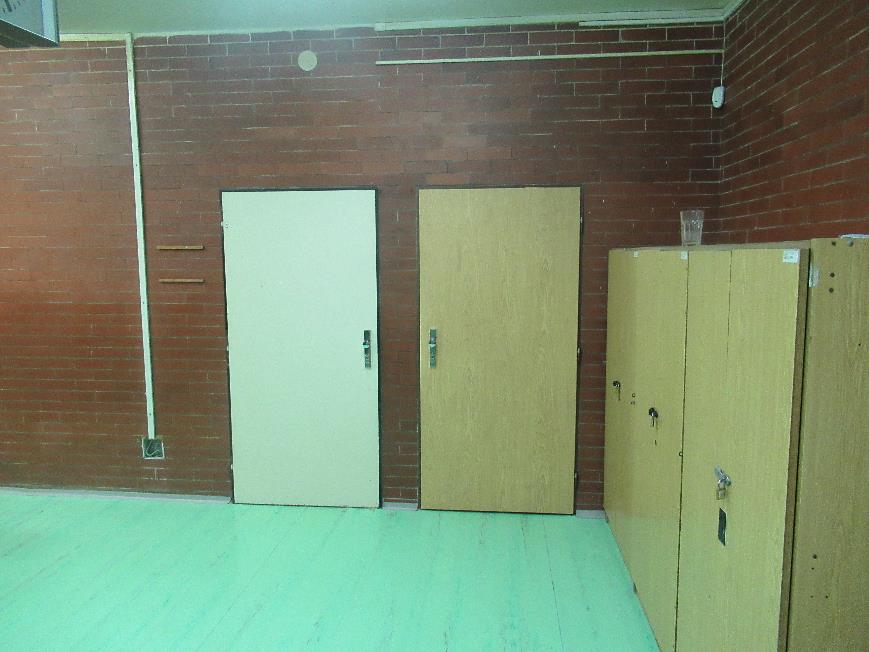 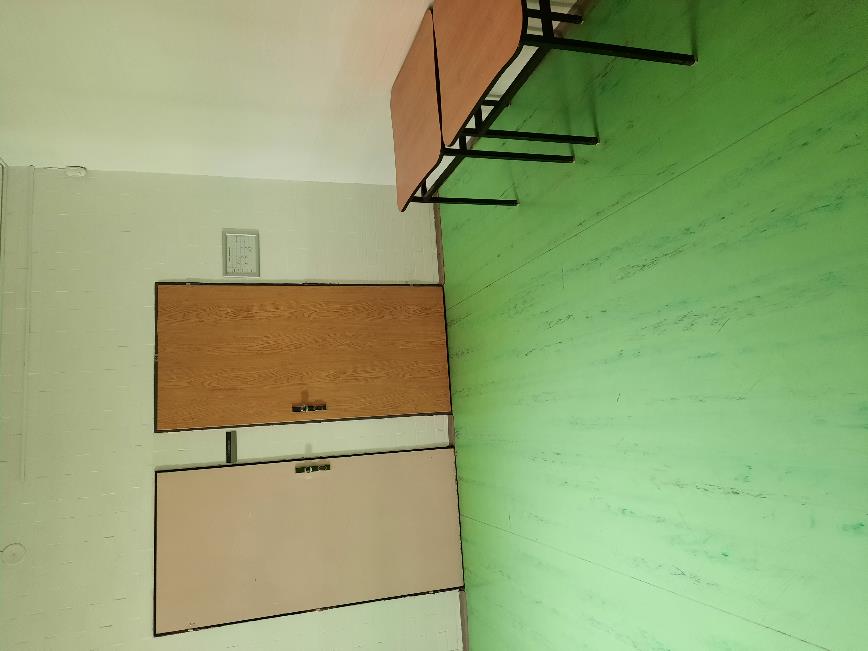 2021
2018
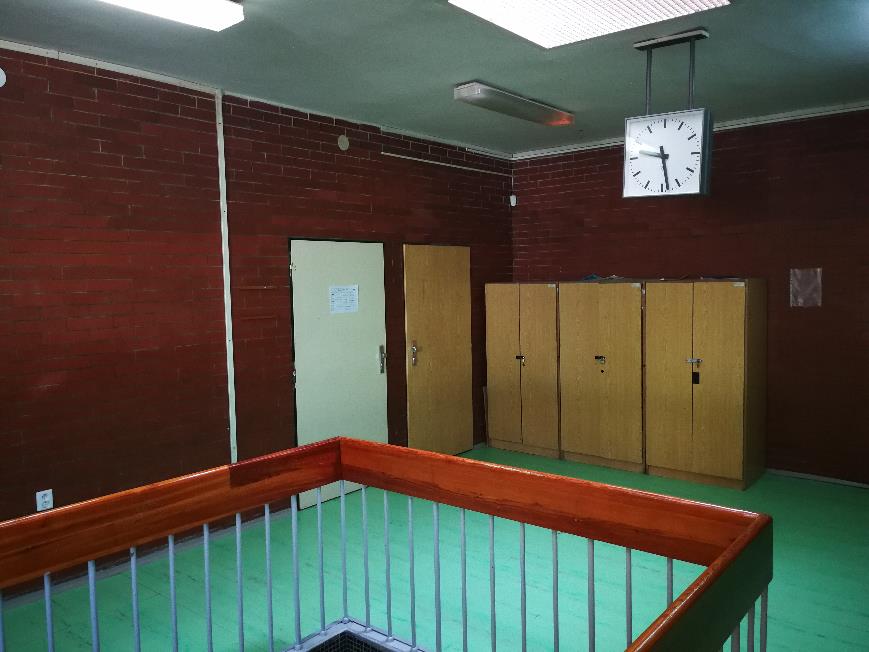 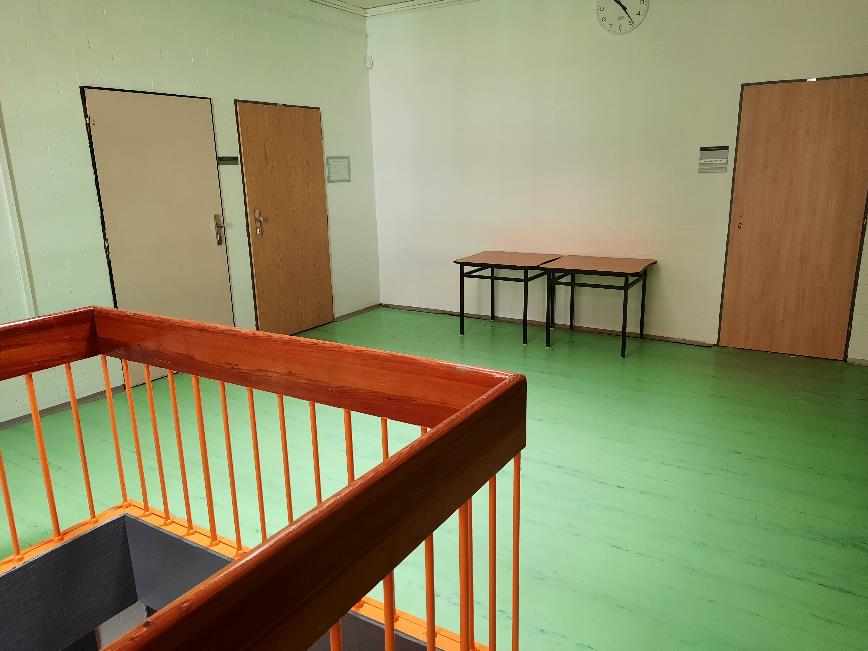 ICT classroom
2021
2018
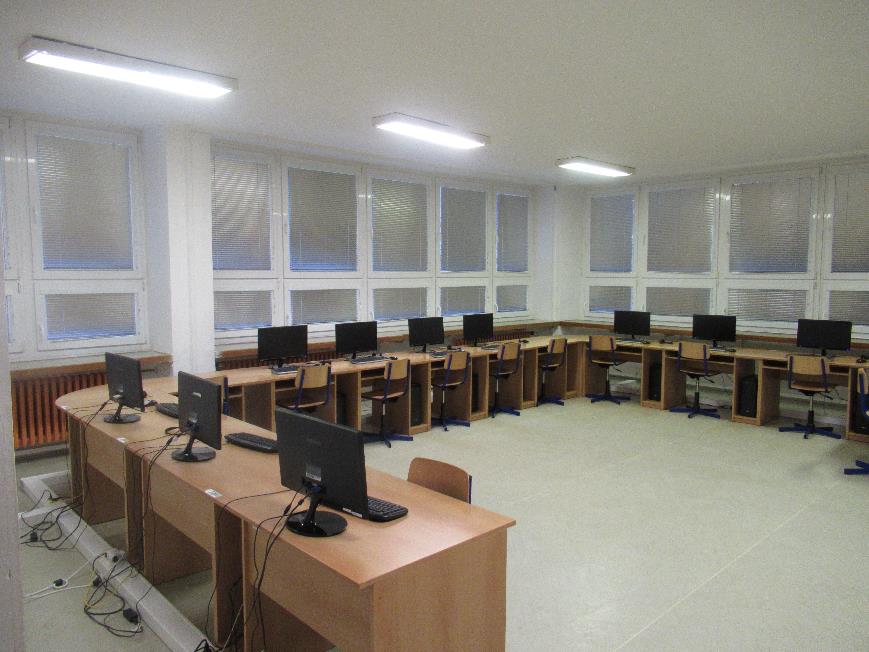 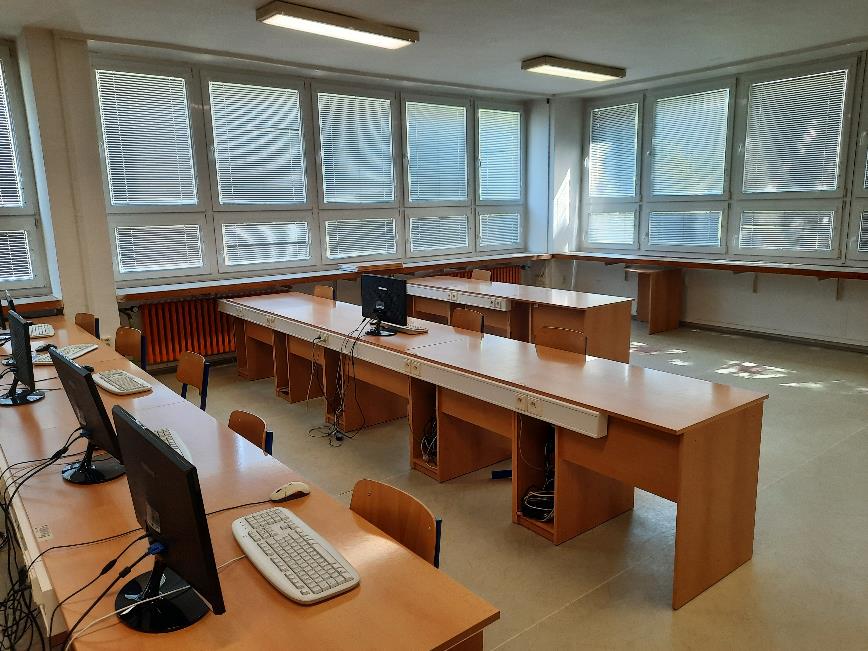 ICT classroom
2021
2018
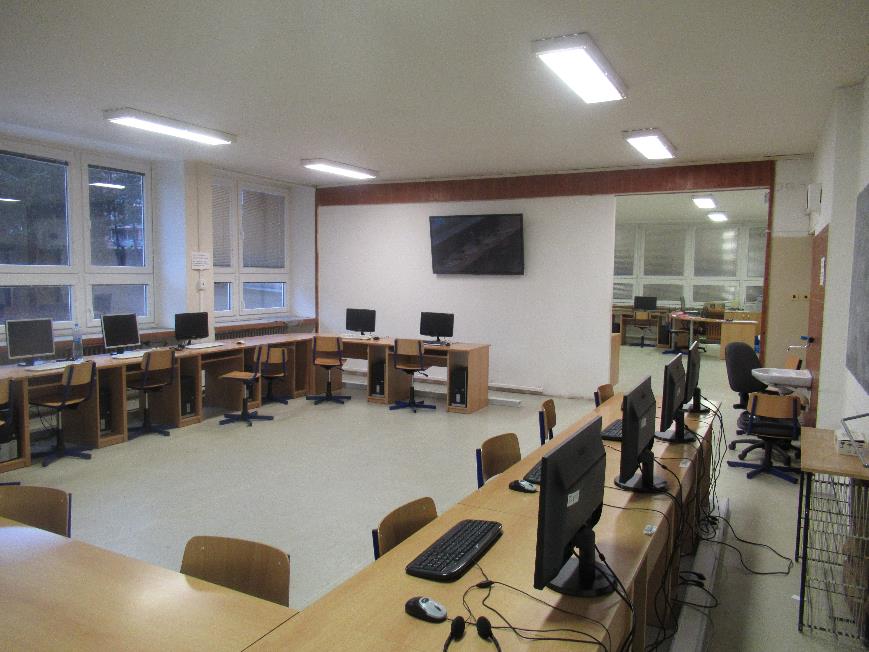 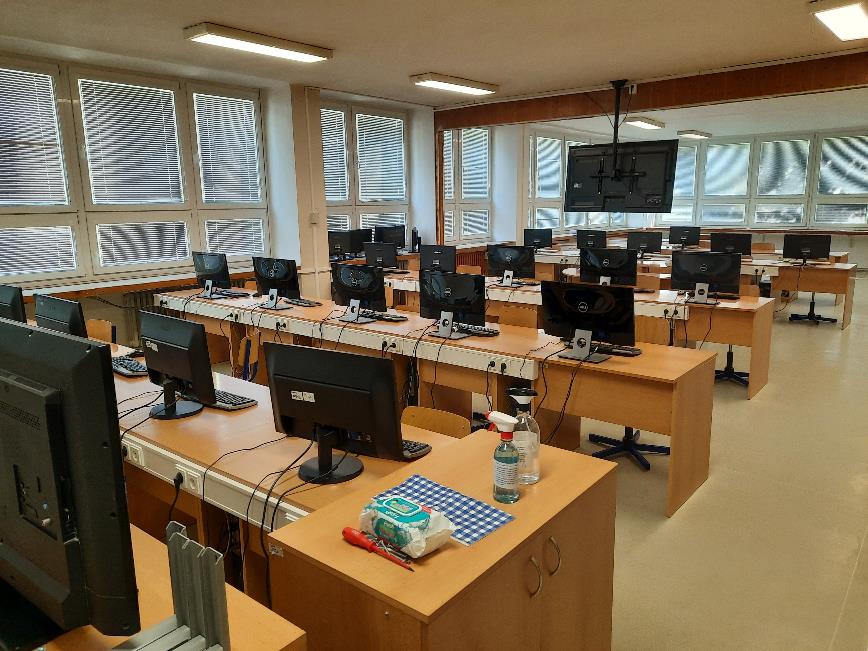 After-school club
2021
2018
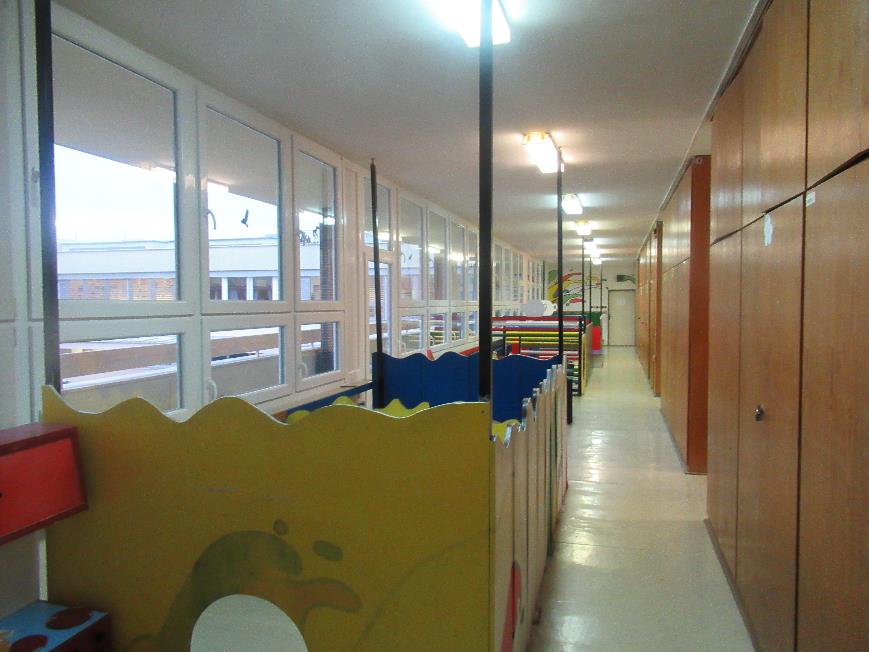 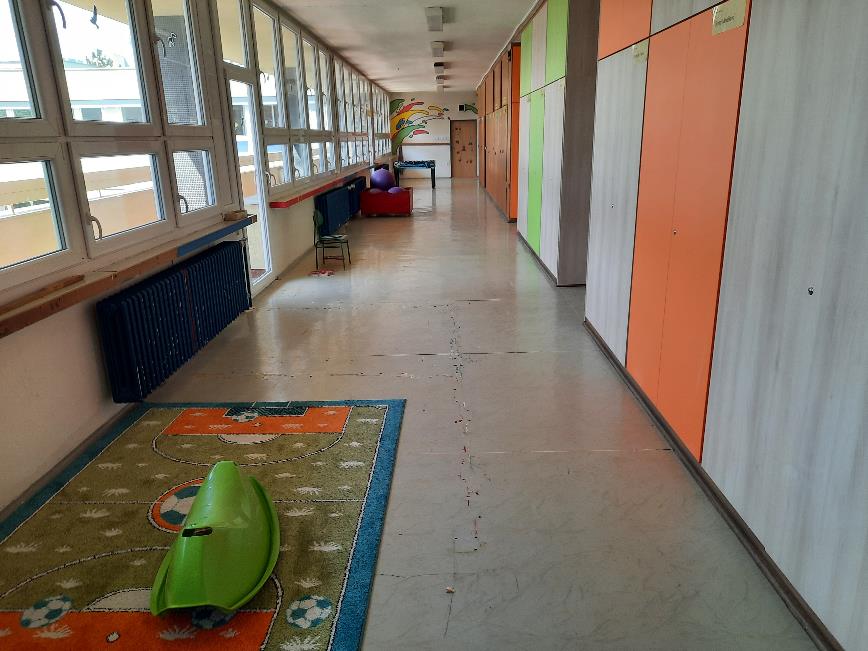 After-school club
2021
2018
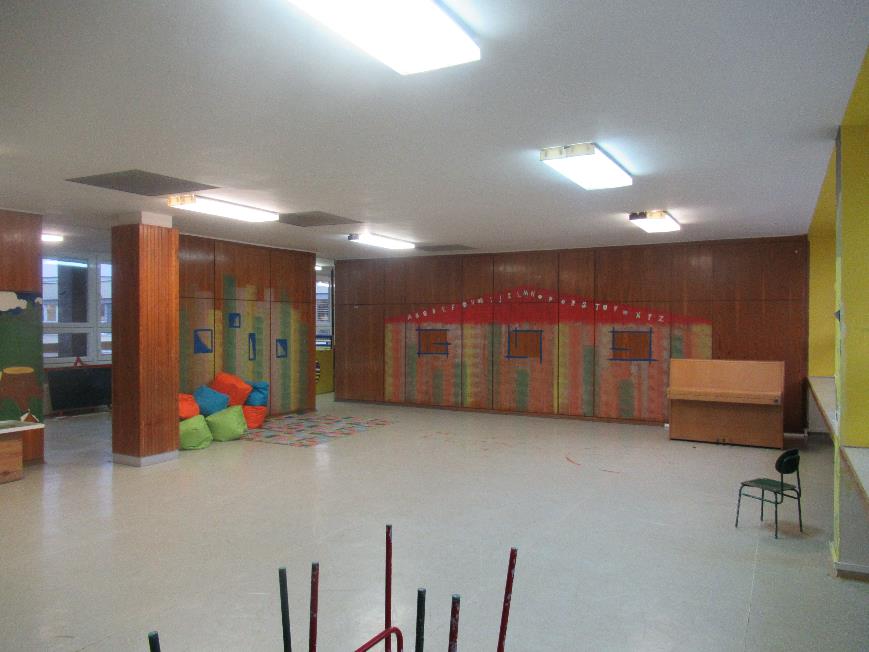 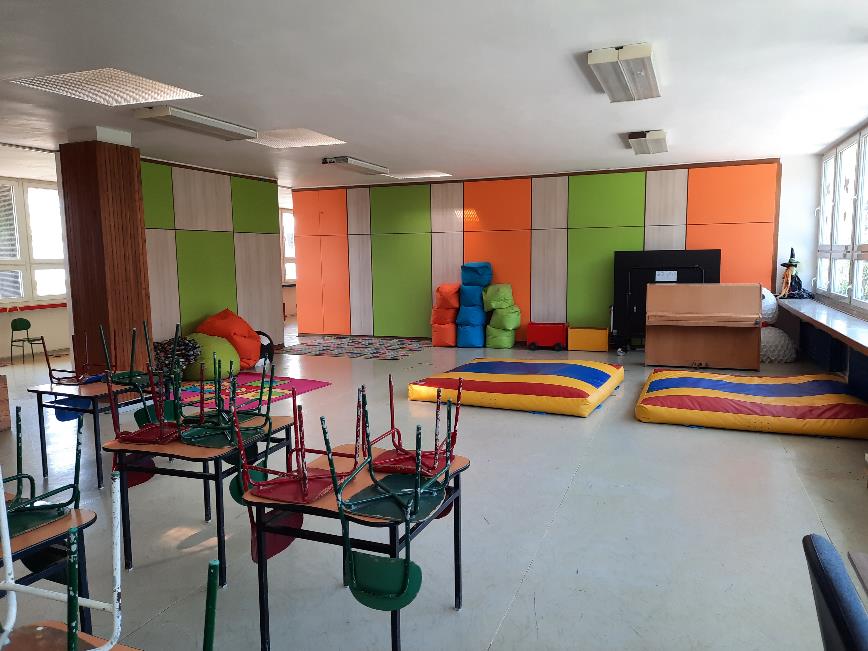 After-school club
2021
2018
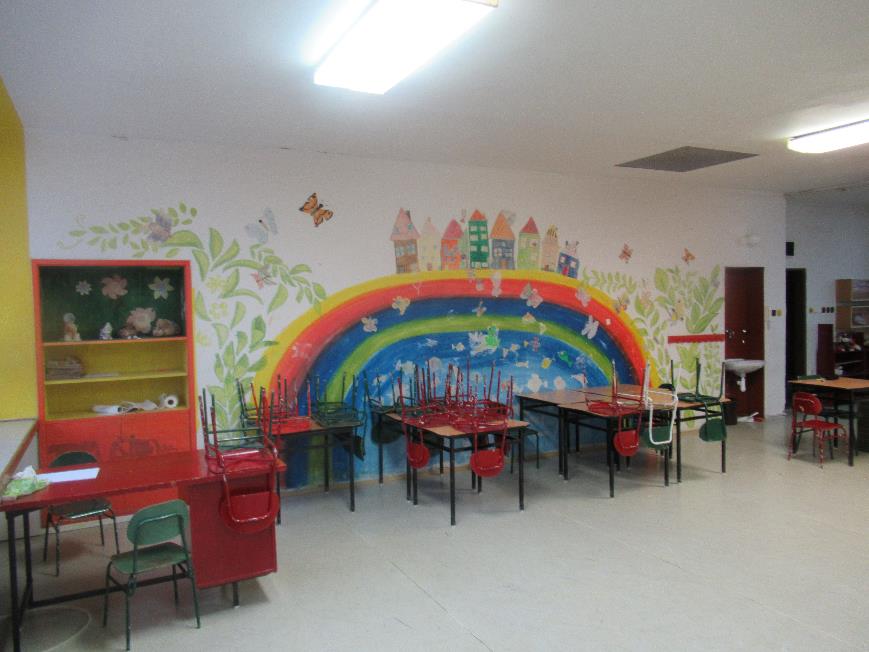 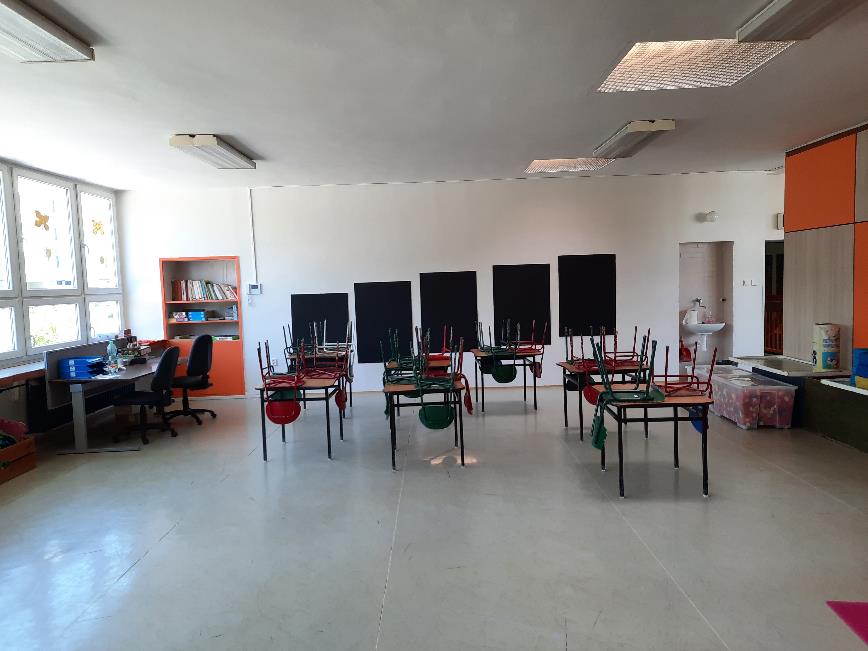 2021
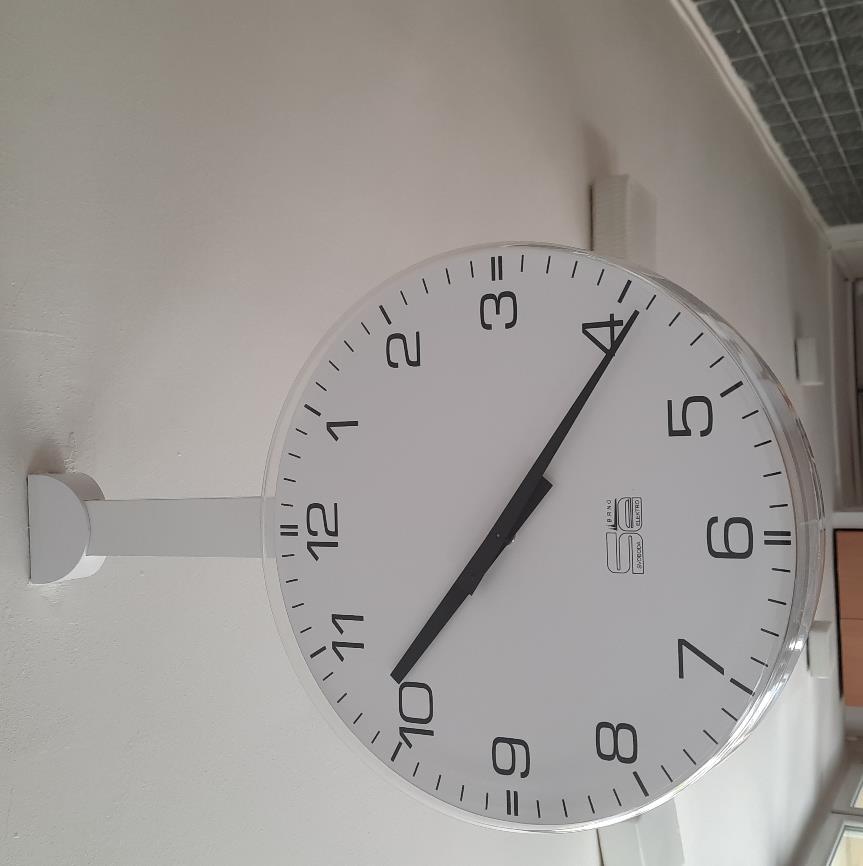 2018
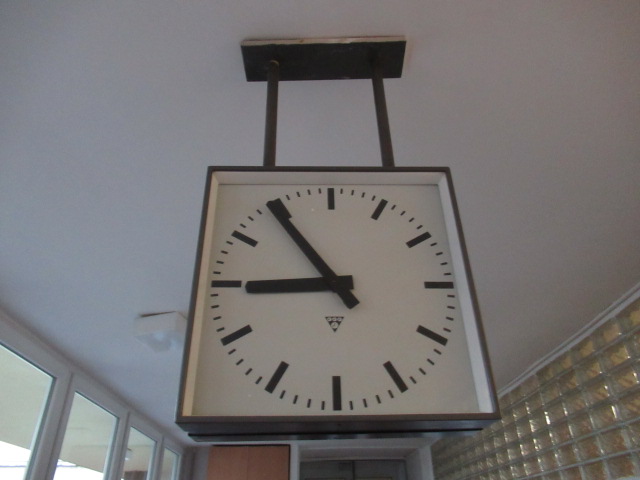 2021
2018
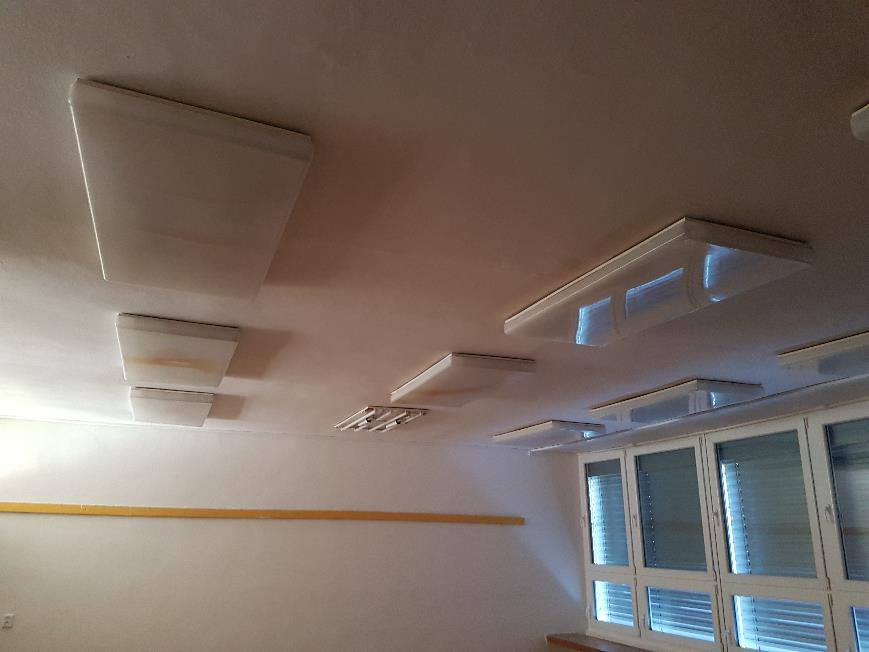 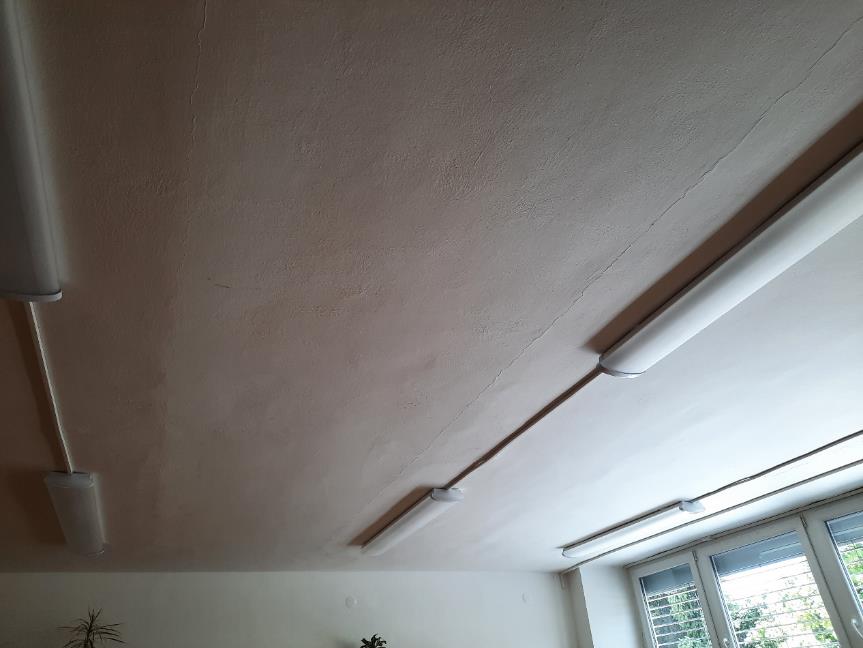 2021
2018
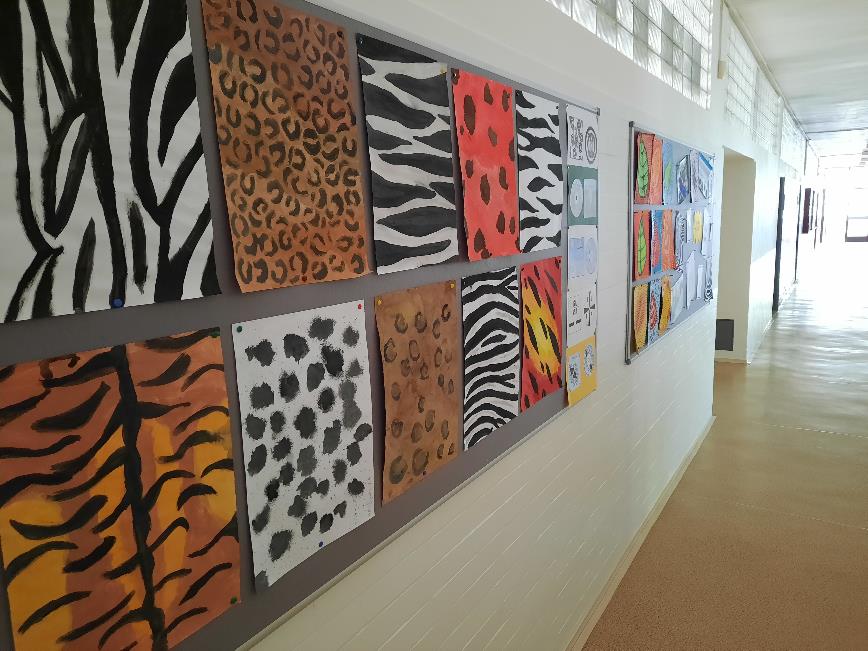 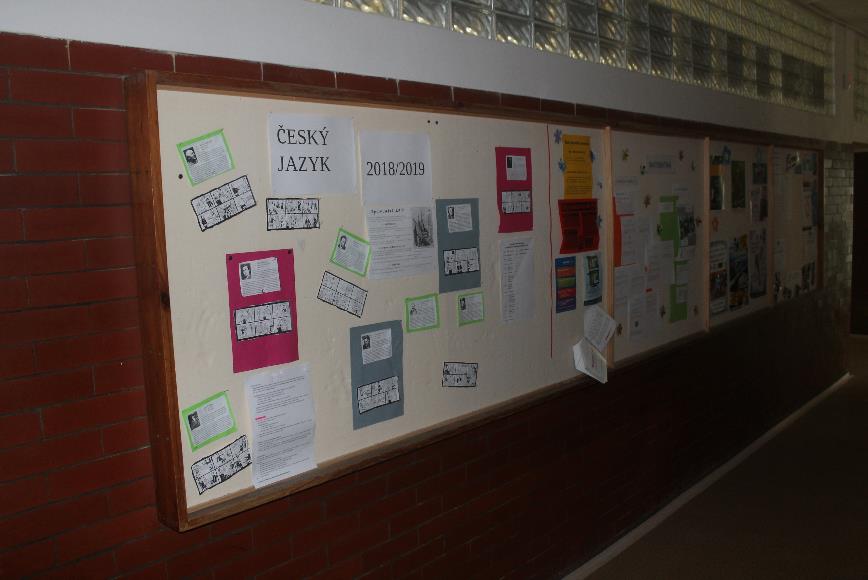 2021
2018
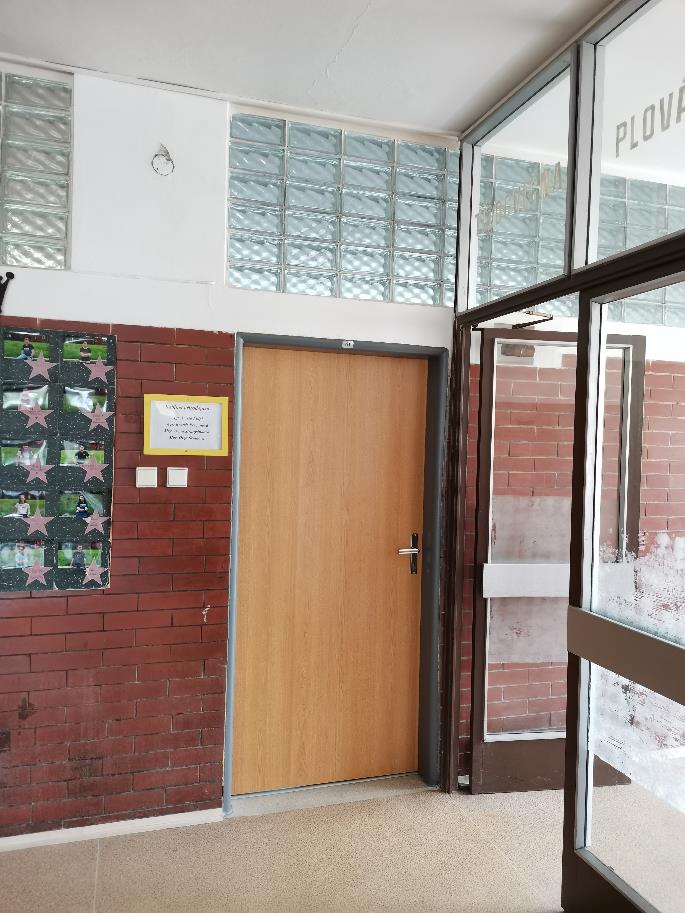 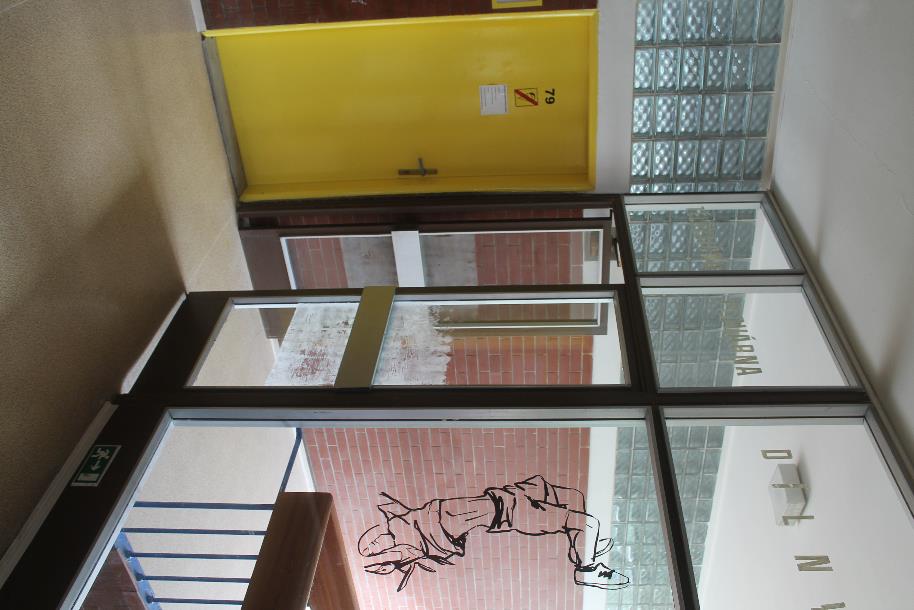 2021
2018
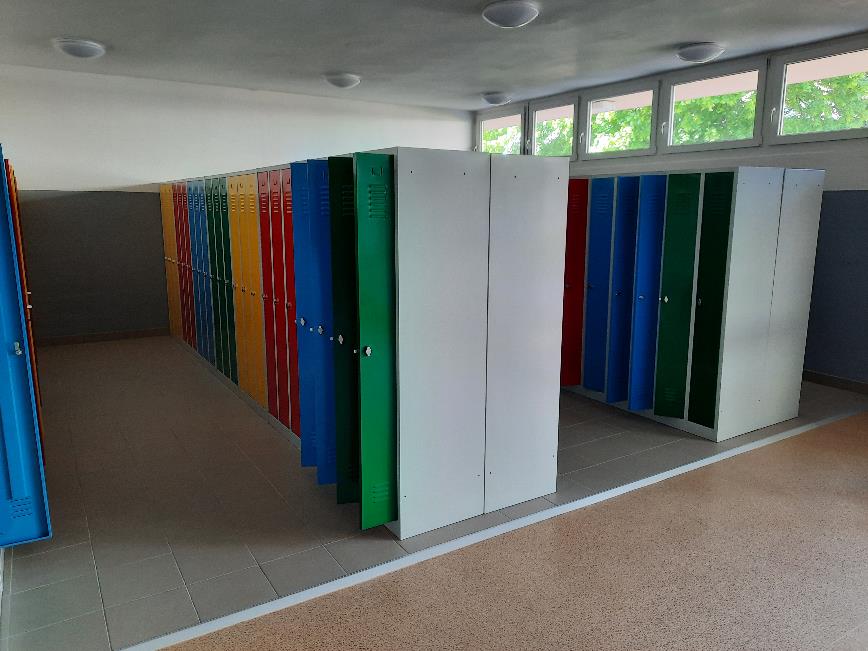 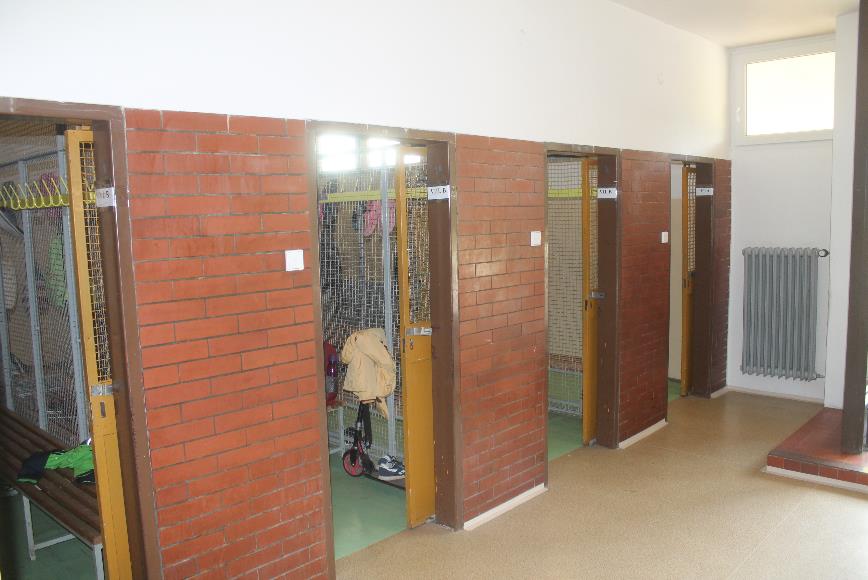 2021
2018
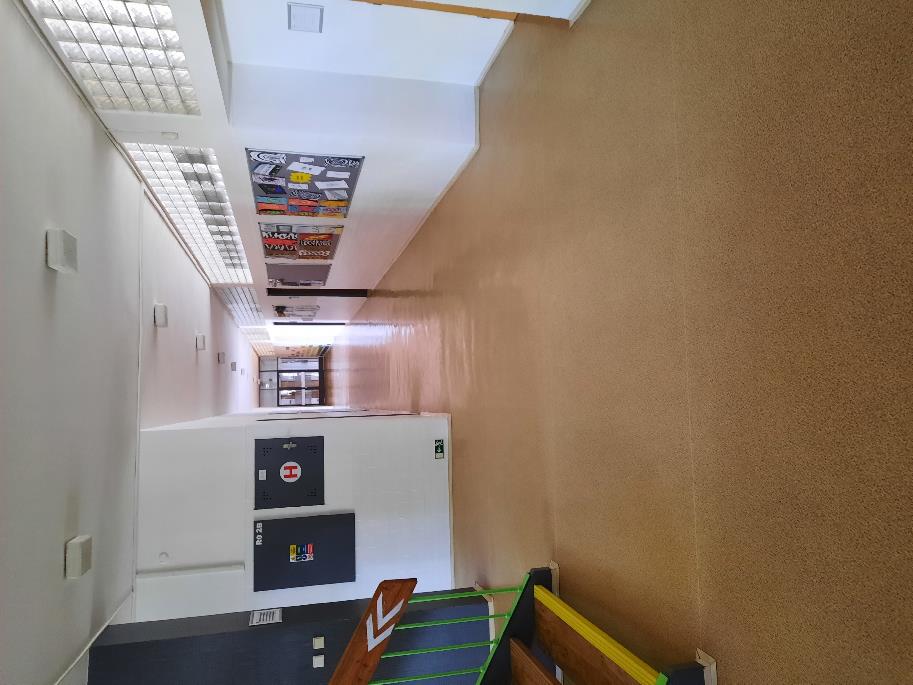 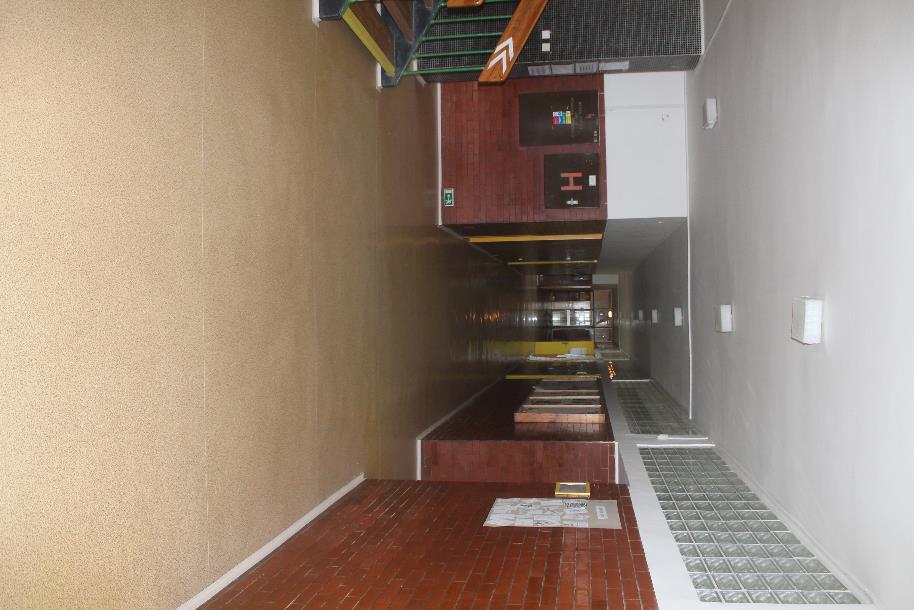 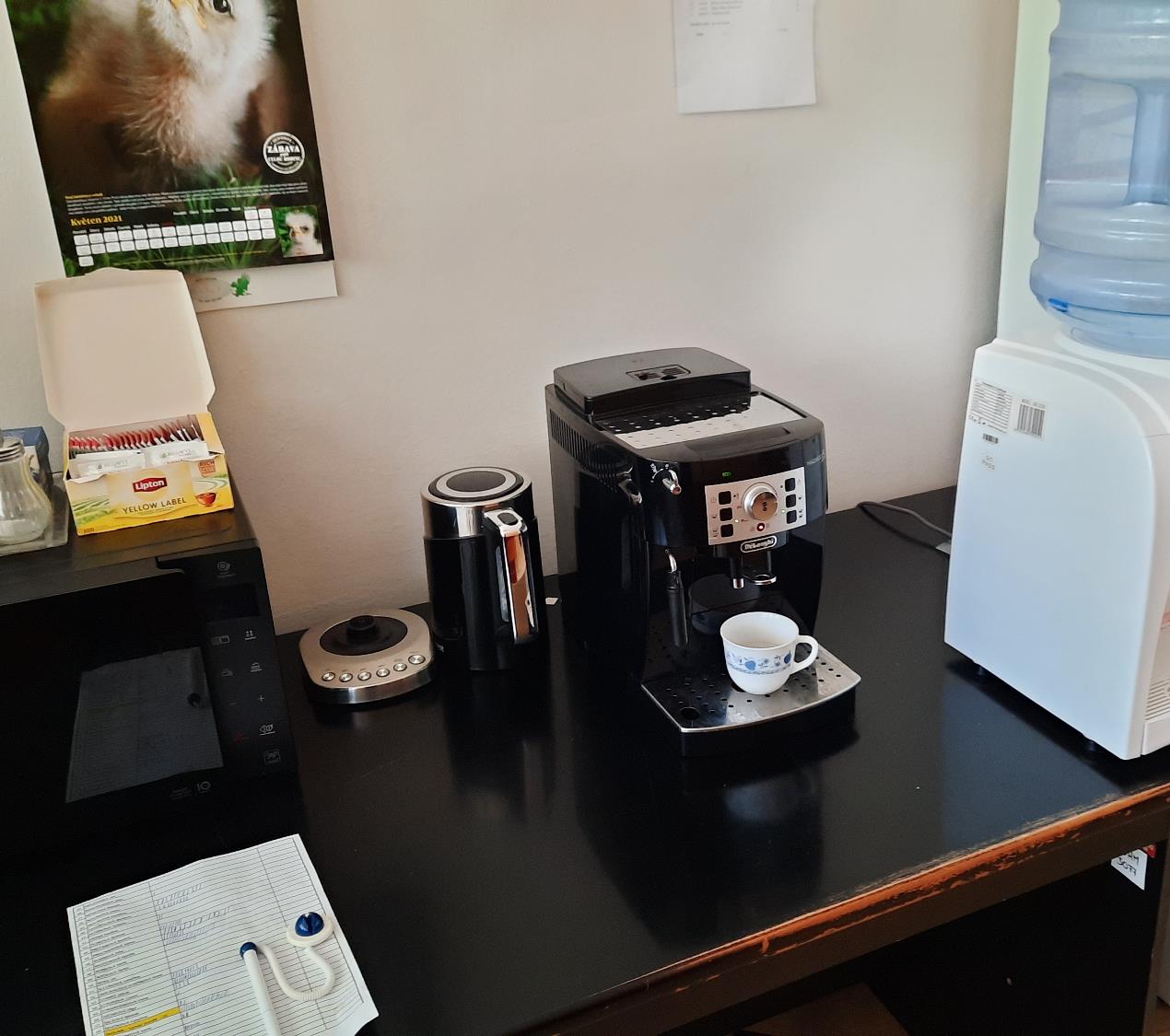 A TEACHER‘S LOUNGE – 
A COFFEE MAKER
2021
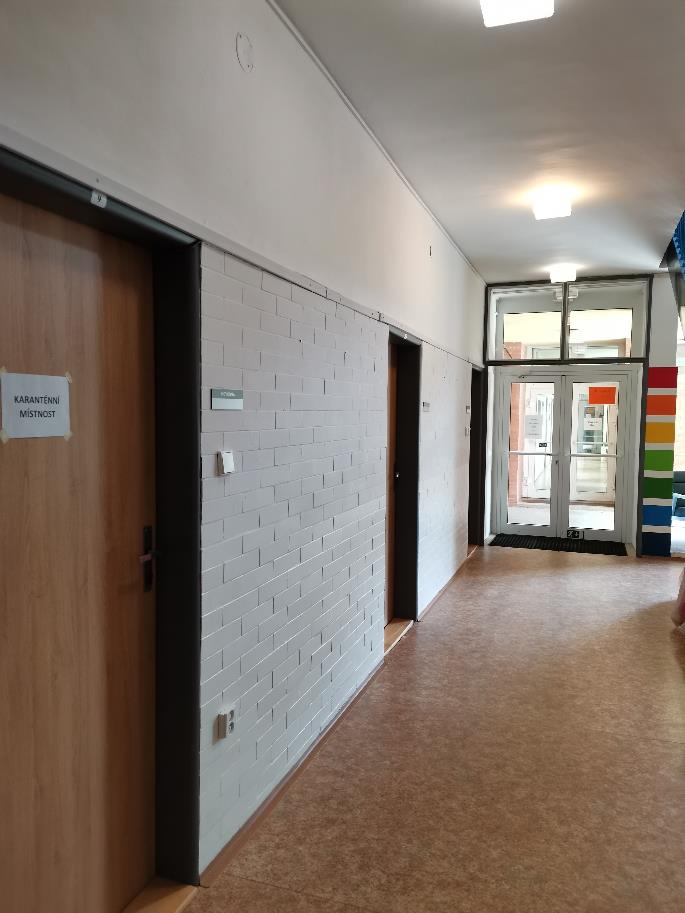 2018
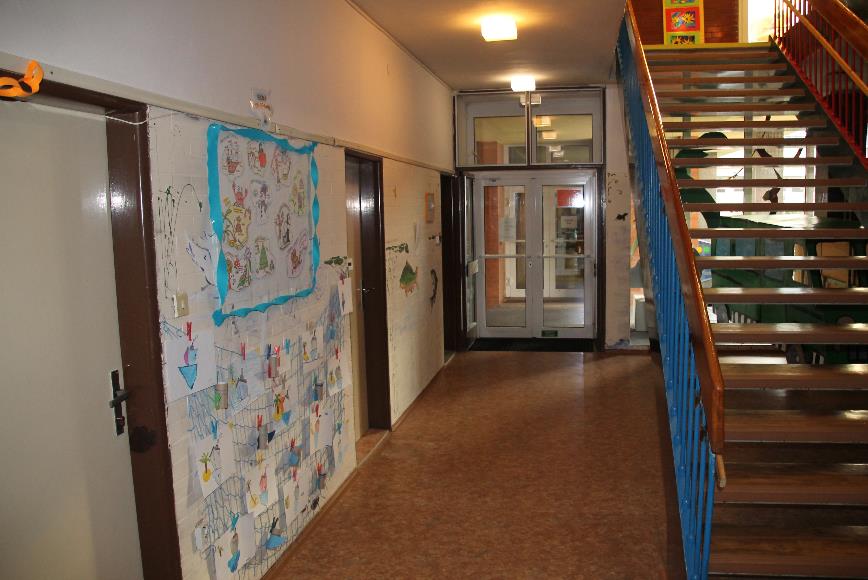 2021
2018
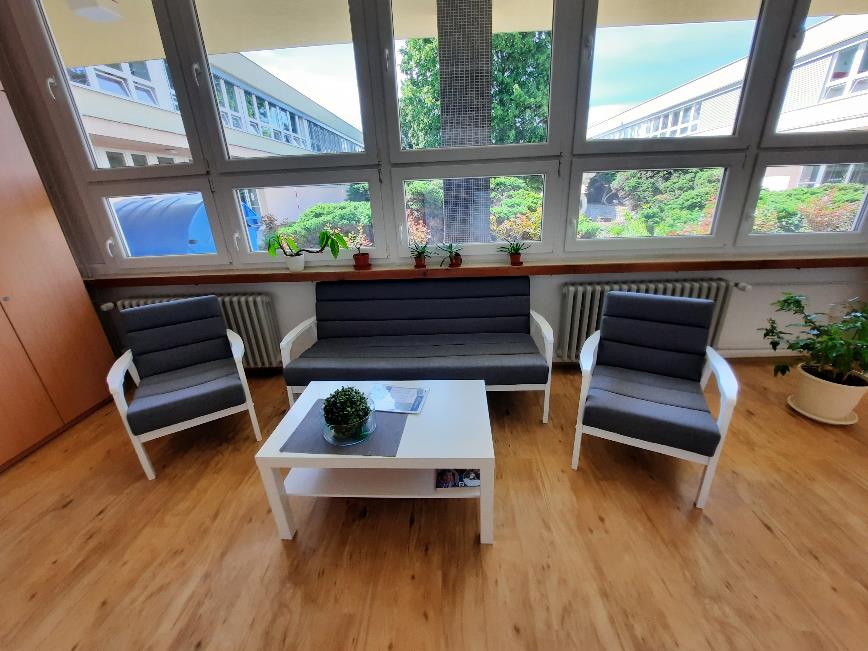 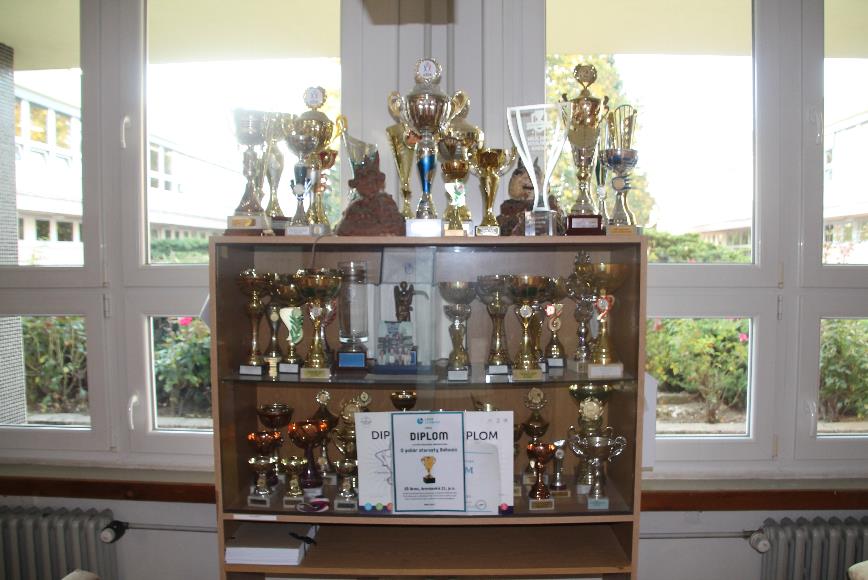 2021
2018
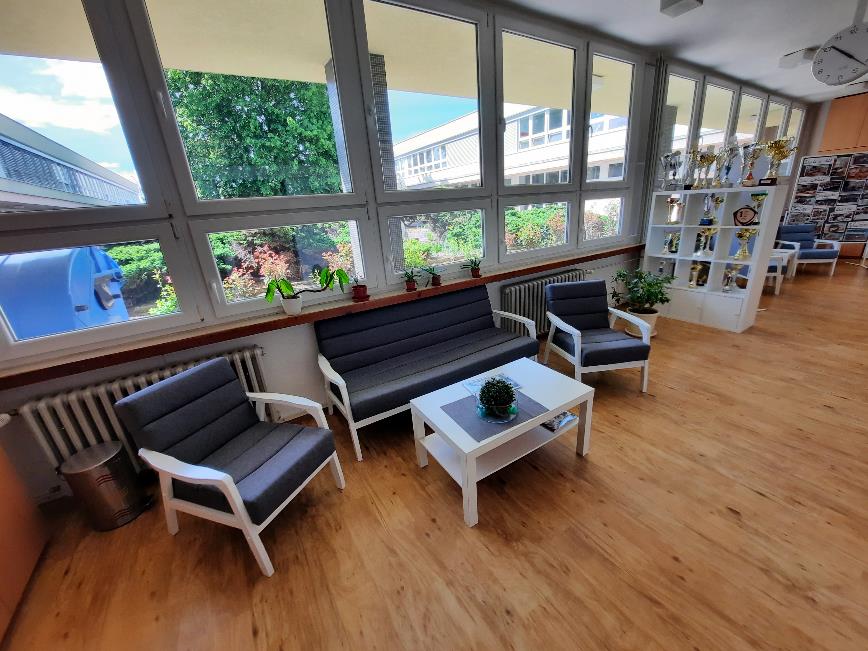 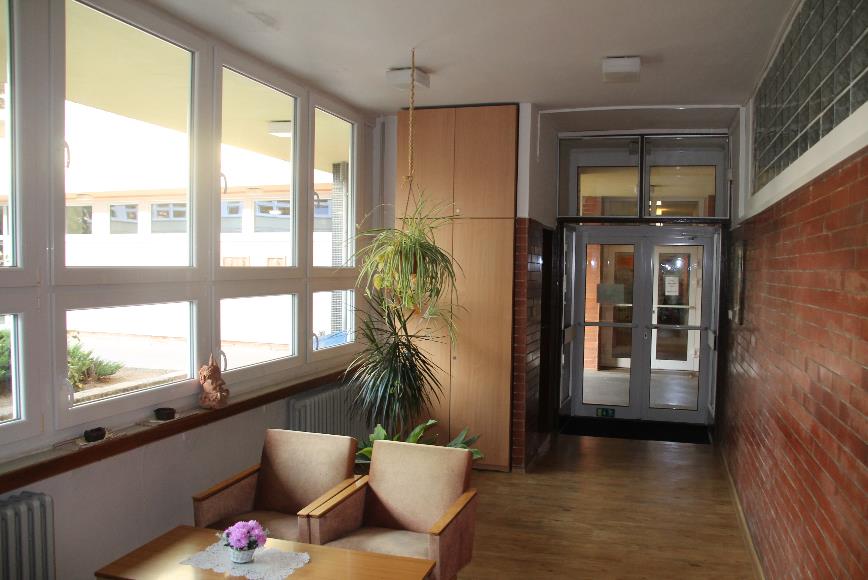 2021
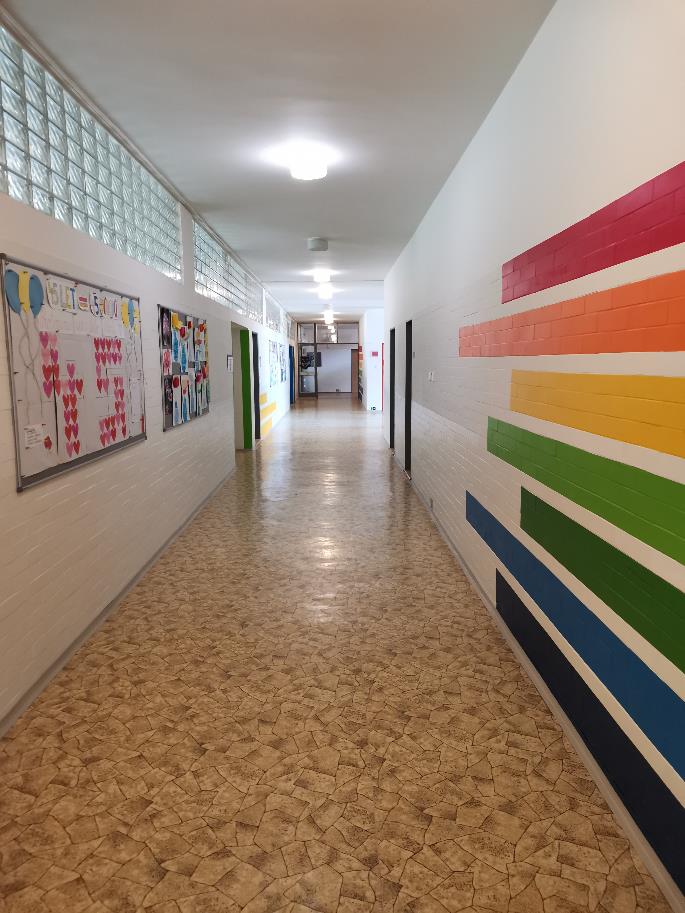 2018
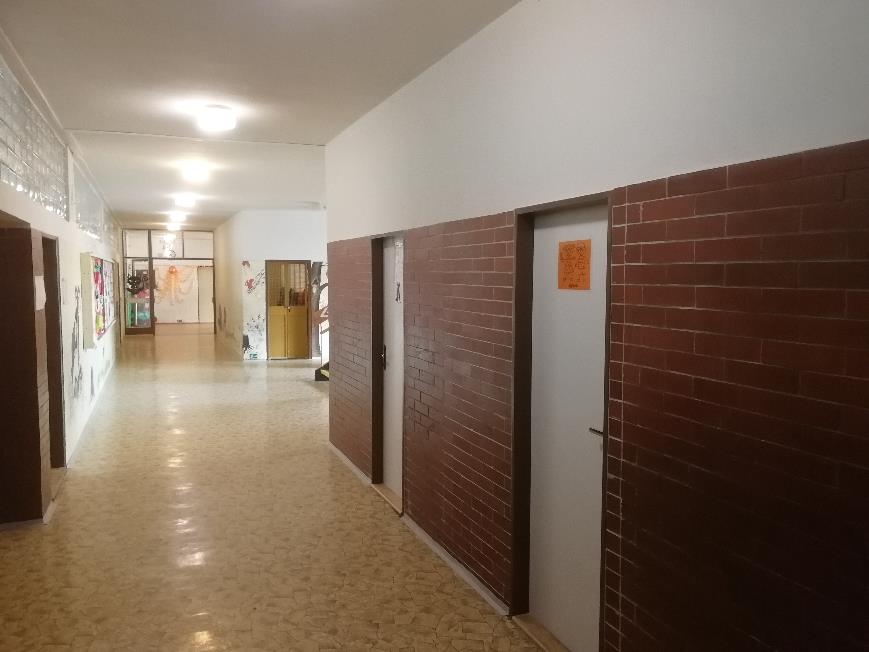 2021
2018
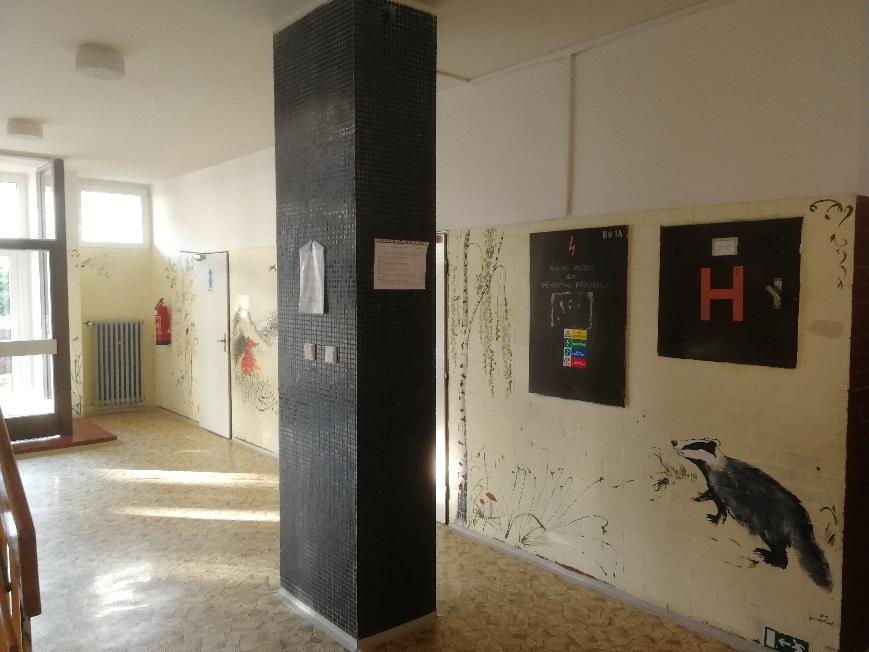 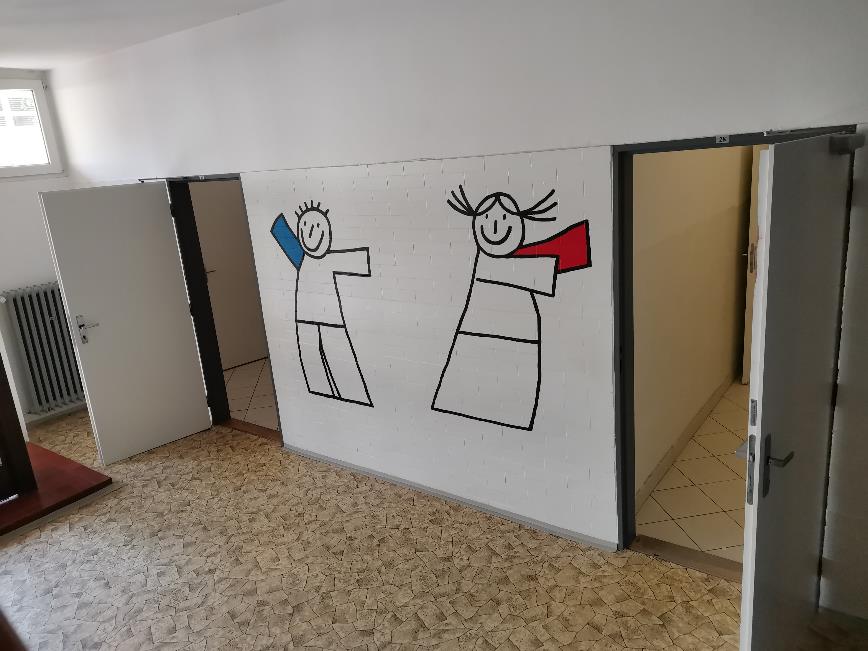 2021
2018
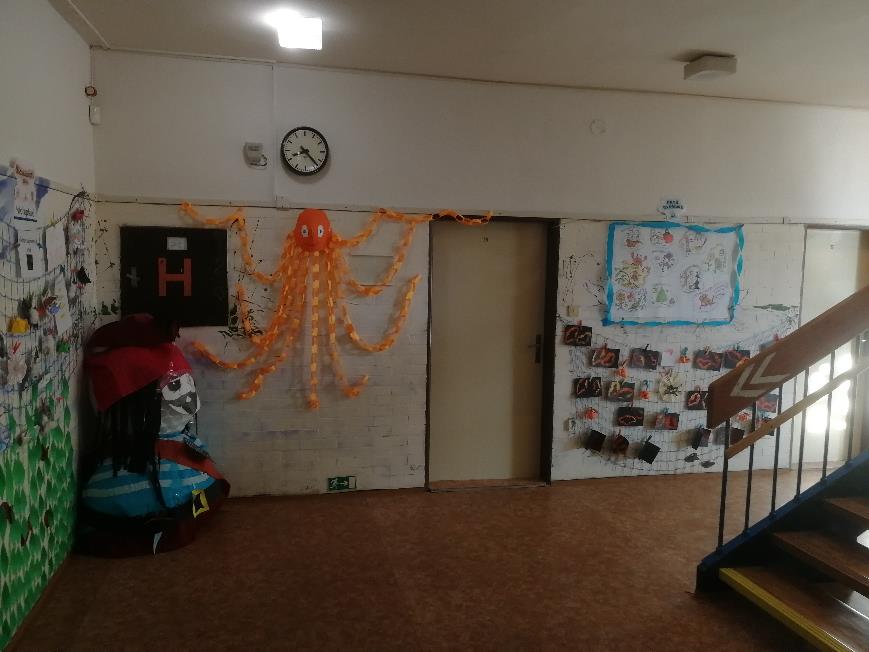 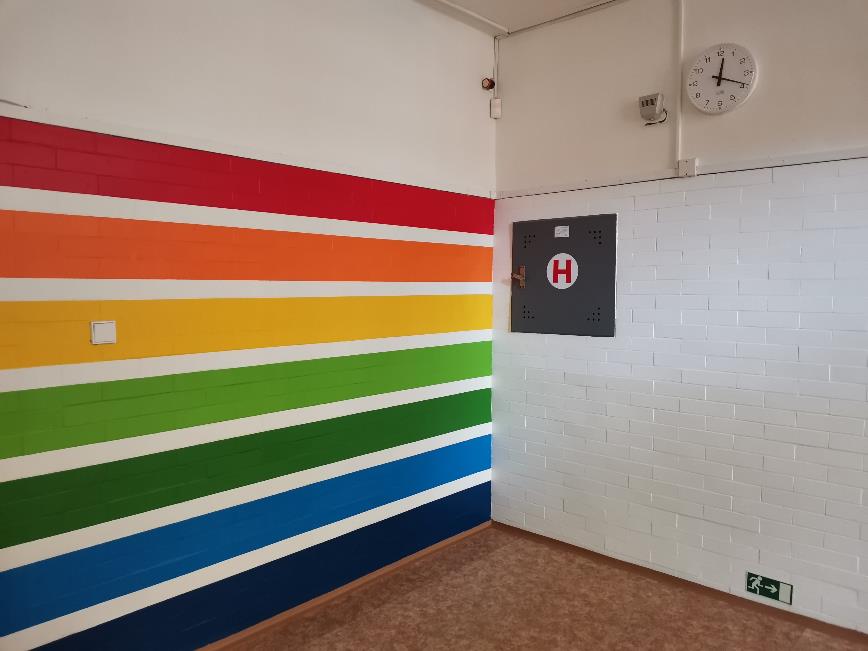 2021
2018
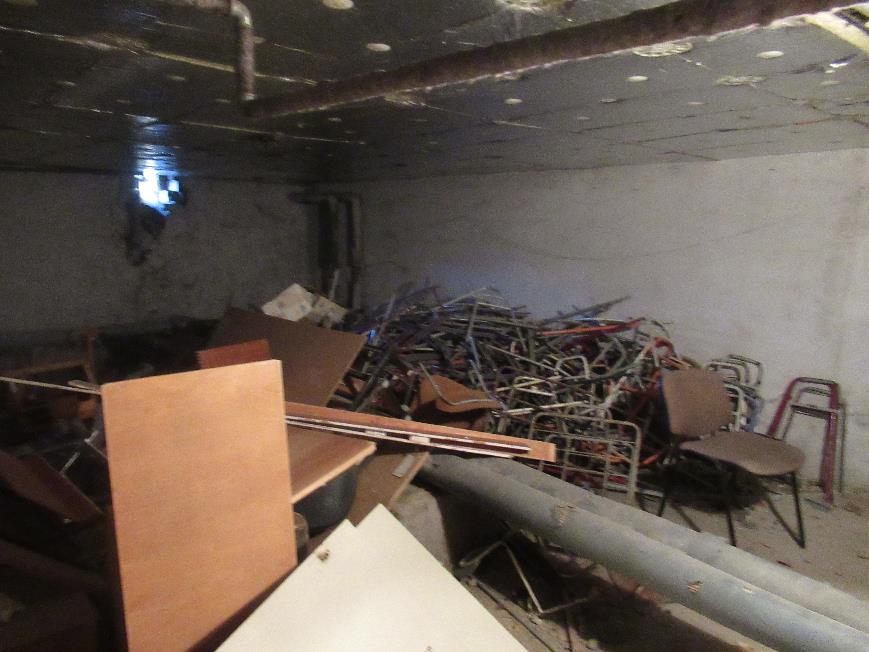 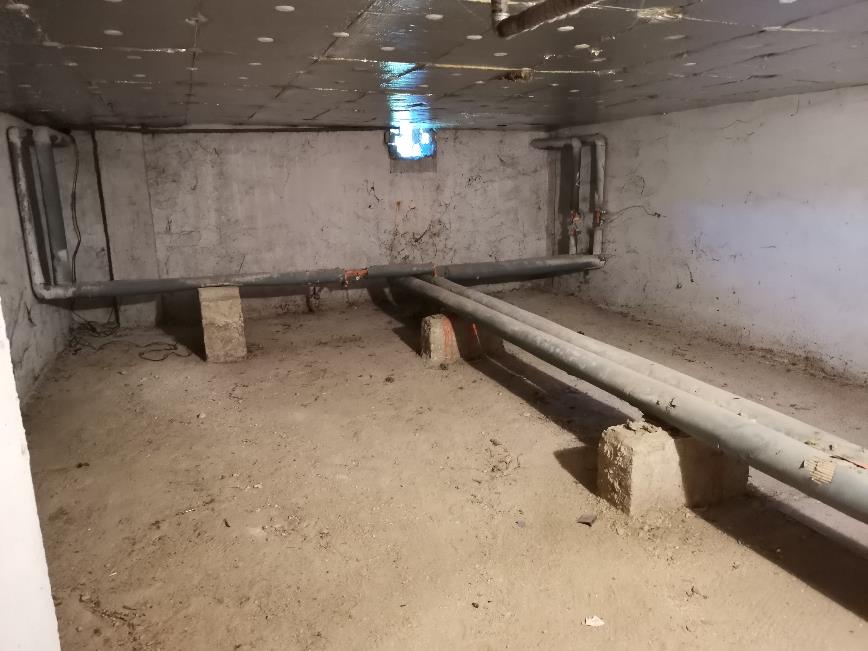 2021
2018
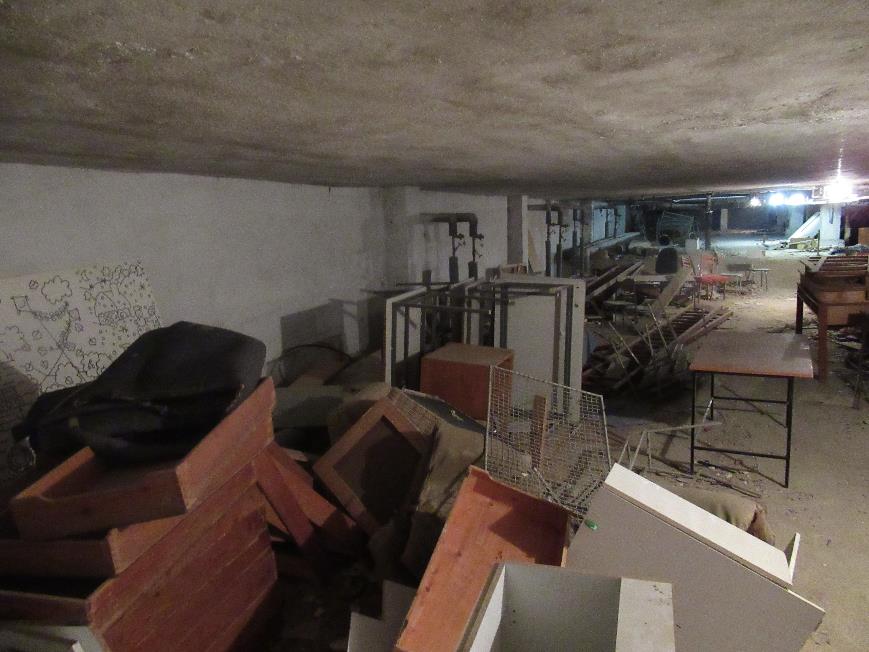 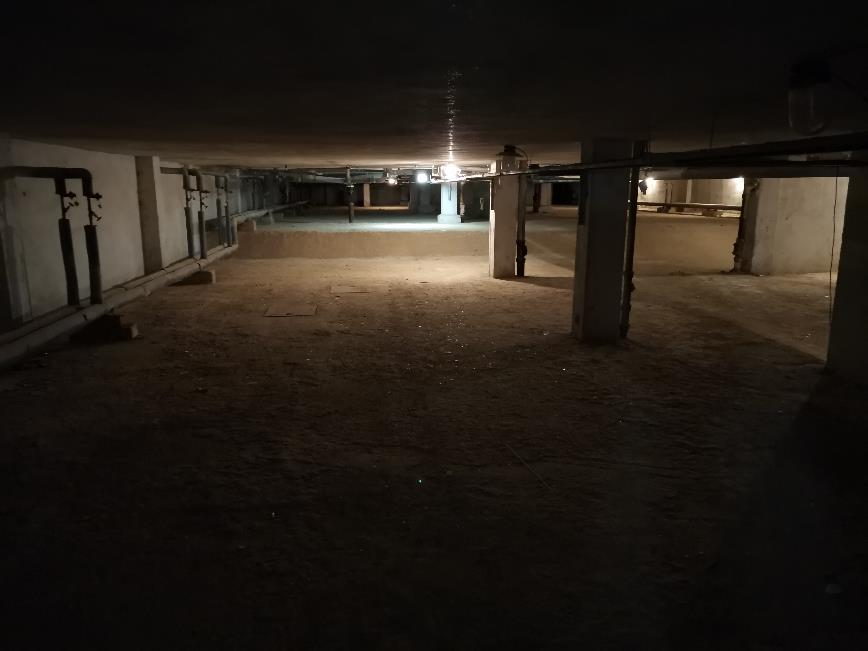 2021
2018
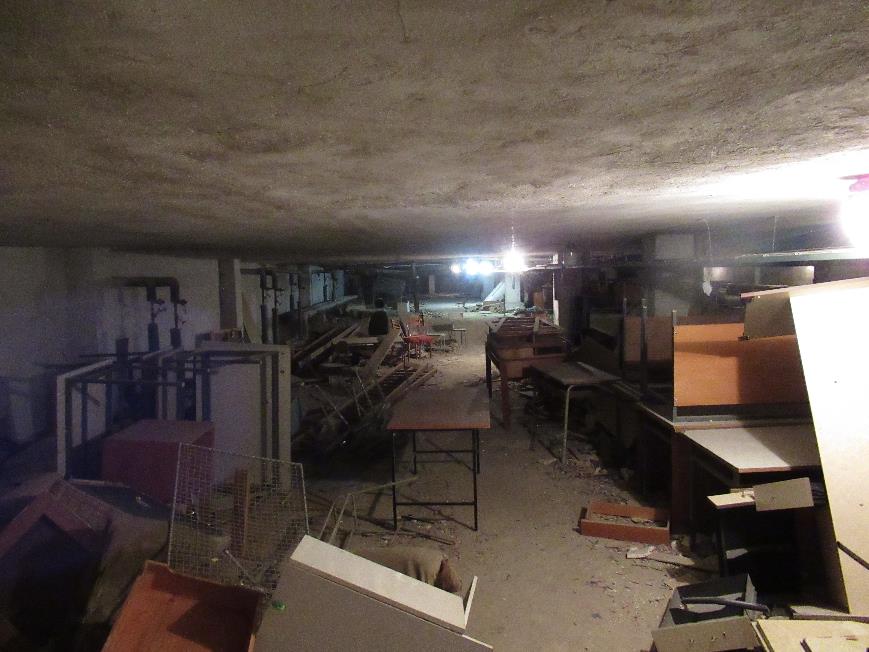 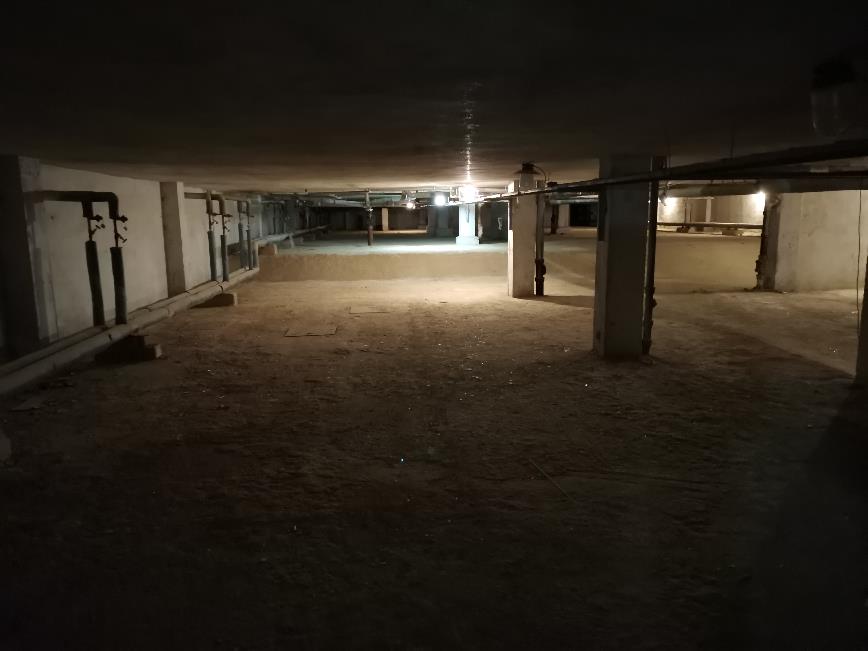 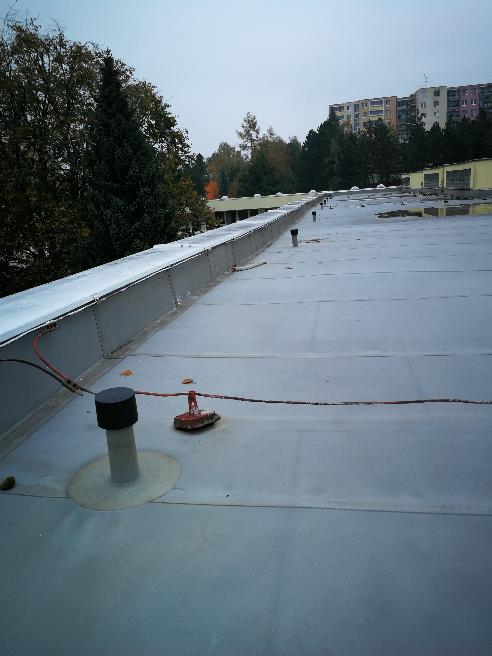 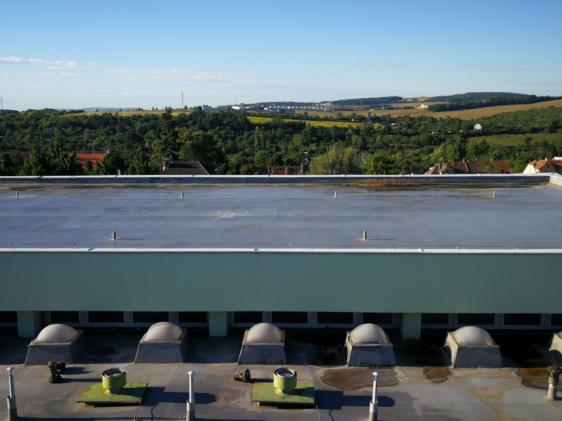 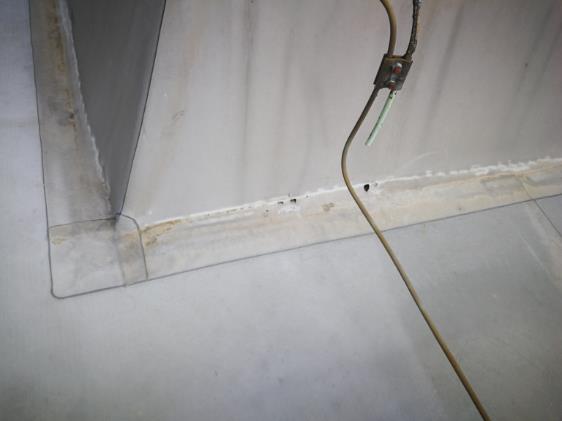 Roof cleaning
2021
2018
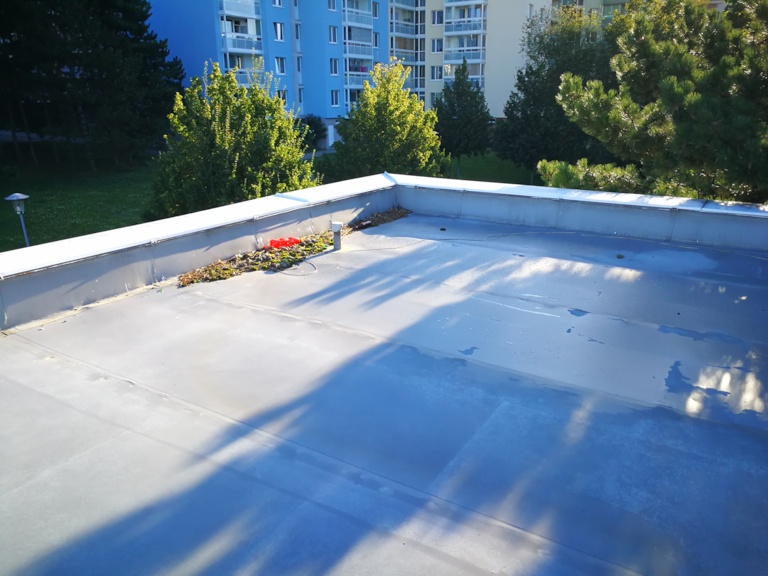 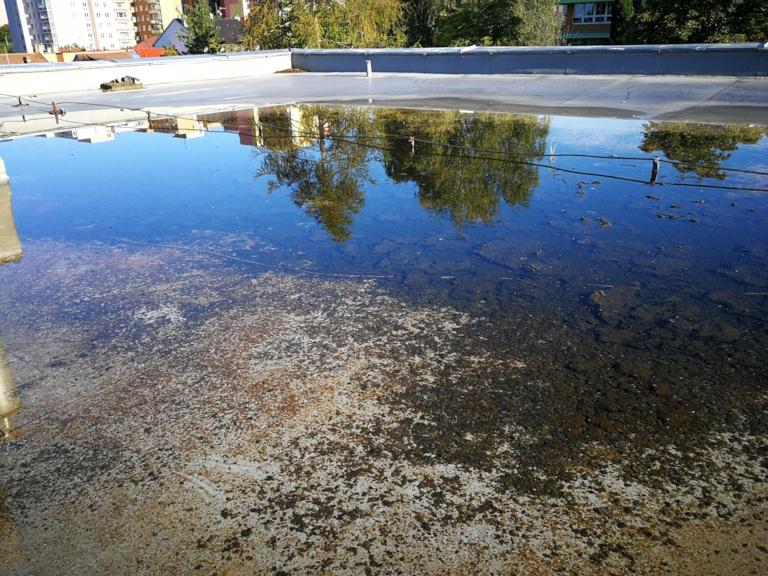 2021
2018
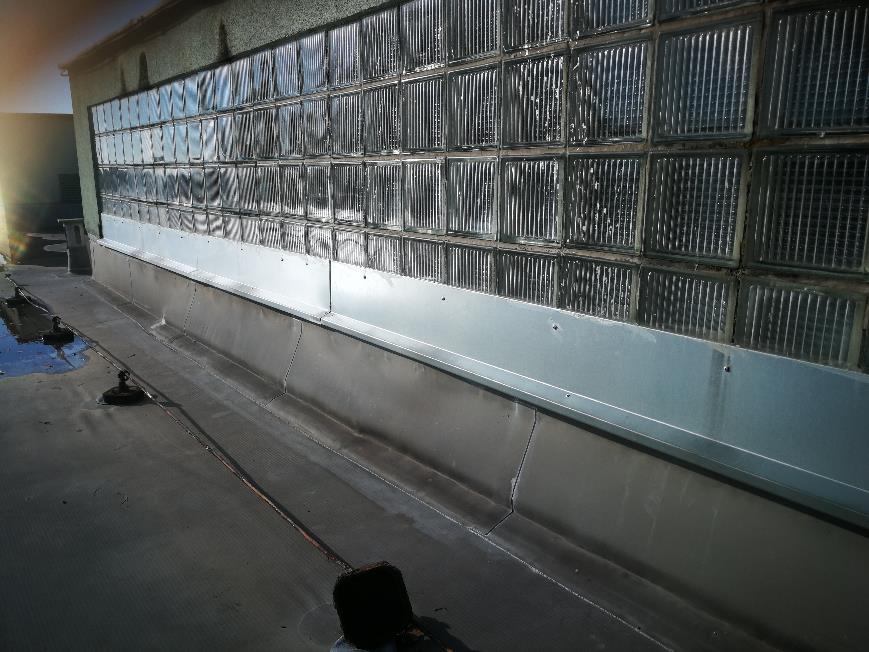 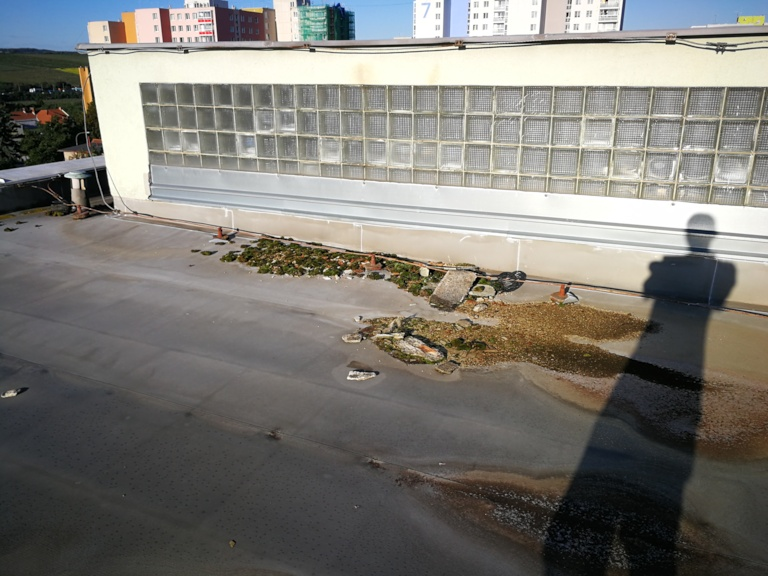 2021
2018
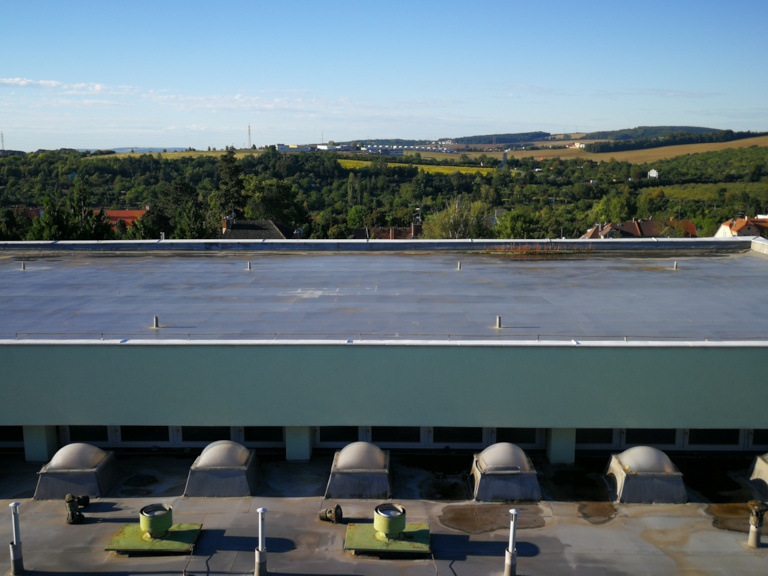 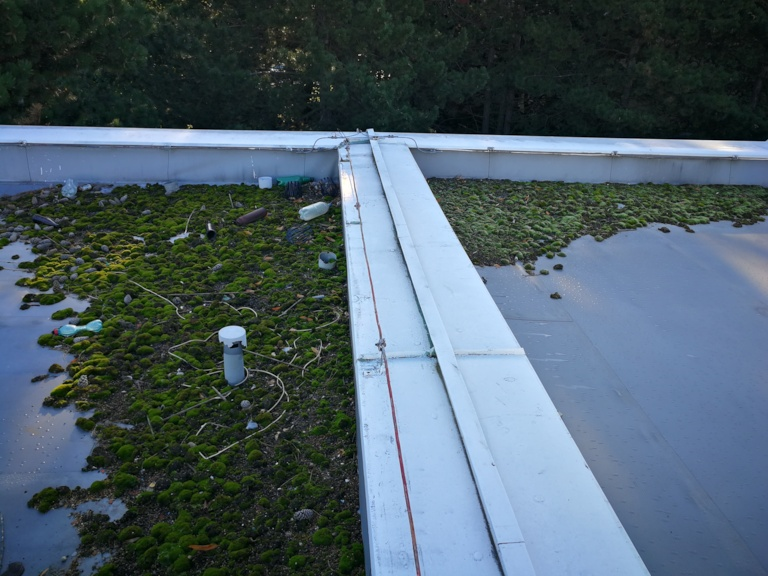 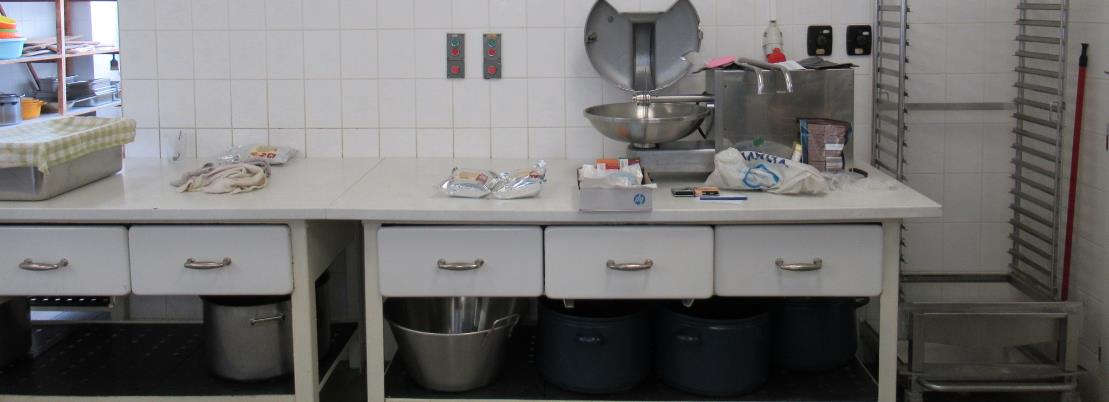 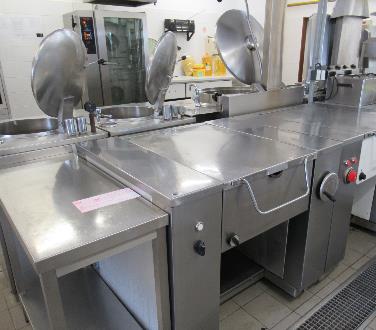 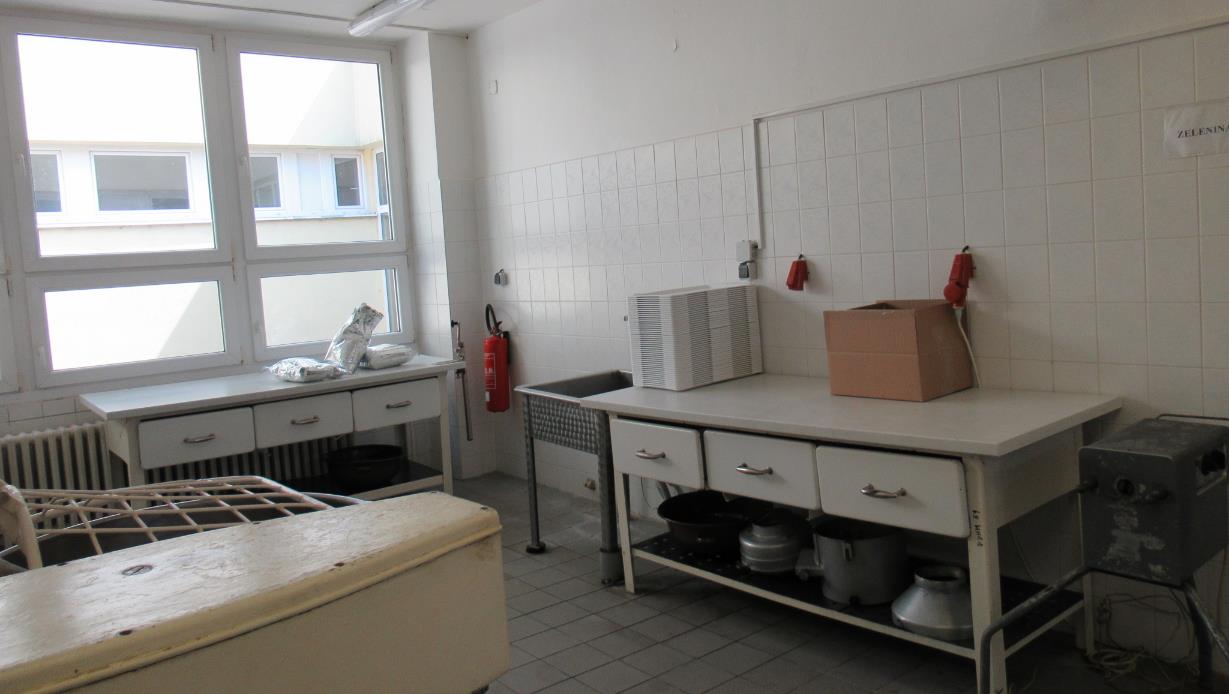 A PREVIOUS KITCHEN
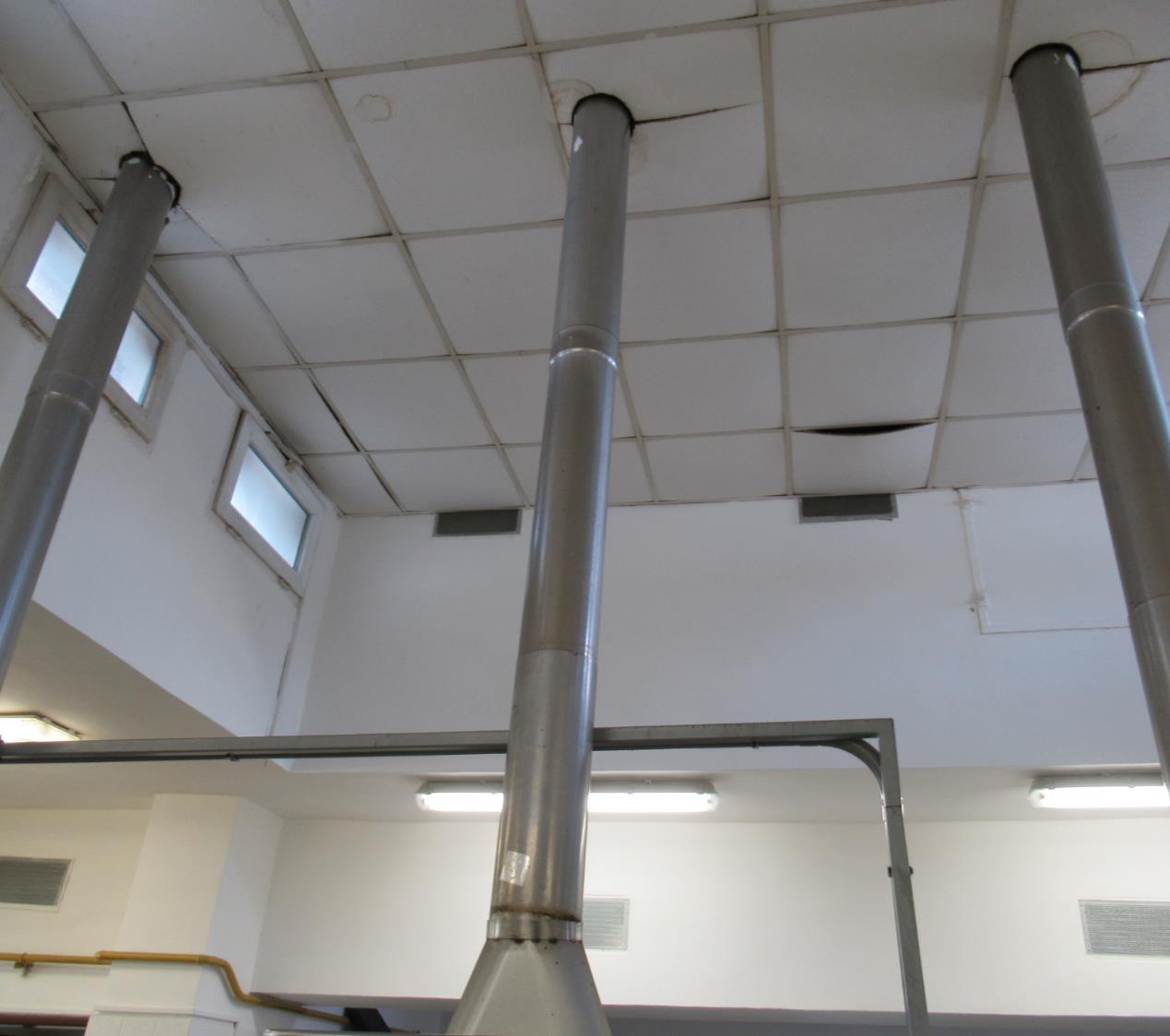 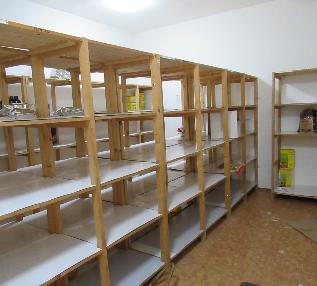 A PREVIOUS KITCHEN
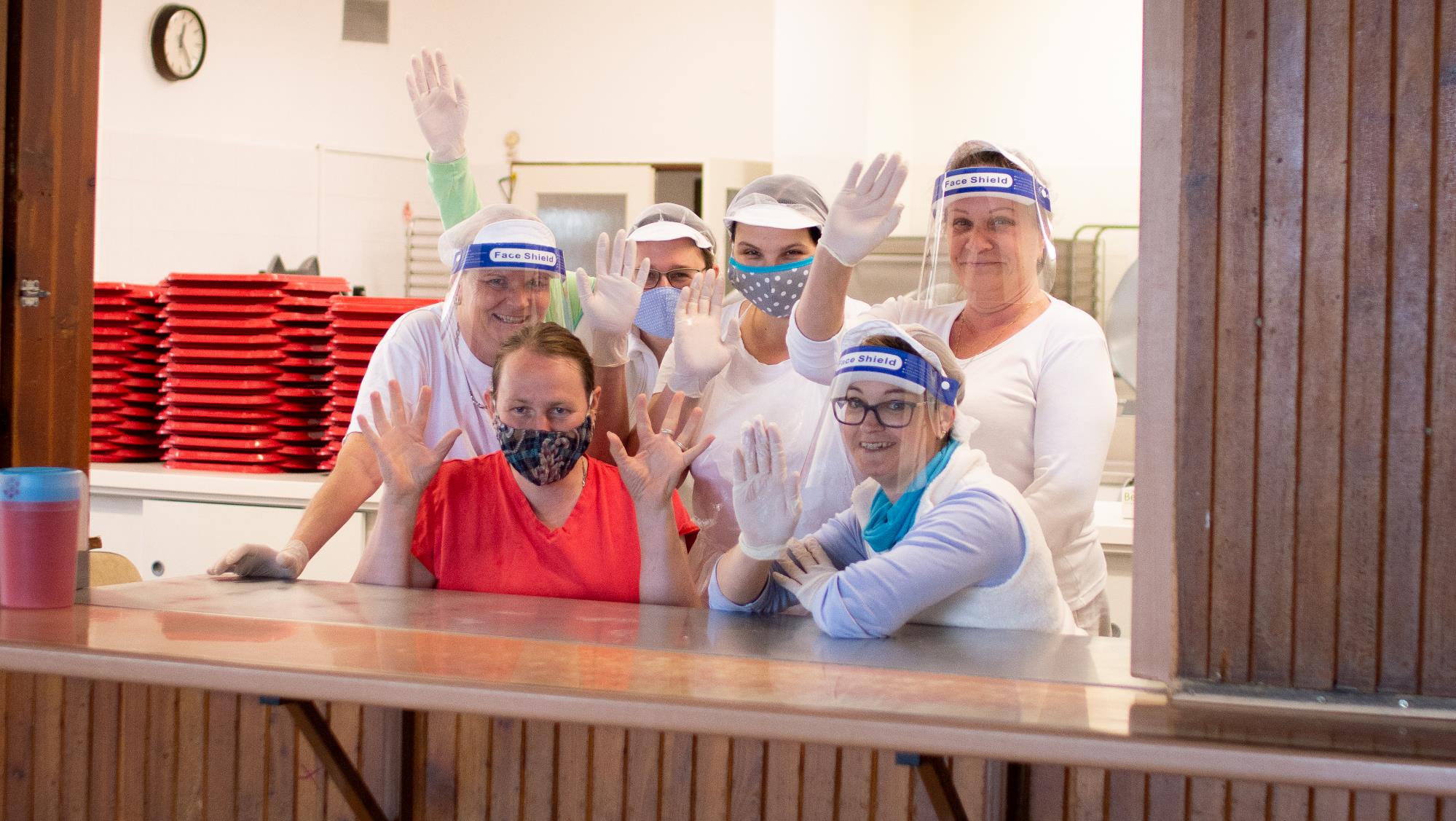 A PREVIOUS  KITCHEN
Our cooks stay, places are changing
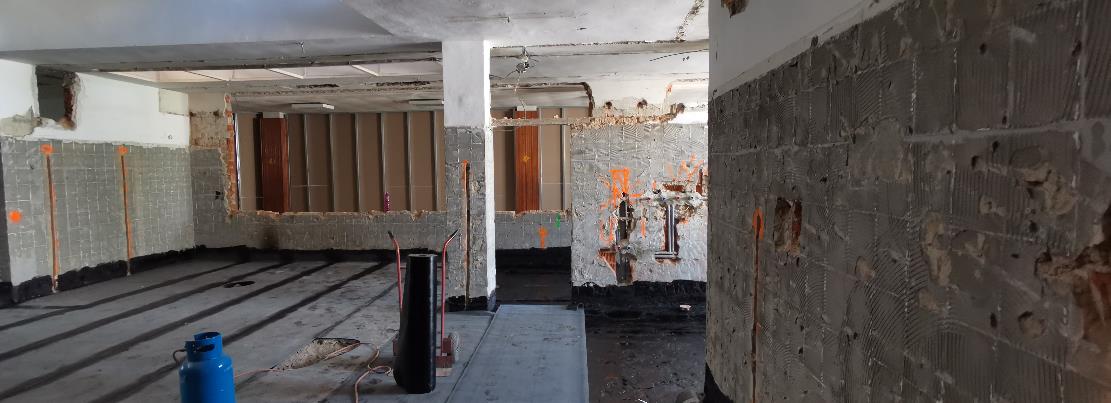 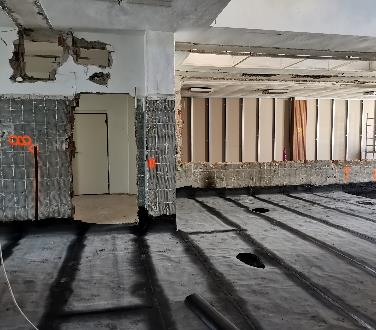 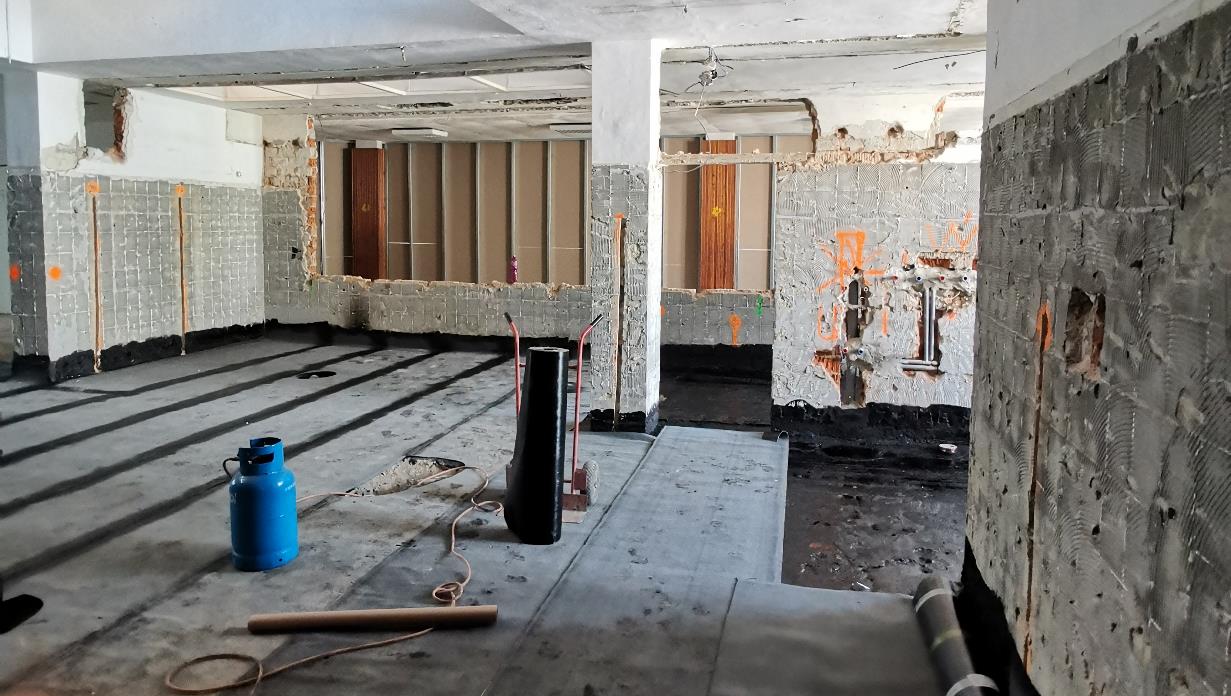 UNDERGOING RECONSTRUCTION OF A SCHOOL KITCHEN
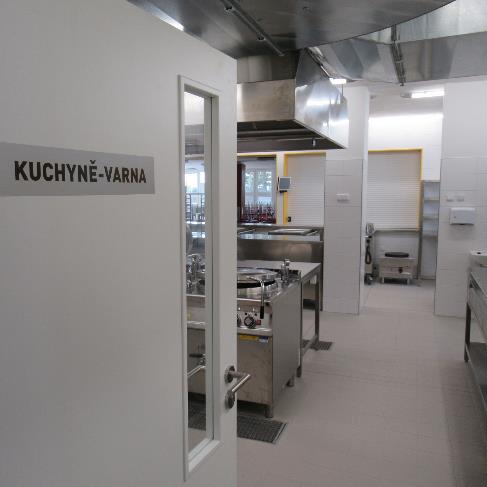 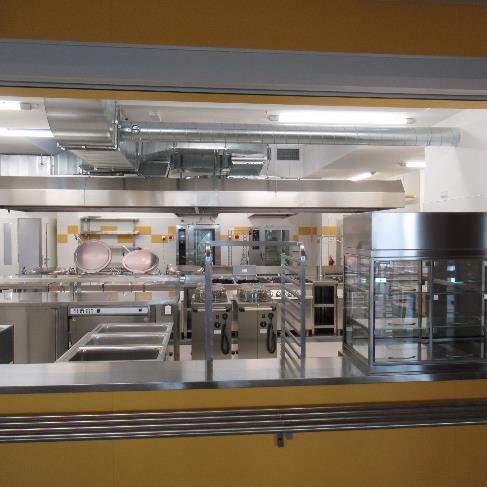 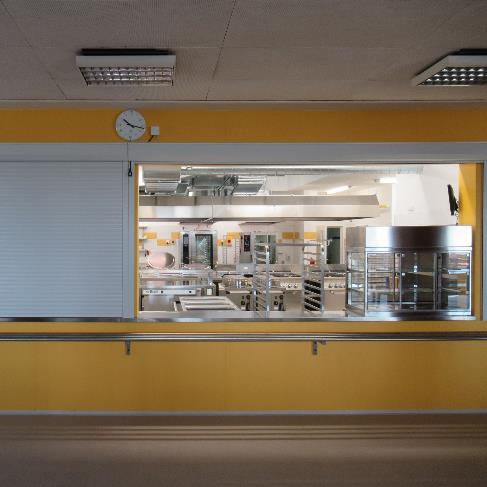 A new school kitchen
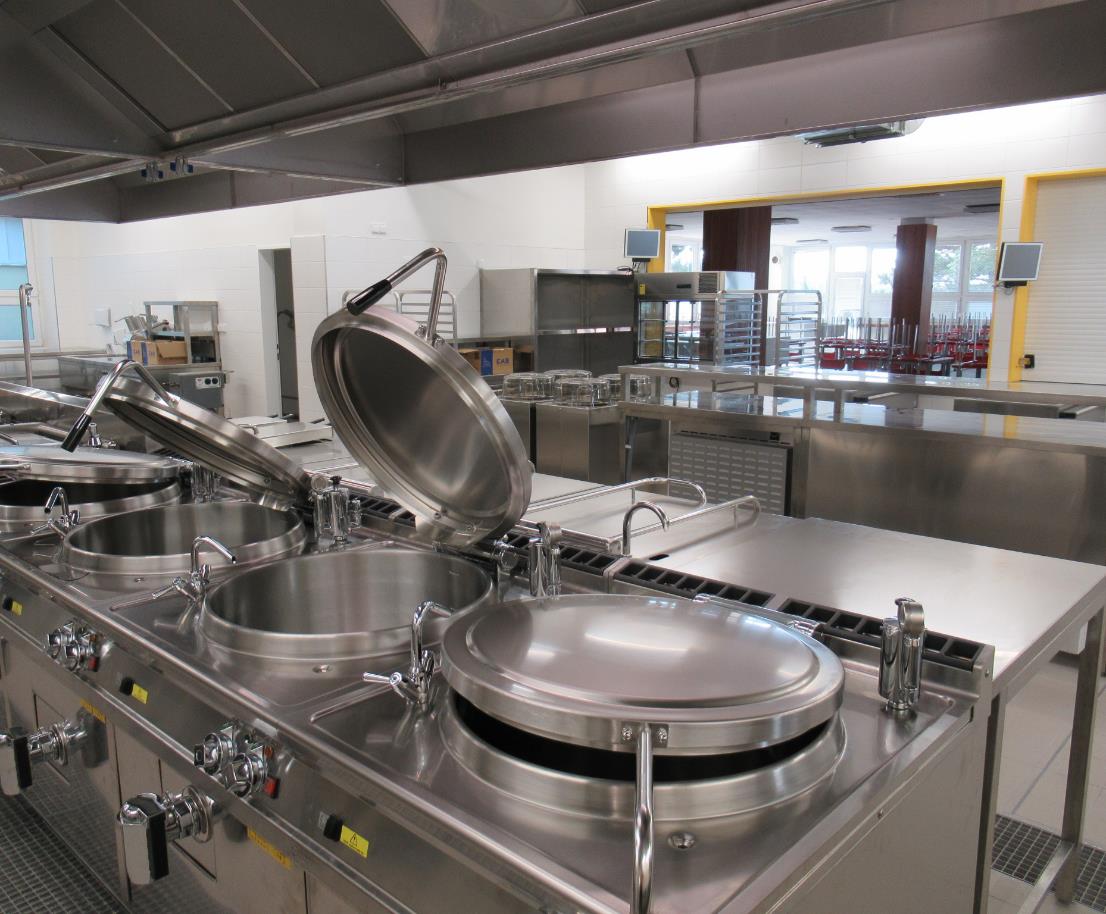 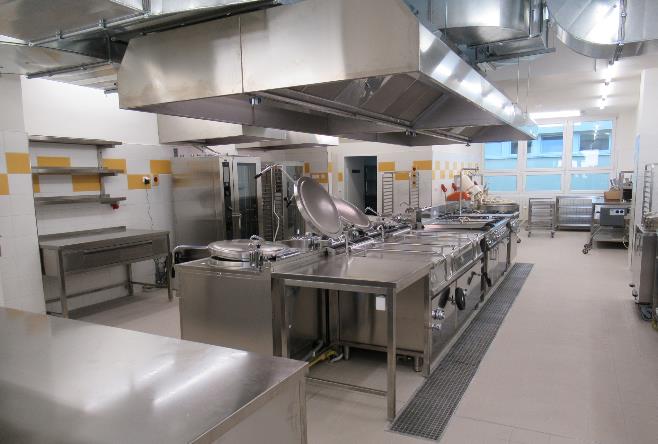 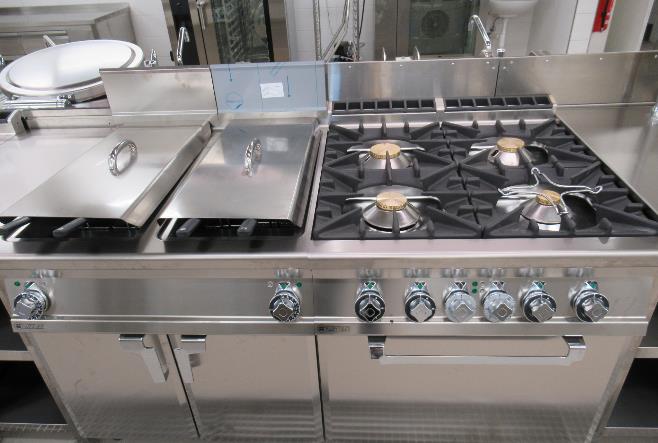 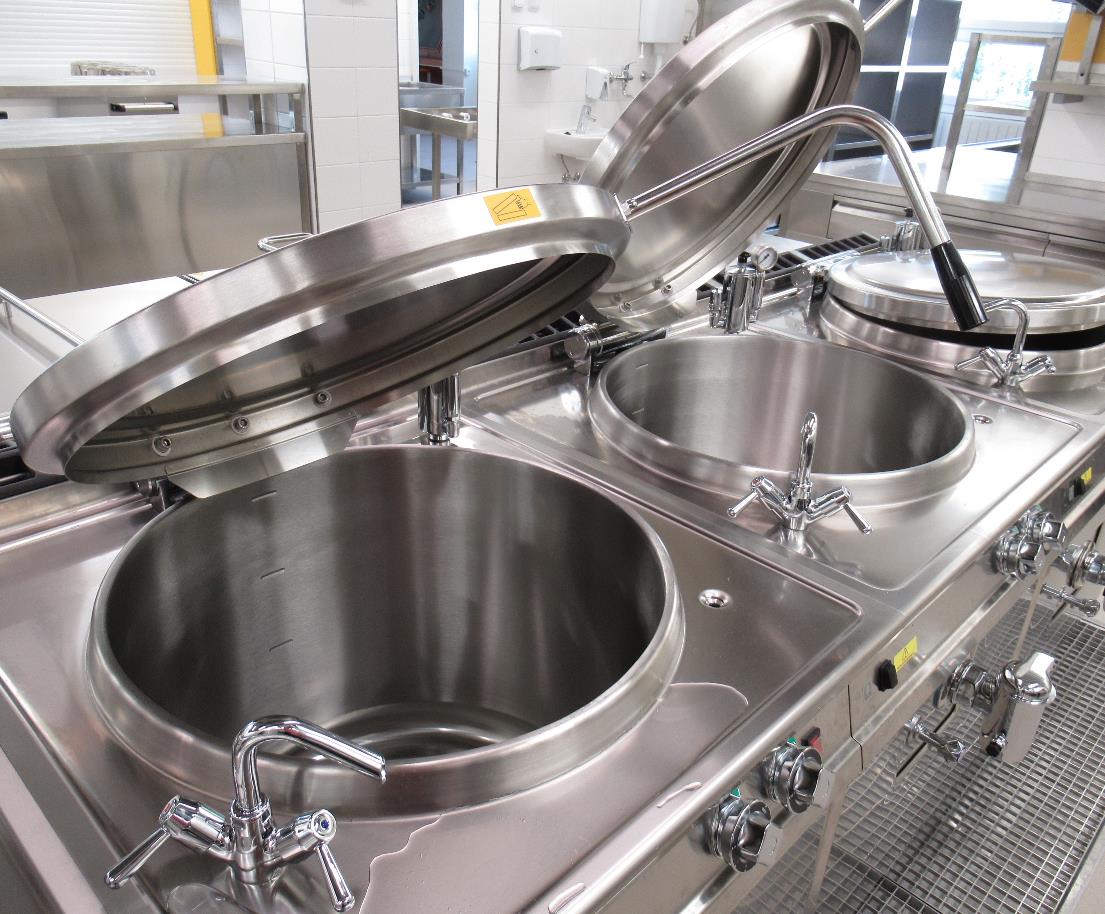 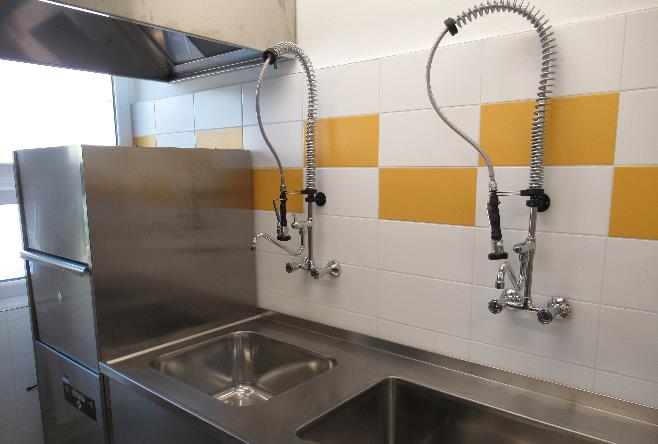 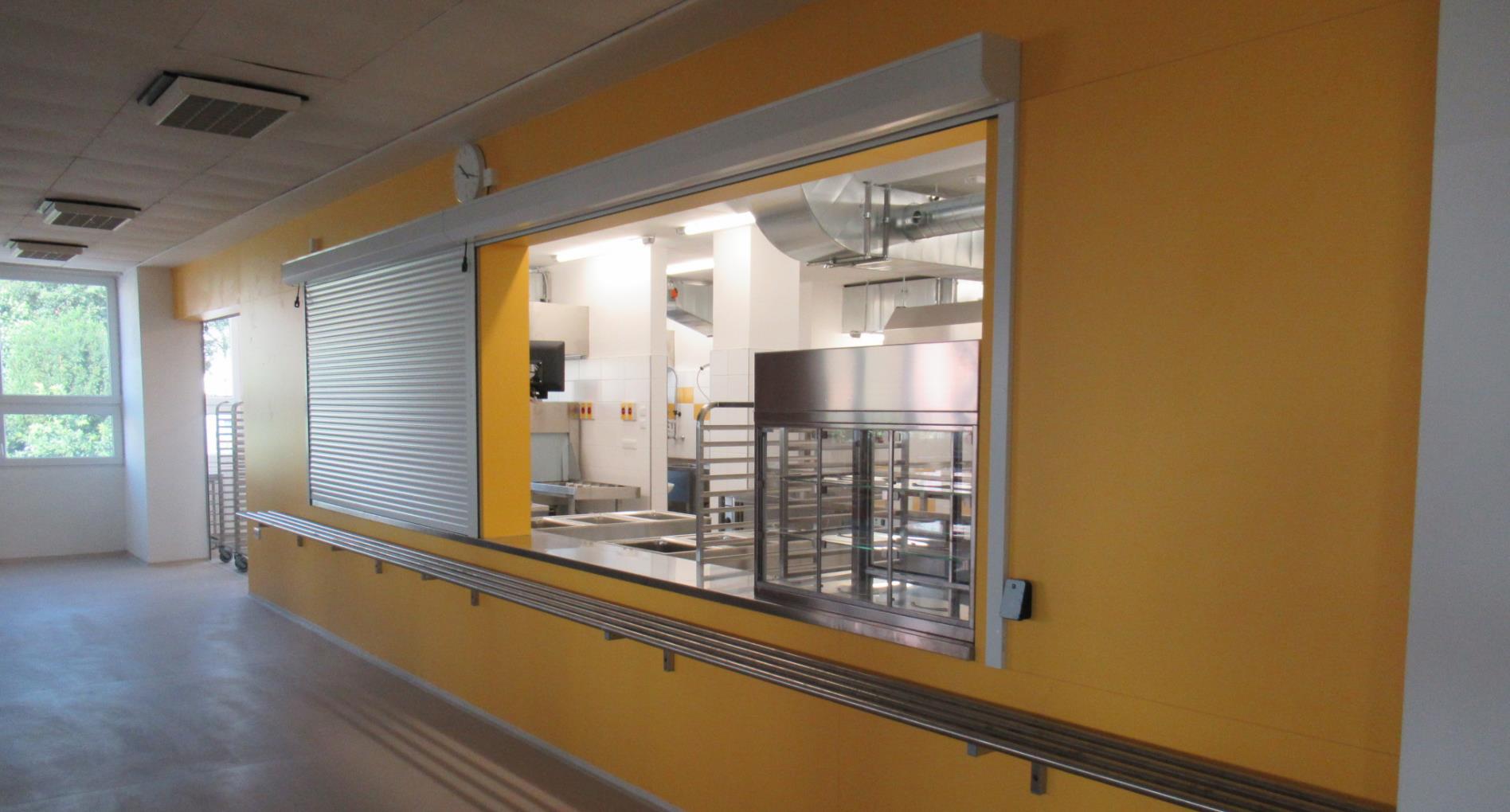 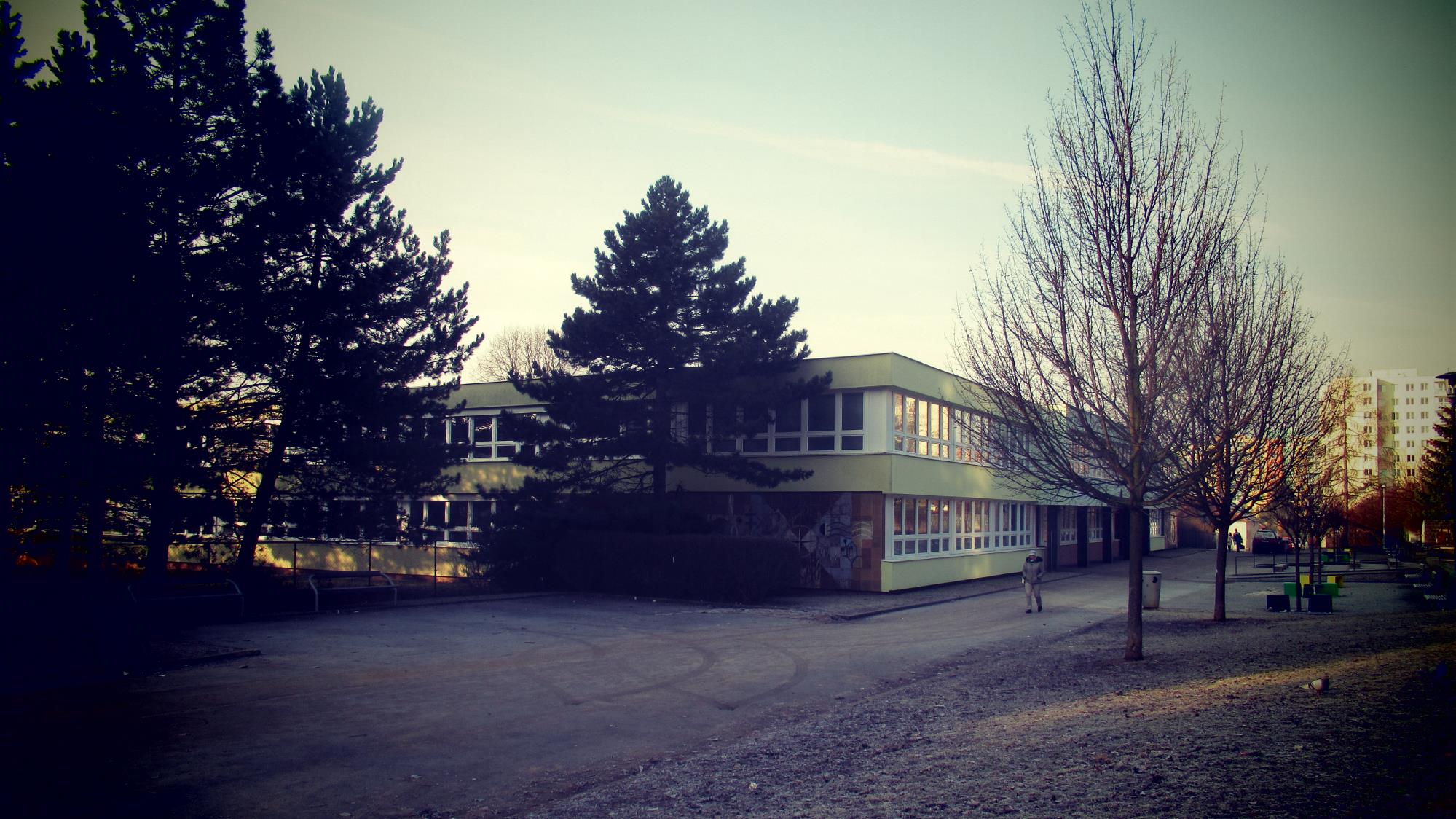 There are going to be more new renewed rooms and places.

Thank you for your support.
Elementary School Brno, Arménská 21
www.zsarmenska.cz
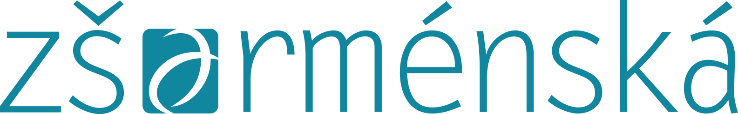 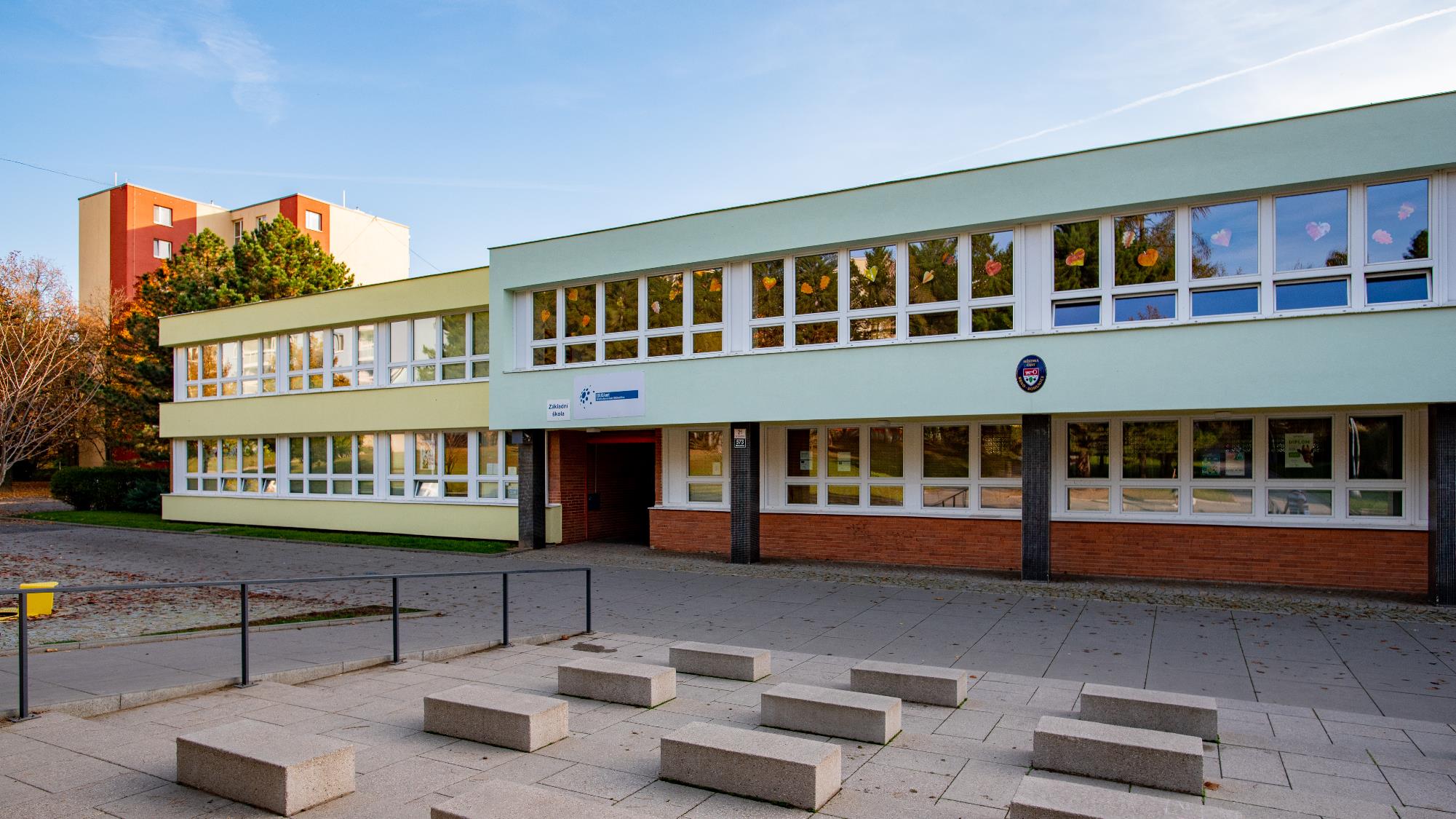